welcome
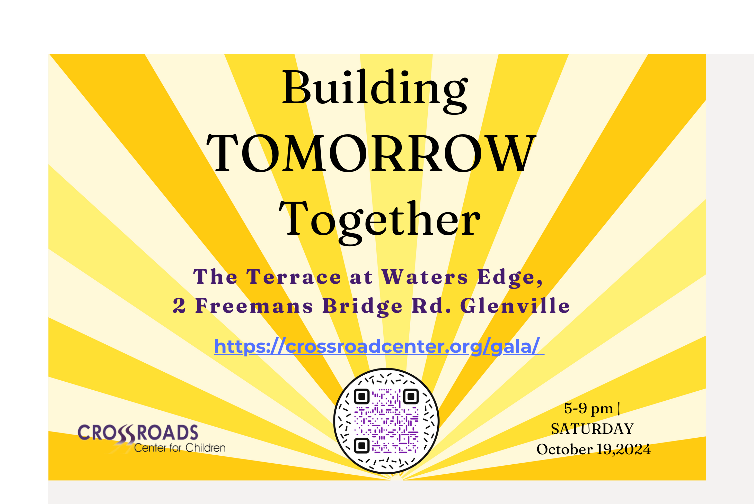 We're so glad you're here!
Thank you
SPONSORS
HONORARY COMMITTEE
DONORS
ATTENDEES
to all who have contributed!
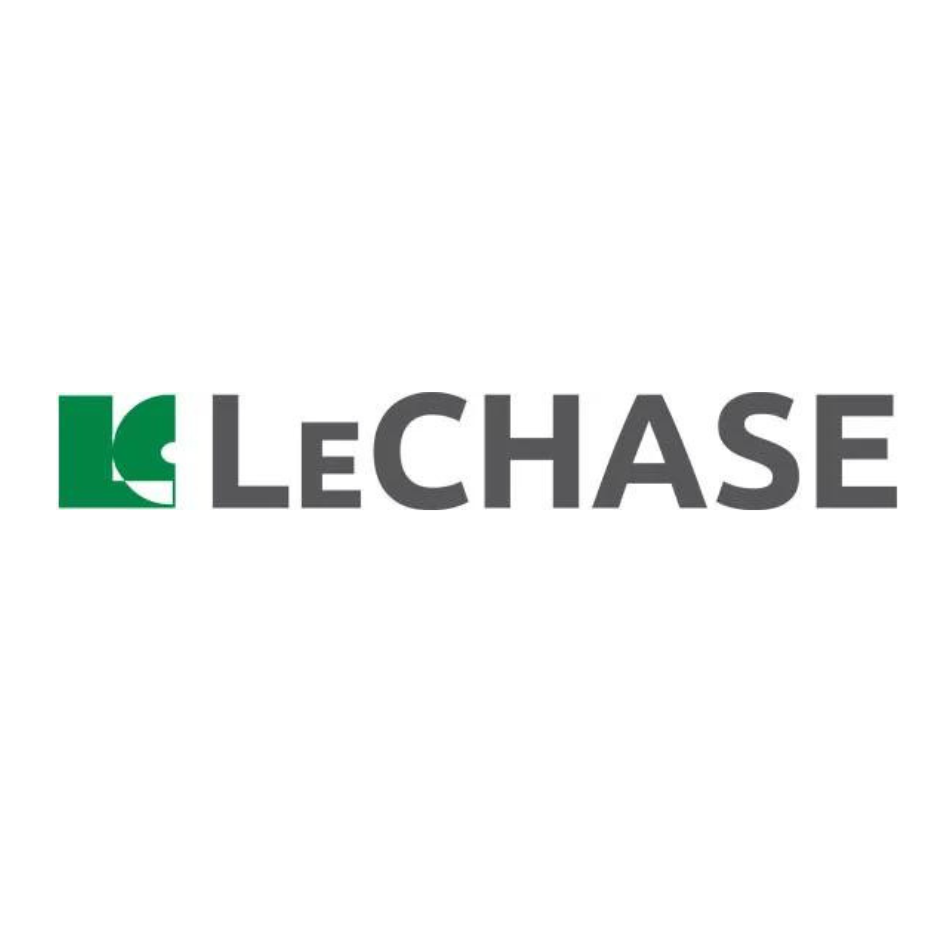 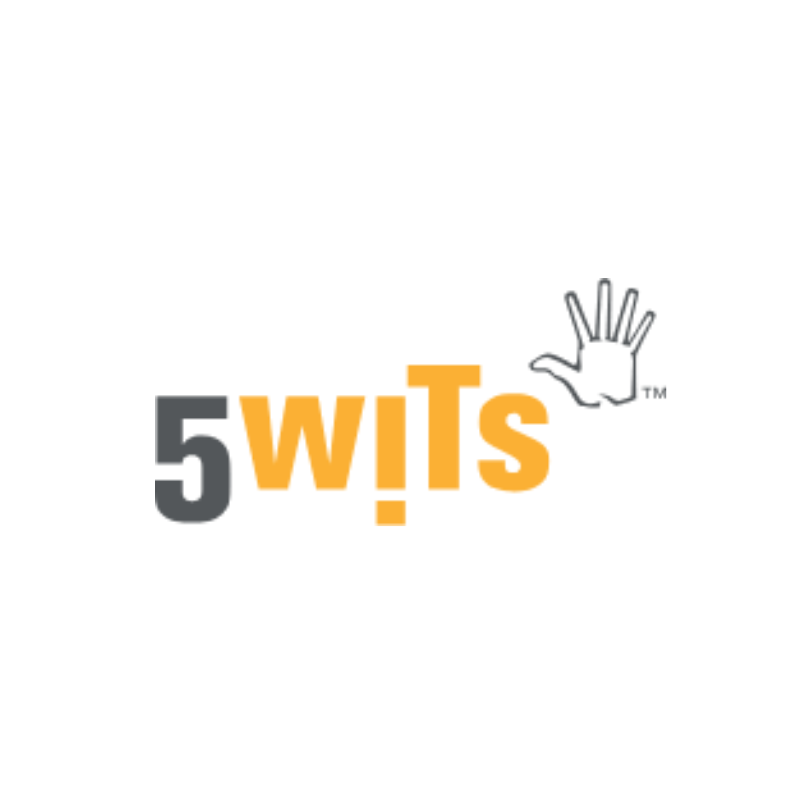 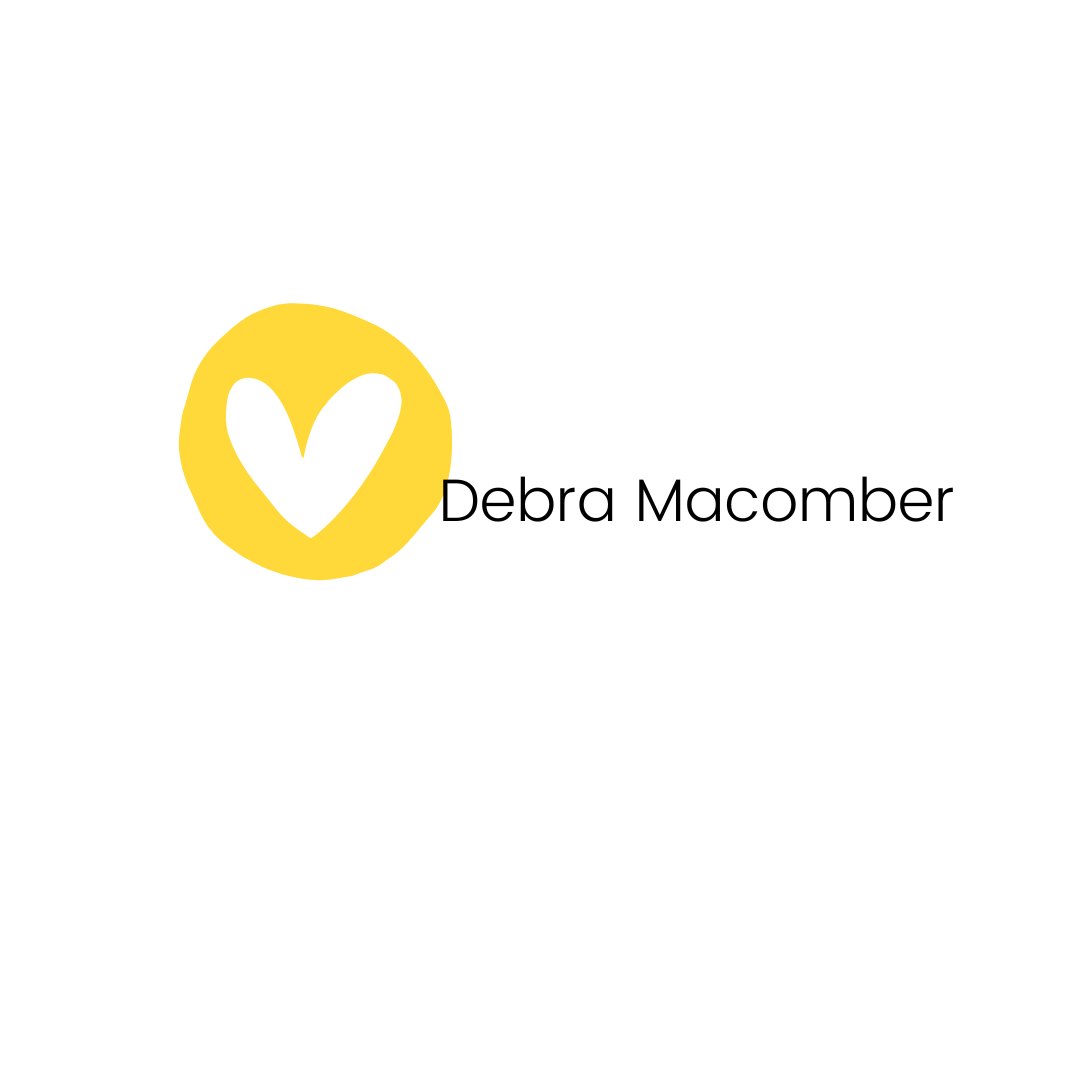 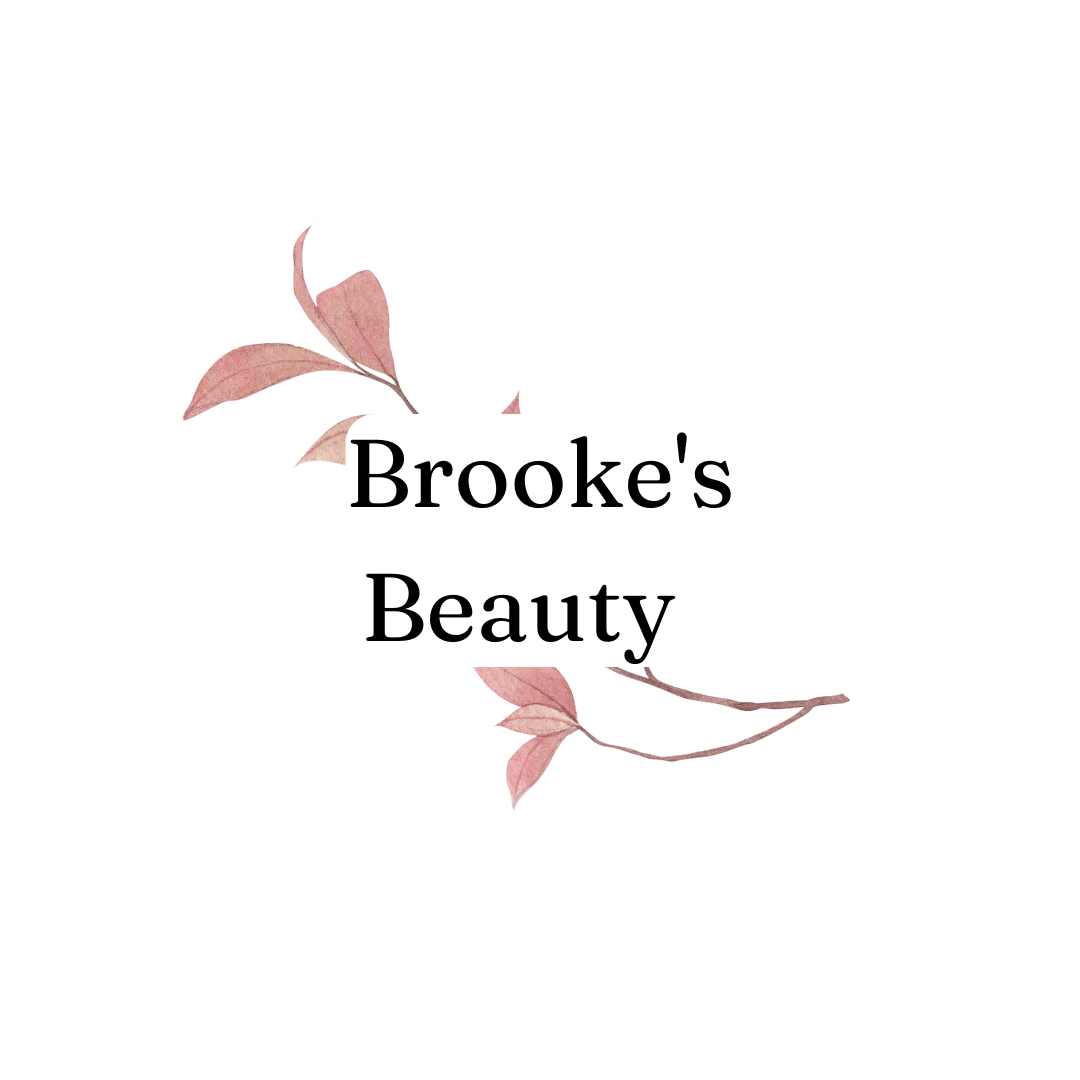 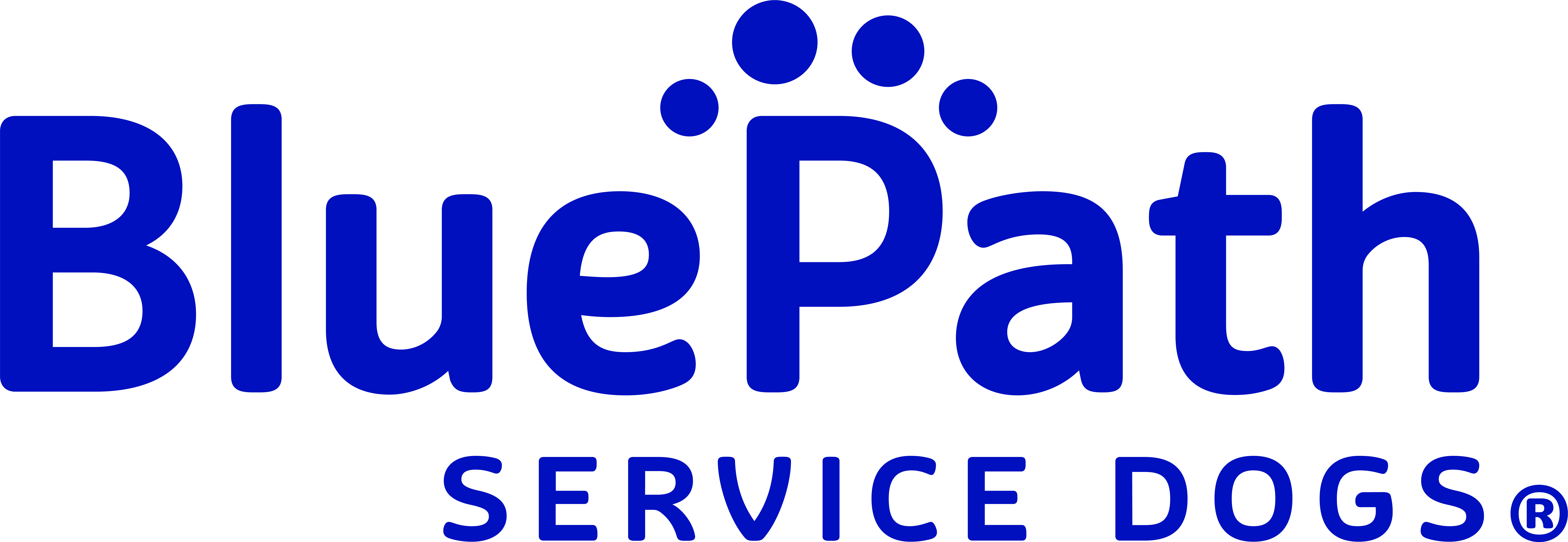 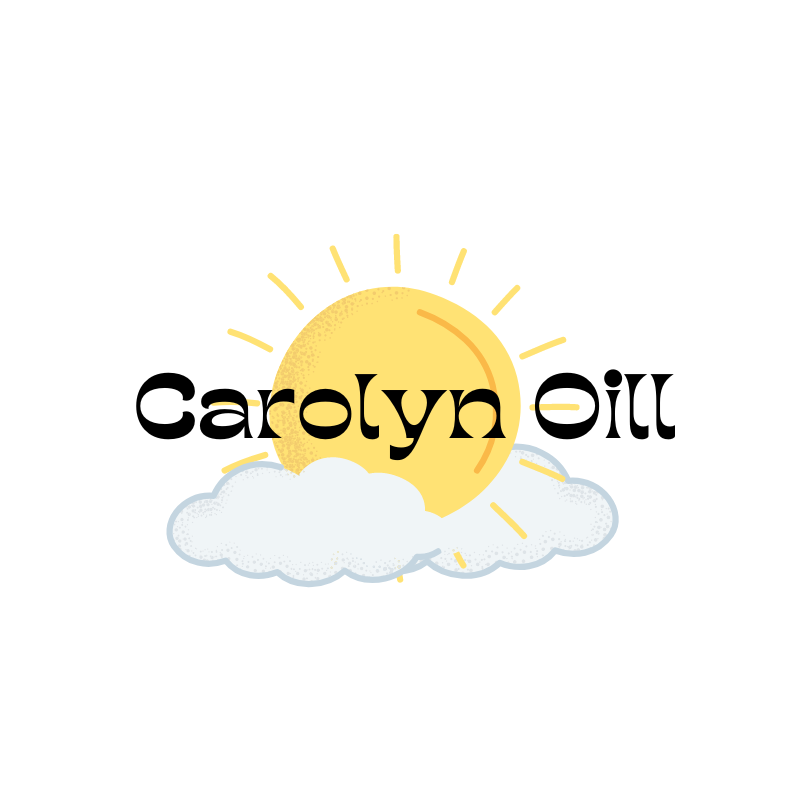 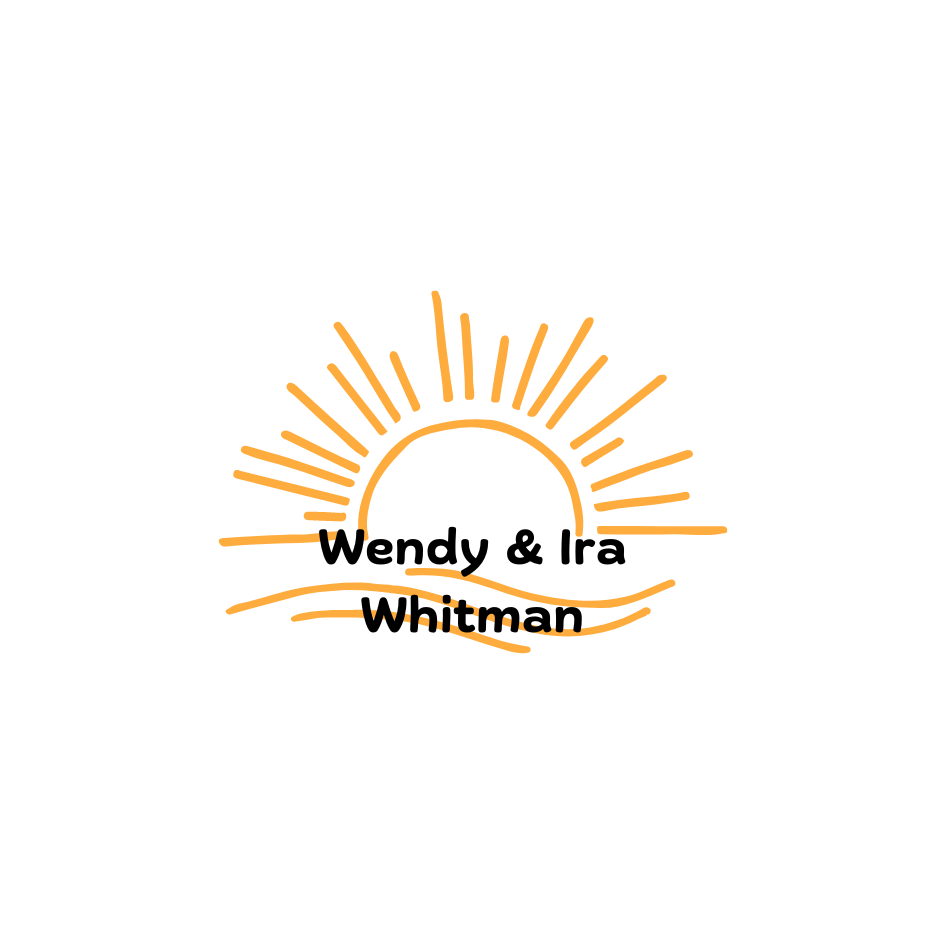 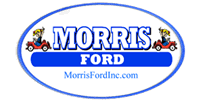 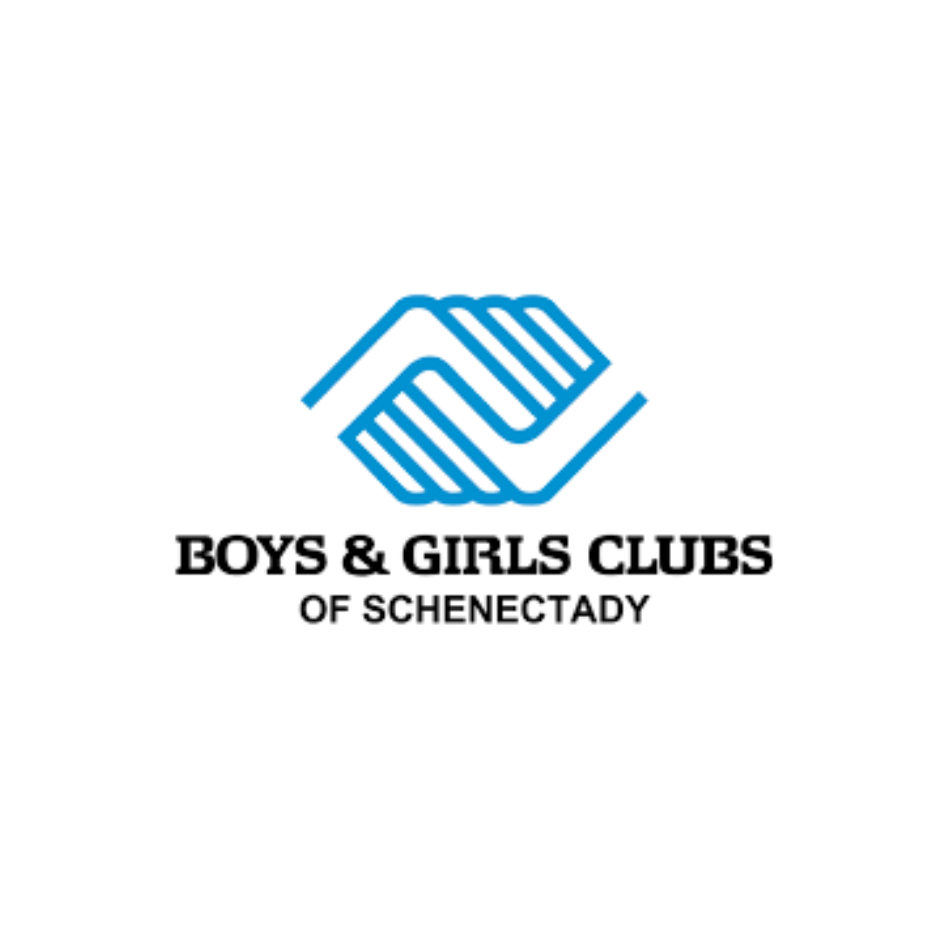 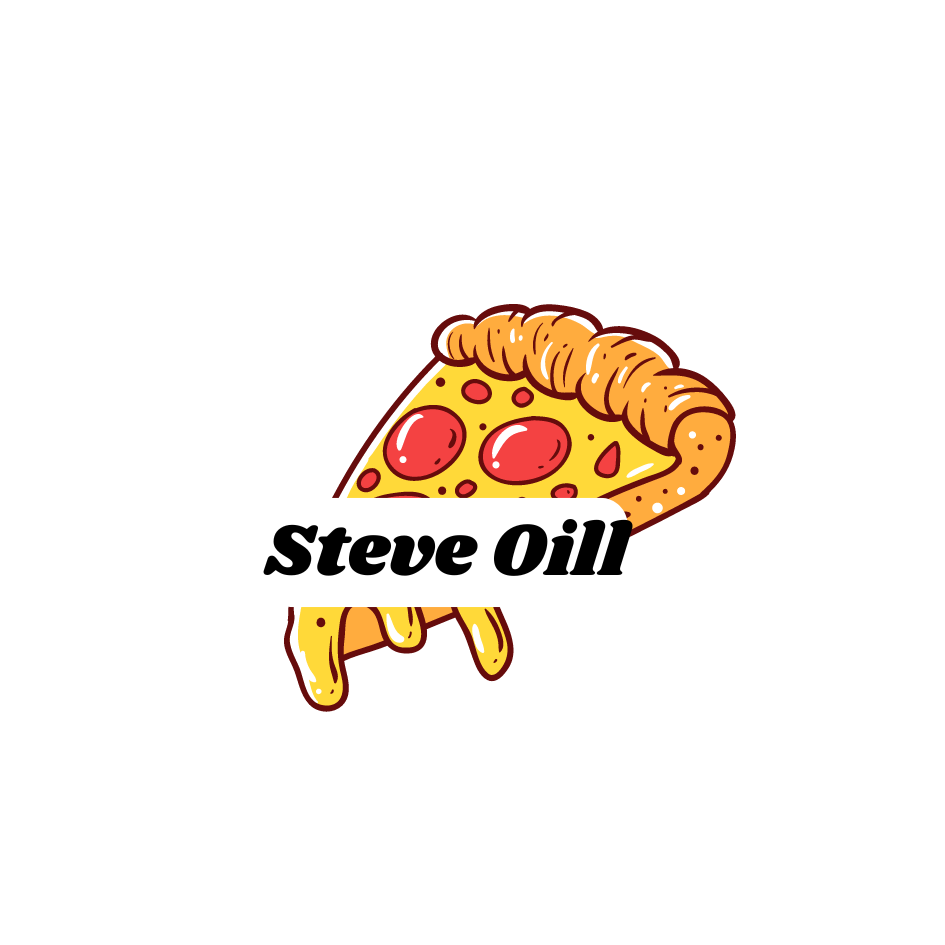 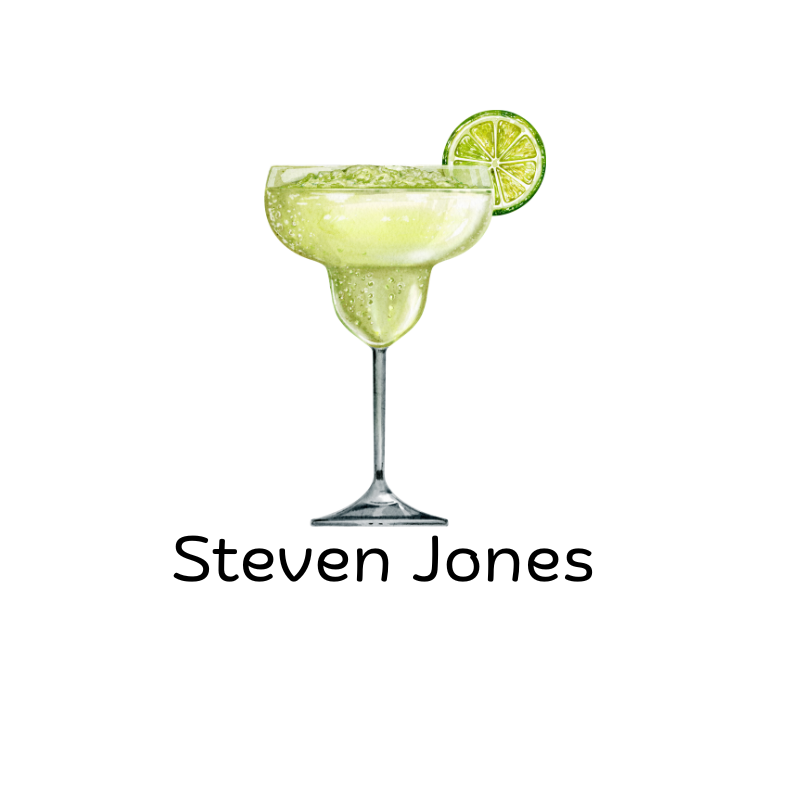 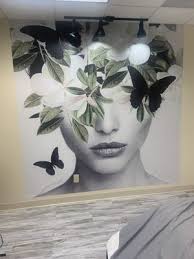 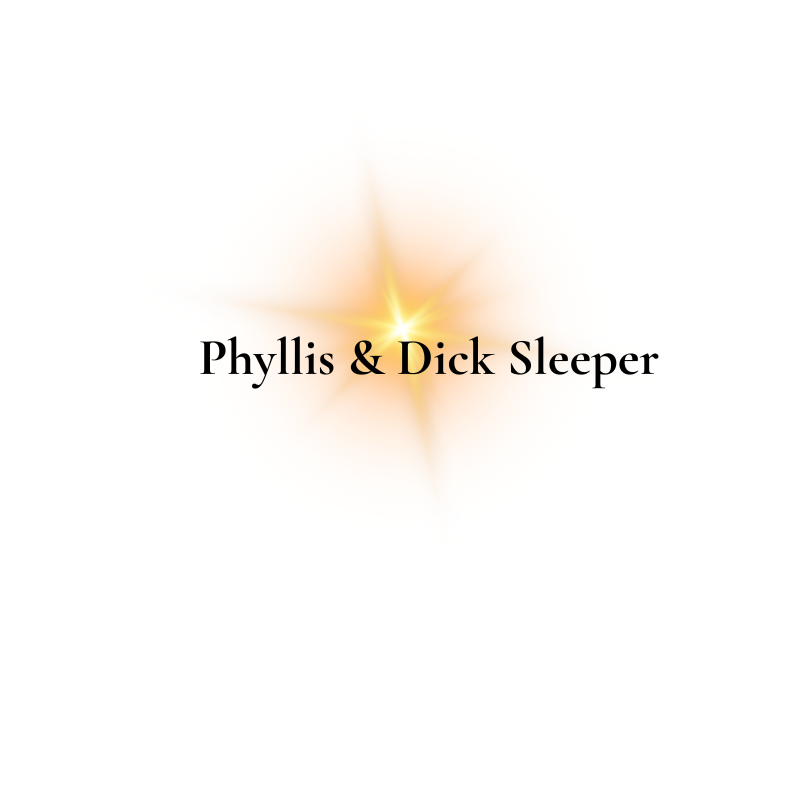 Jules Skin Esthetics
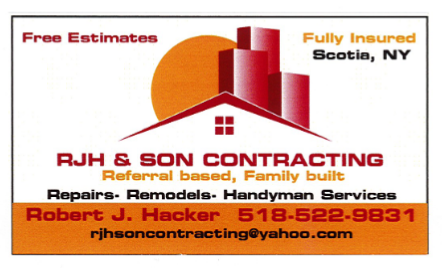 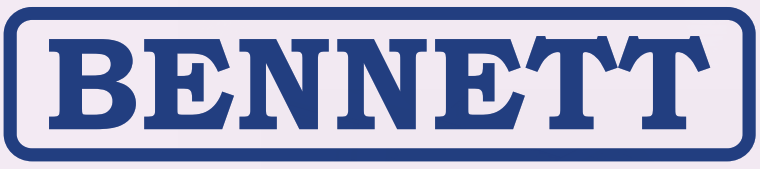 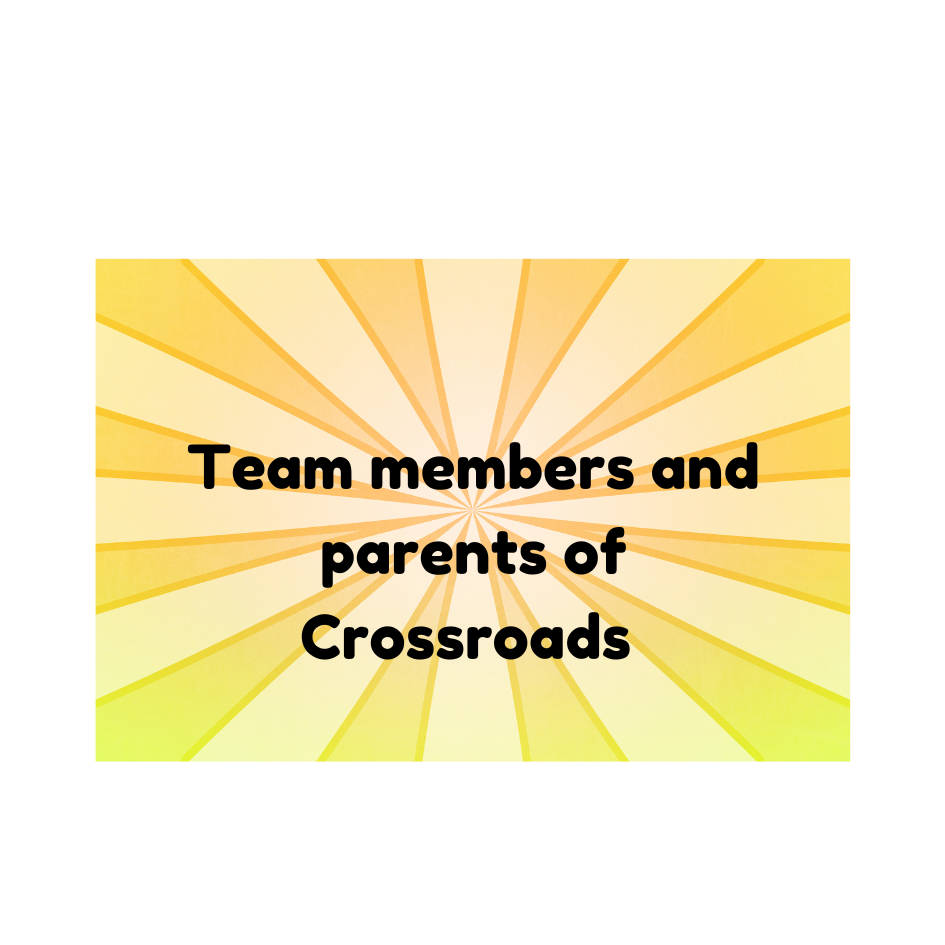 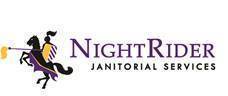 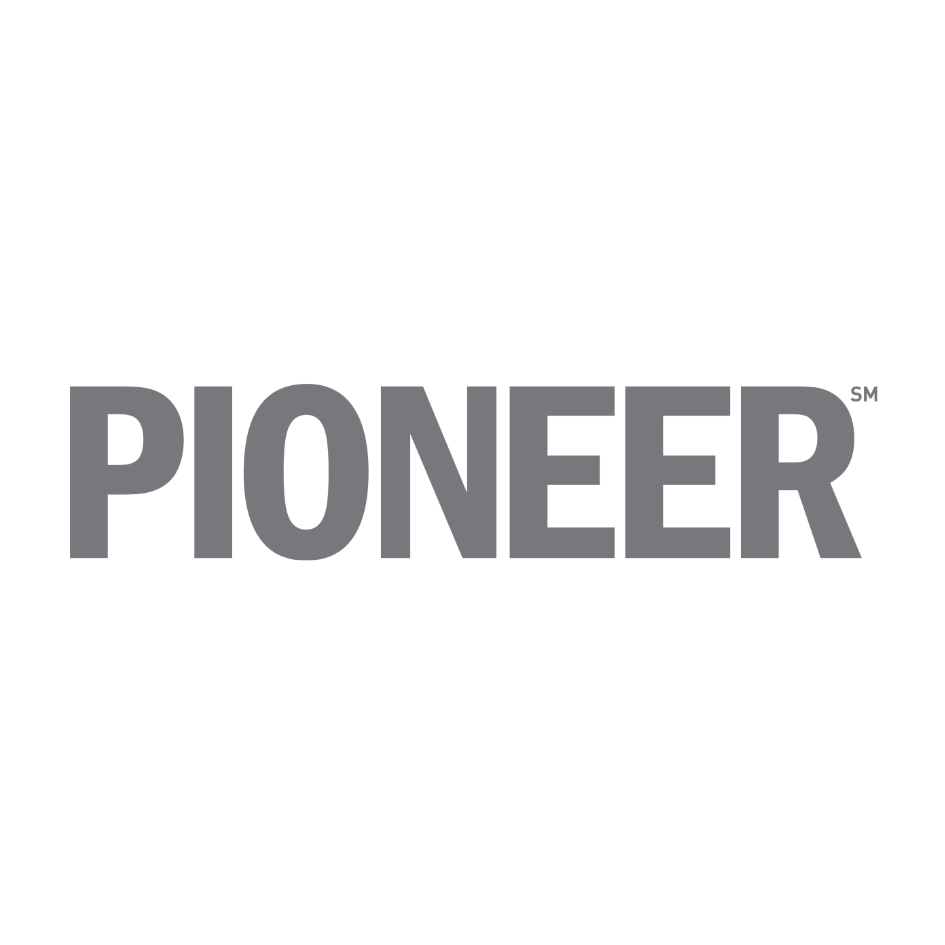 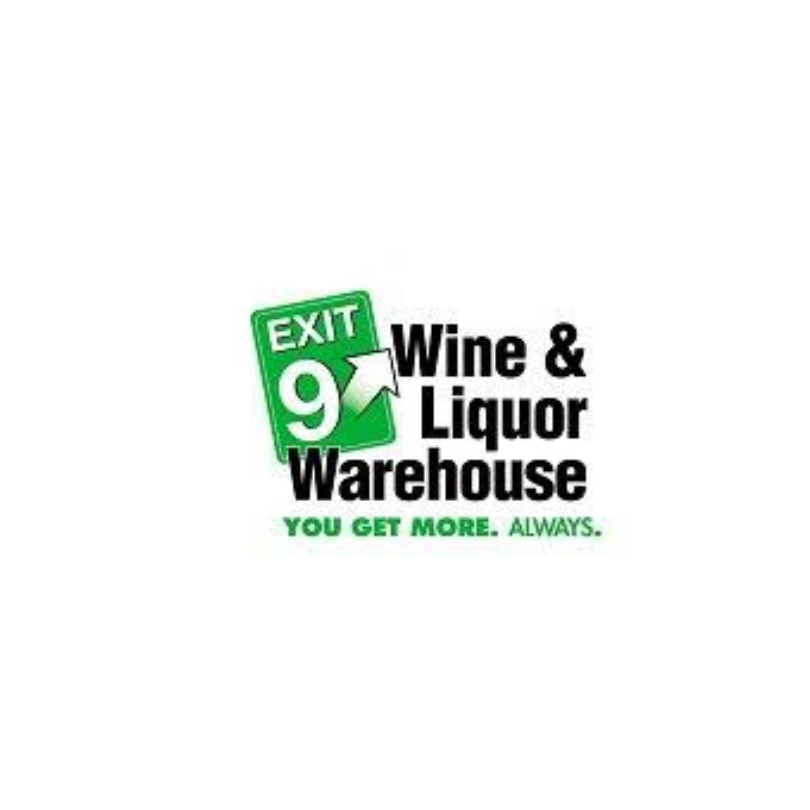 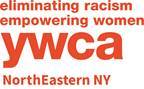 Thank you
Crossroads Team Members, and Students
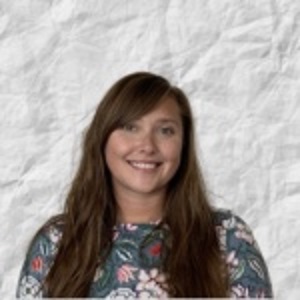 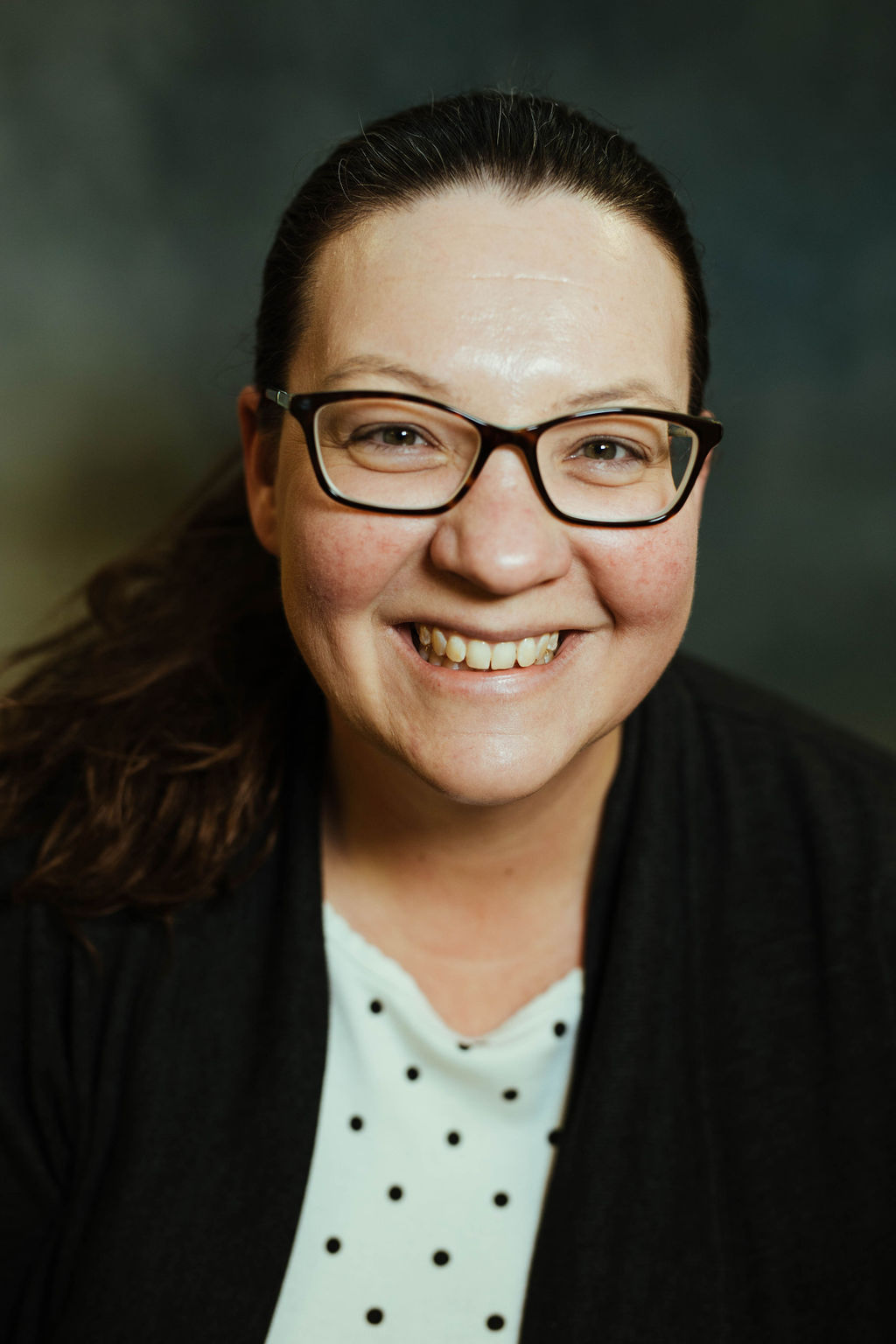 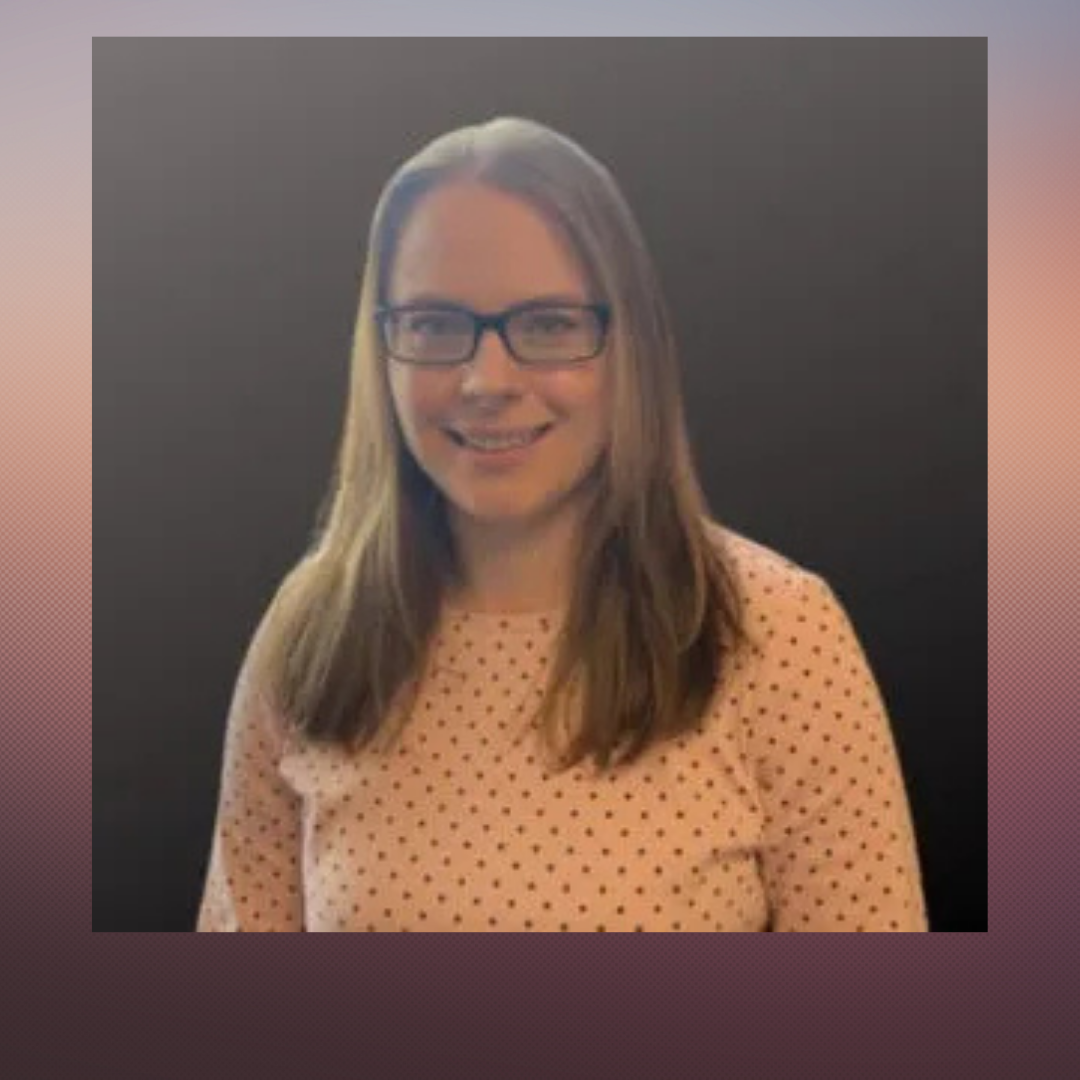 Speech  Team
OT and PT Team
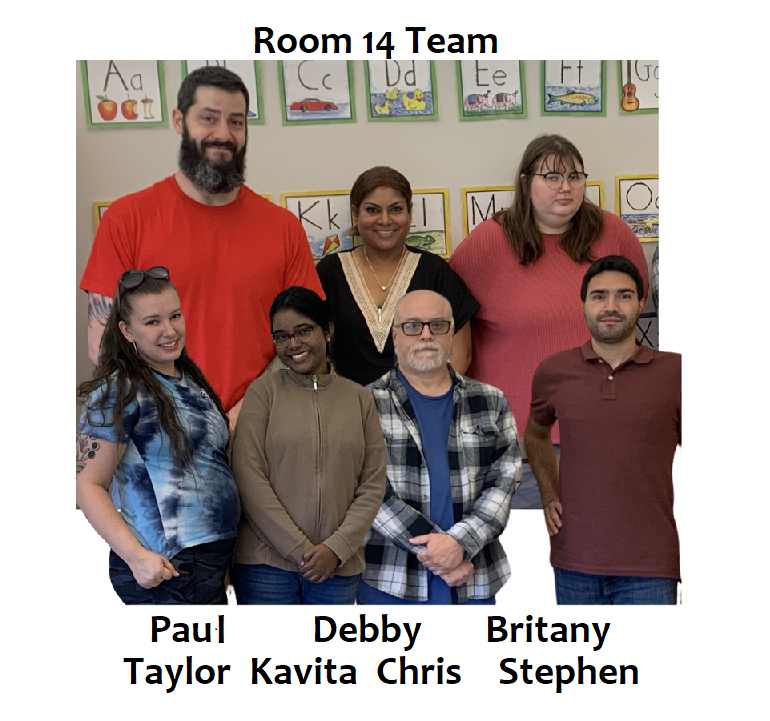 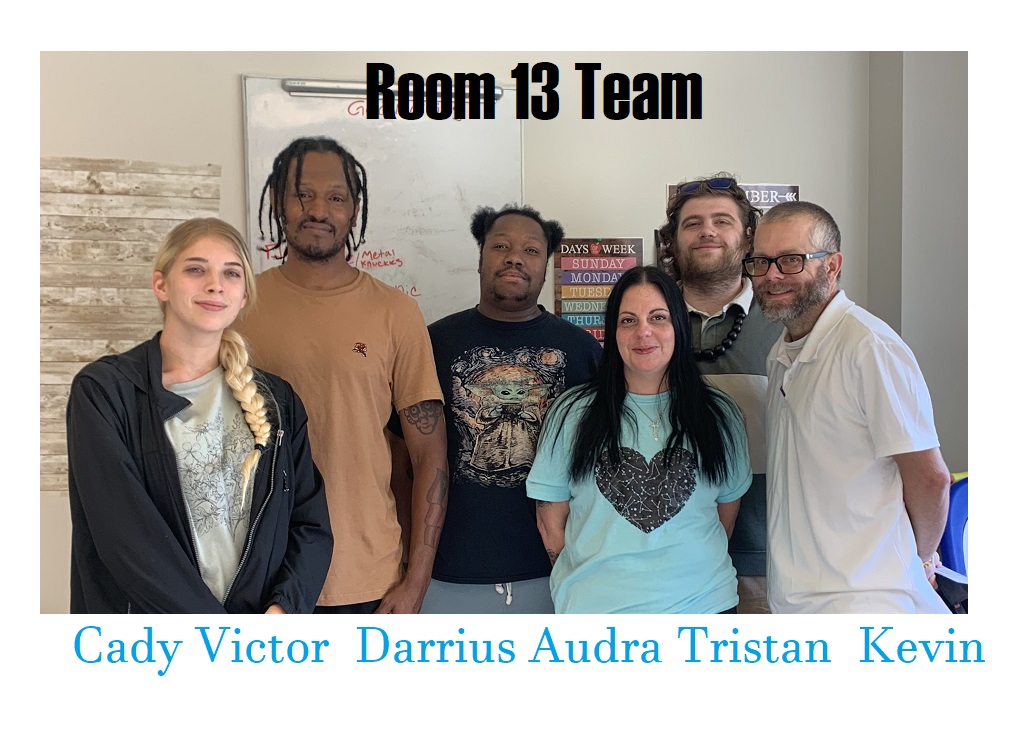 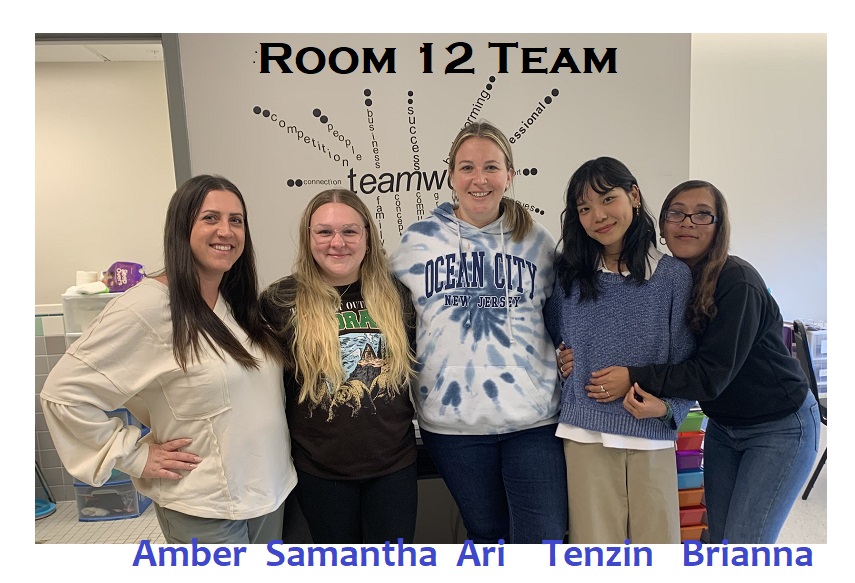 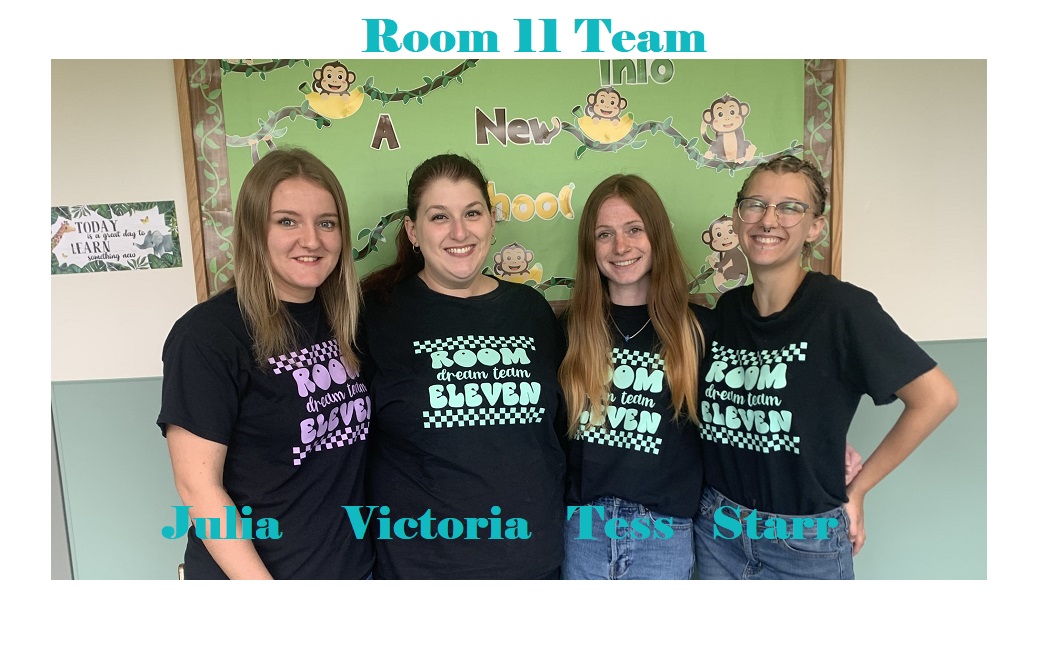 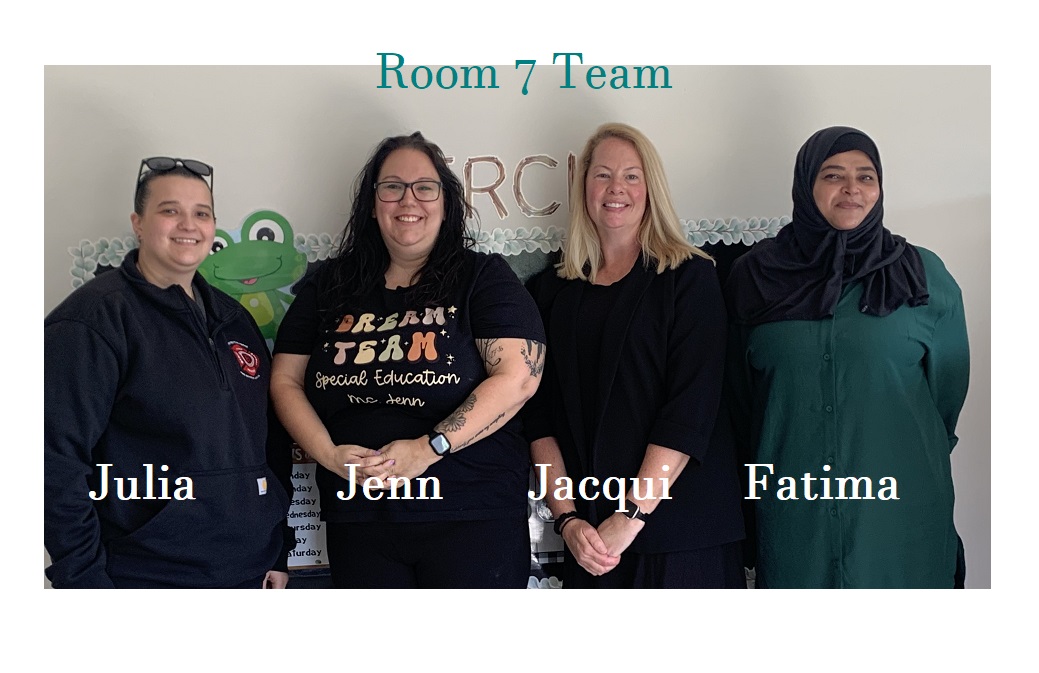 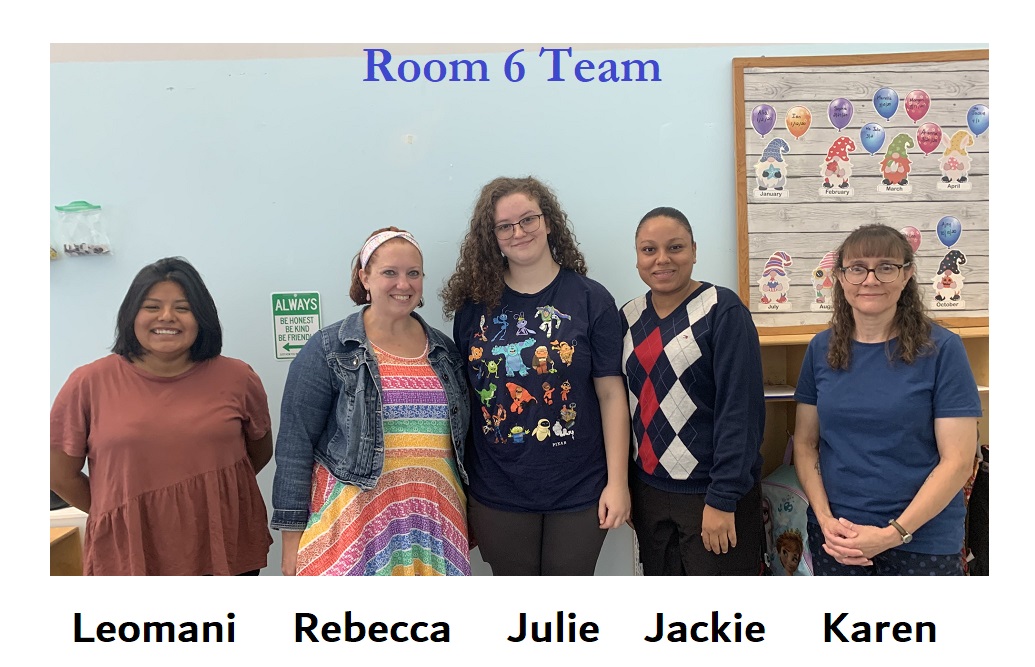 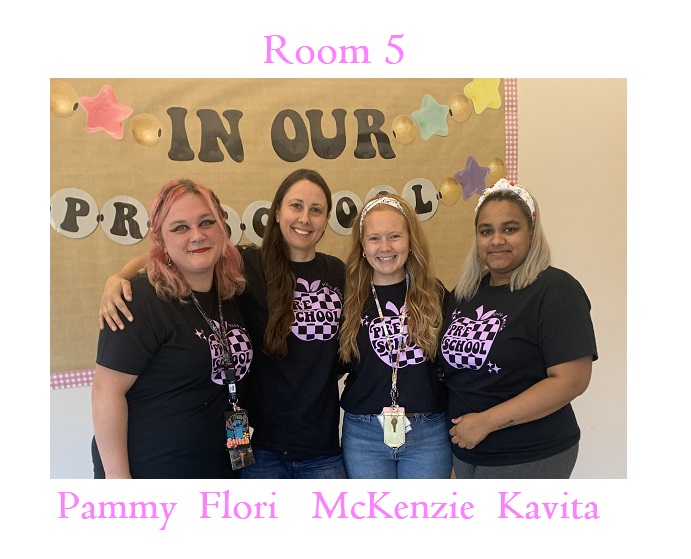 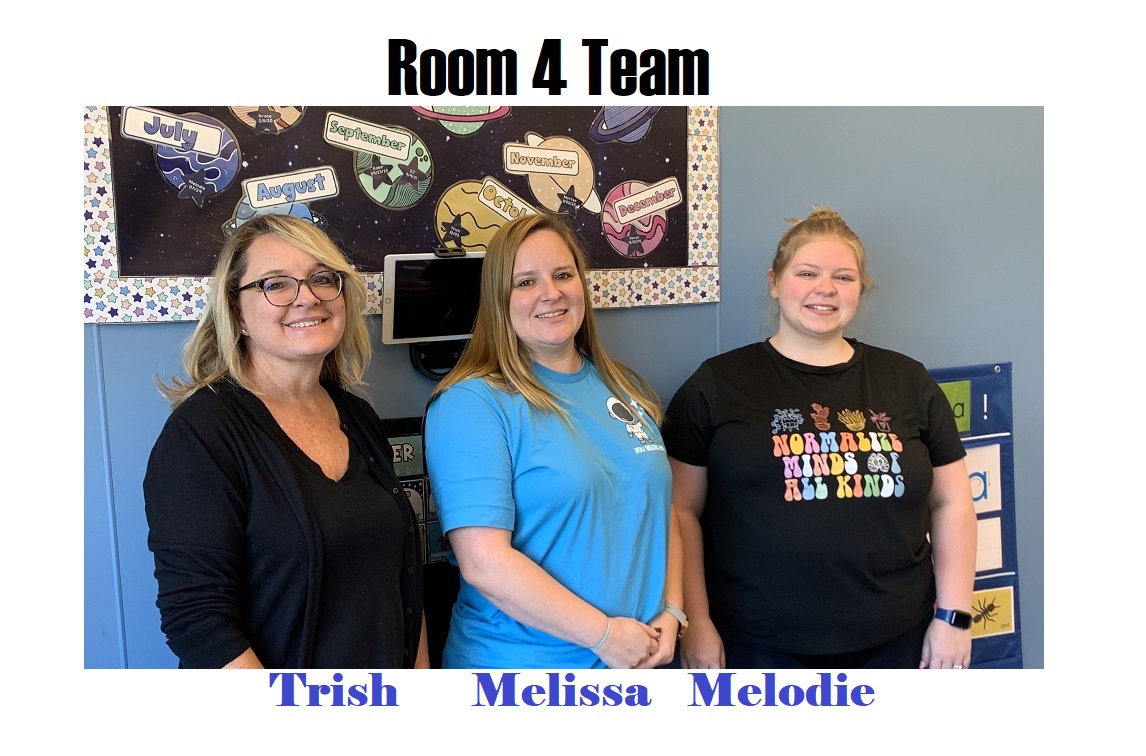 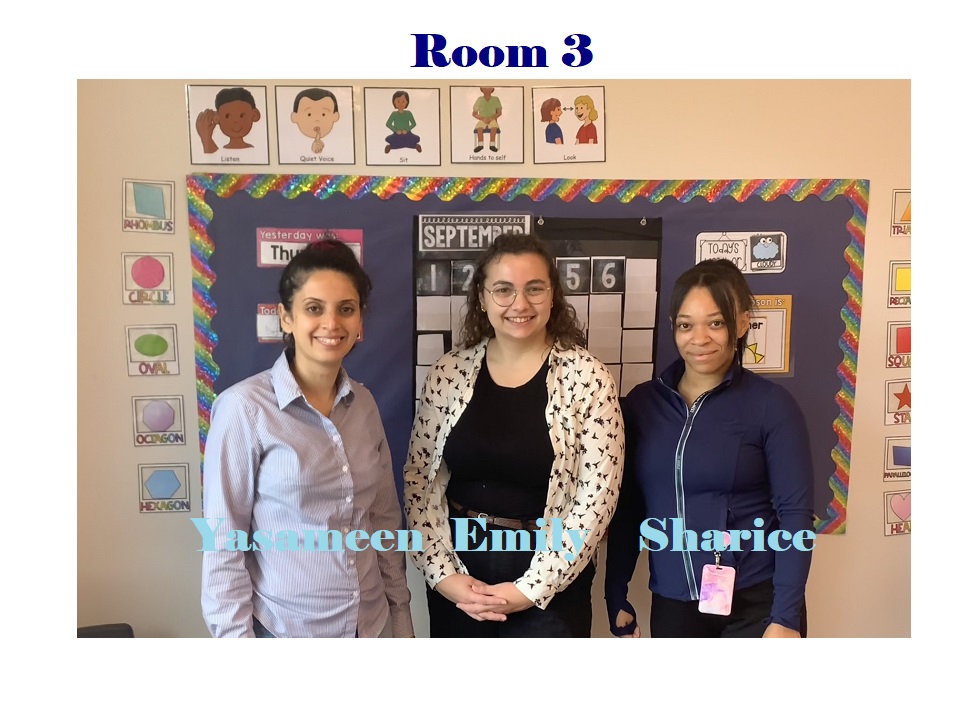 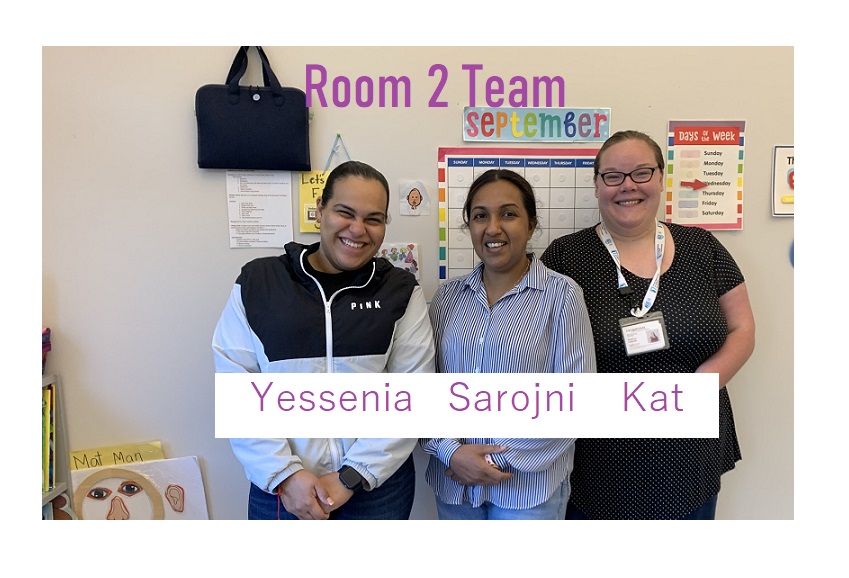 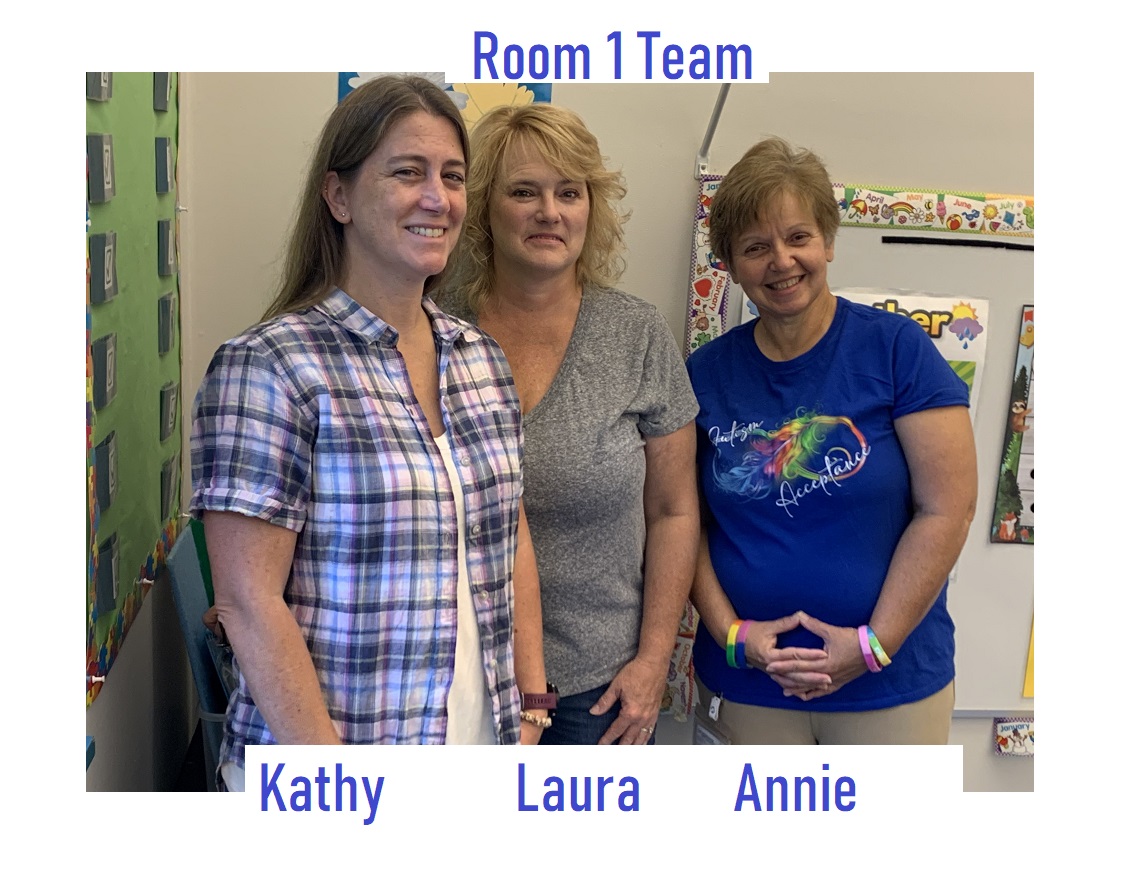 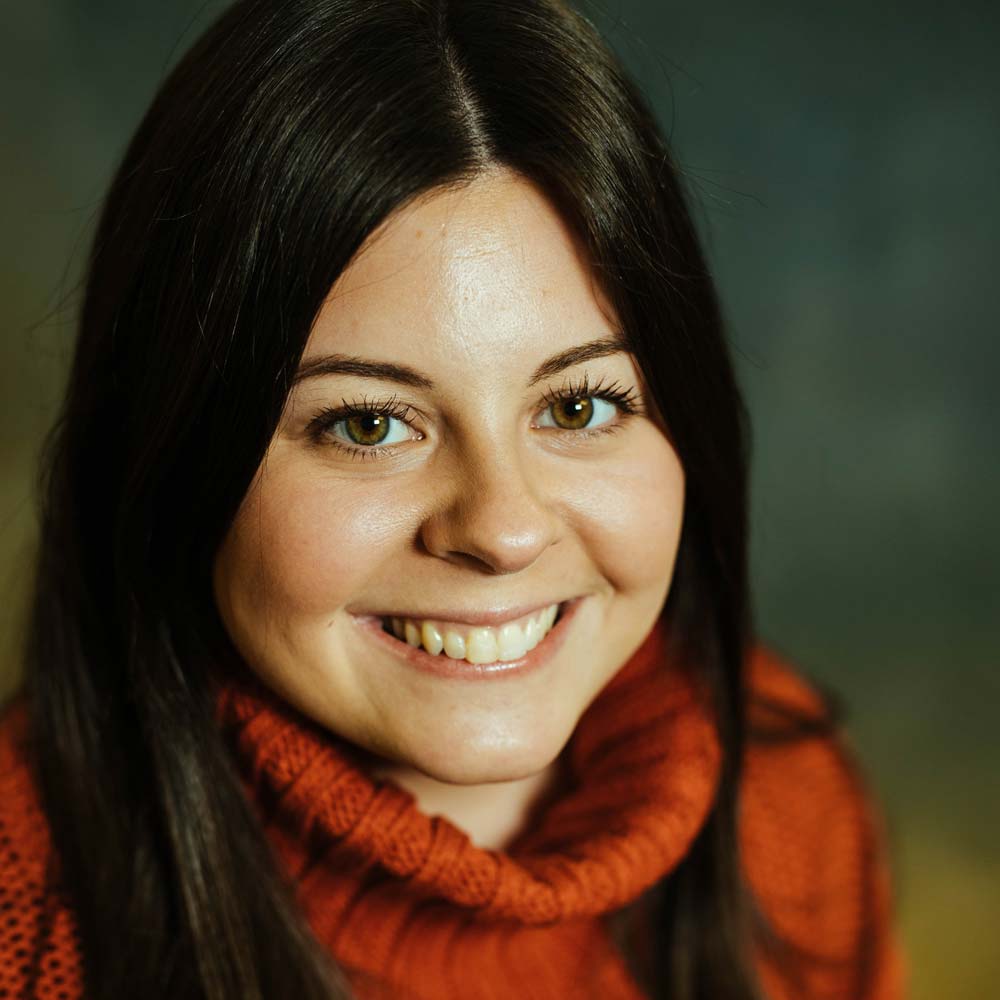 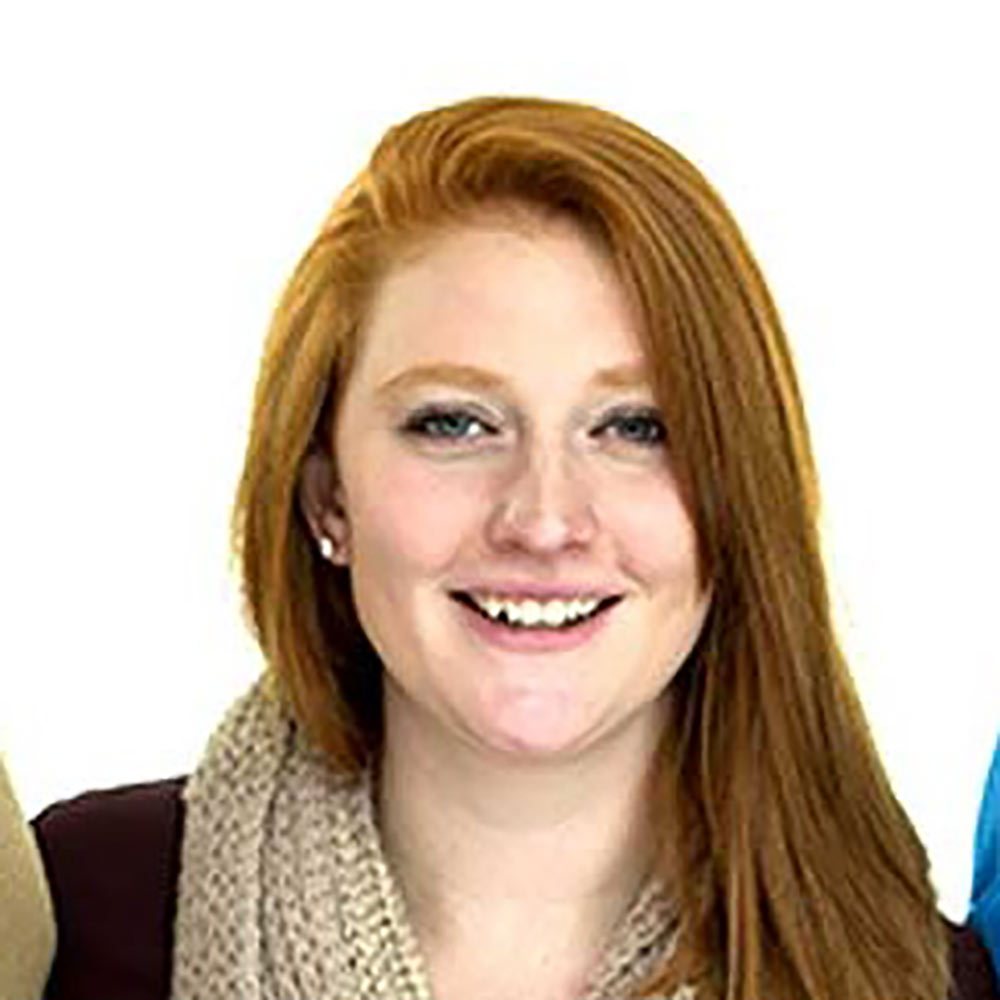 Clinic 
BCBAs
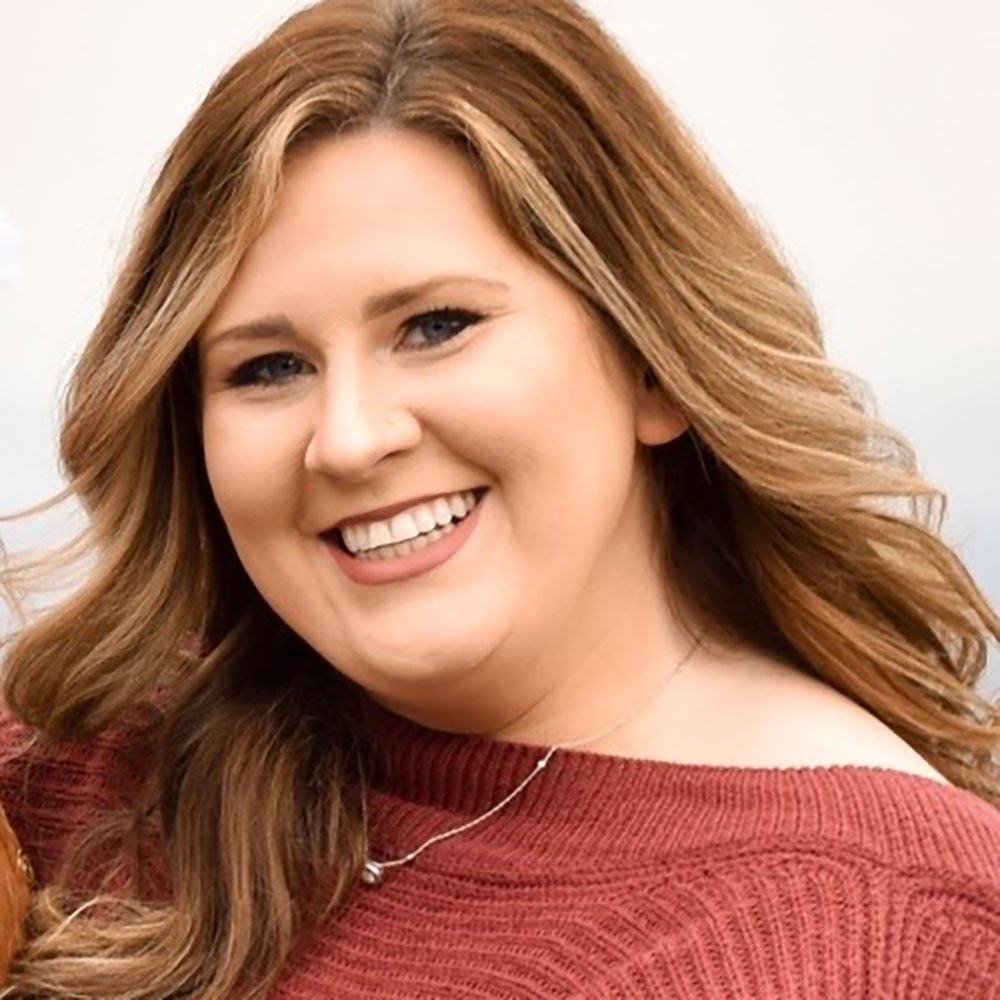 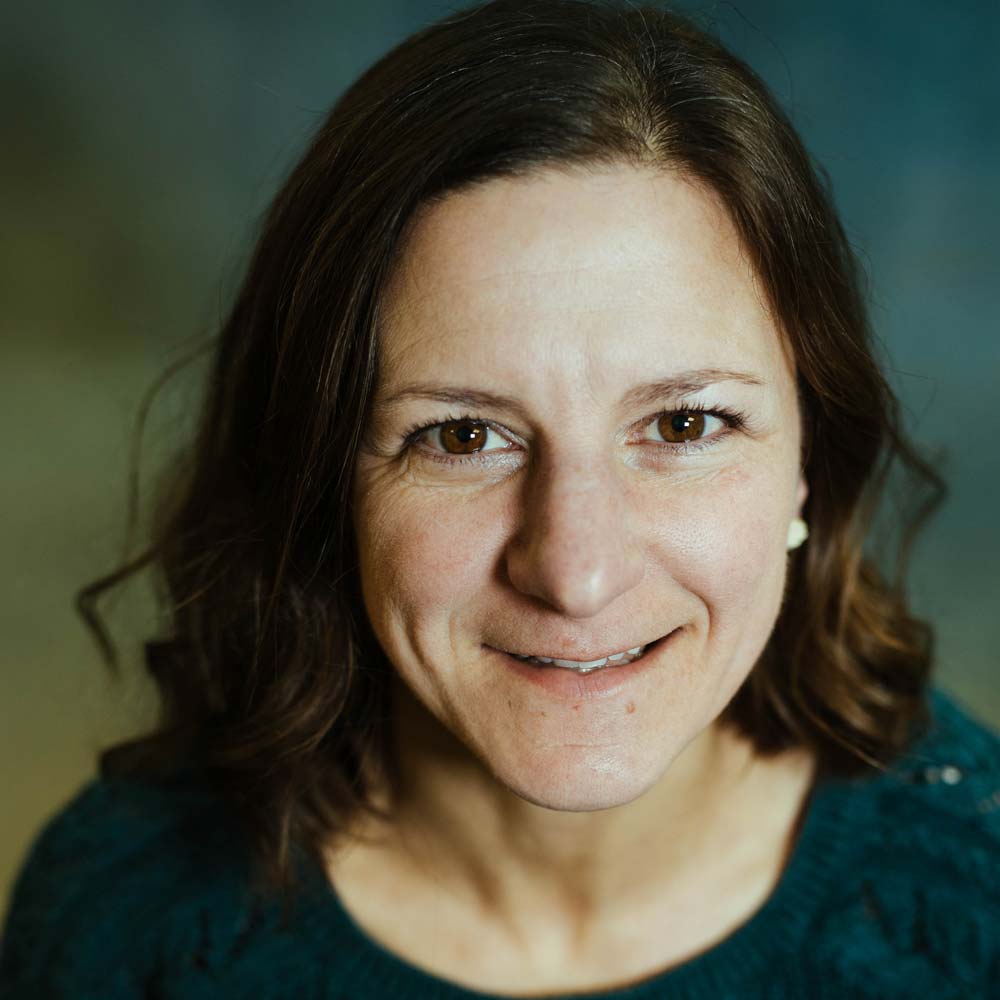 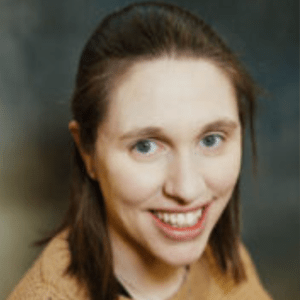 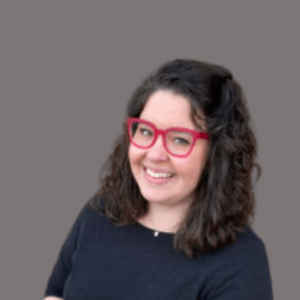 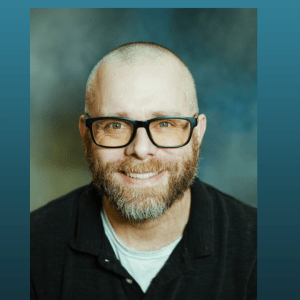 School 
BCBAs
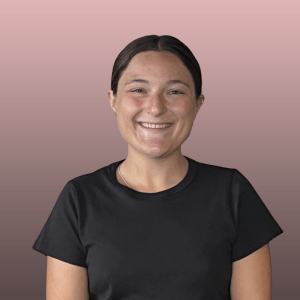 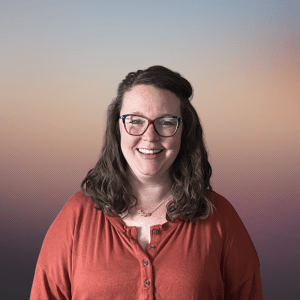 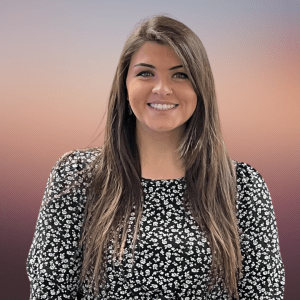 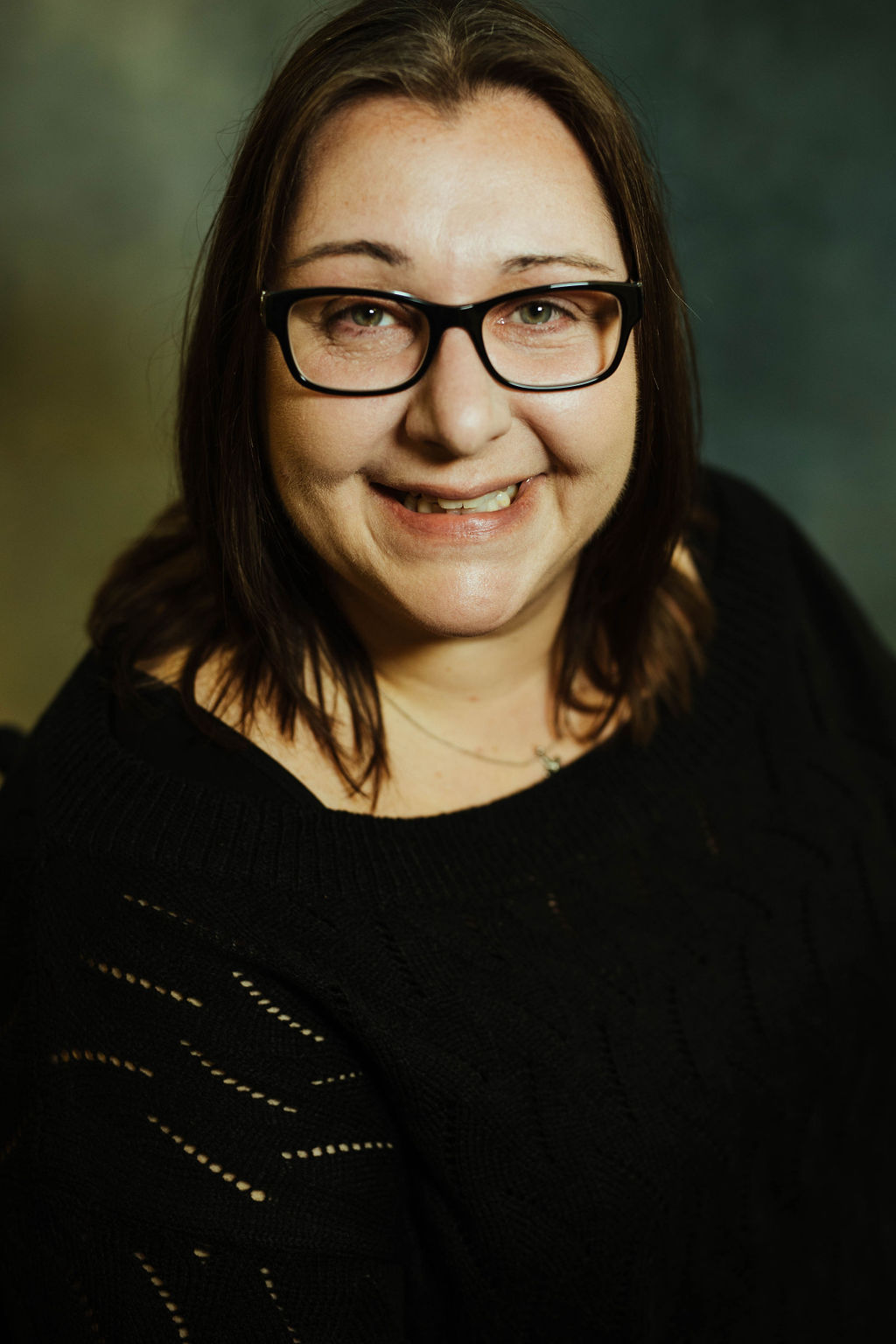 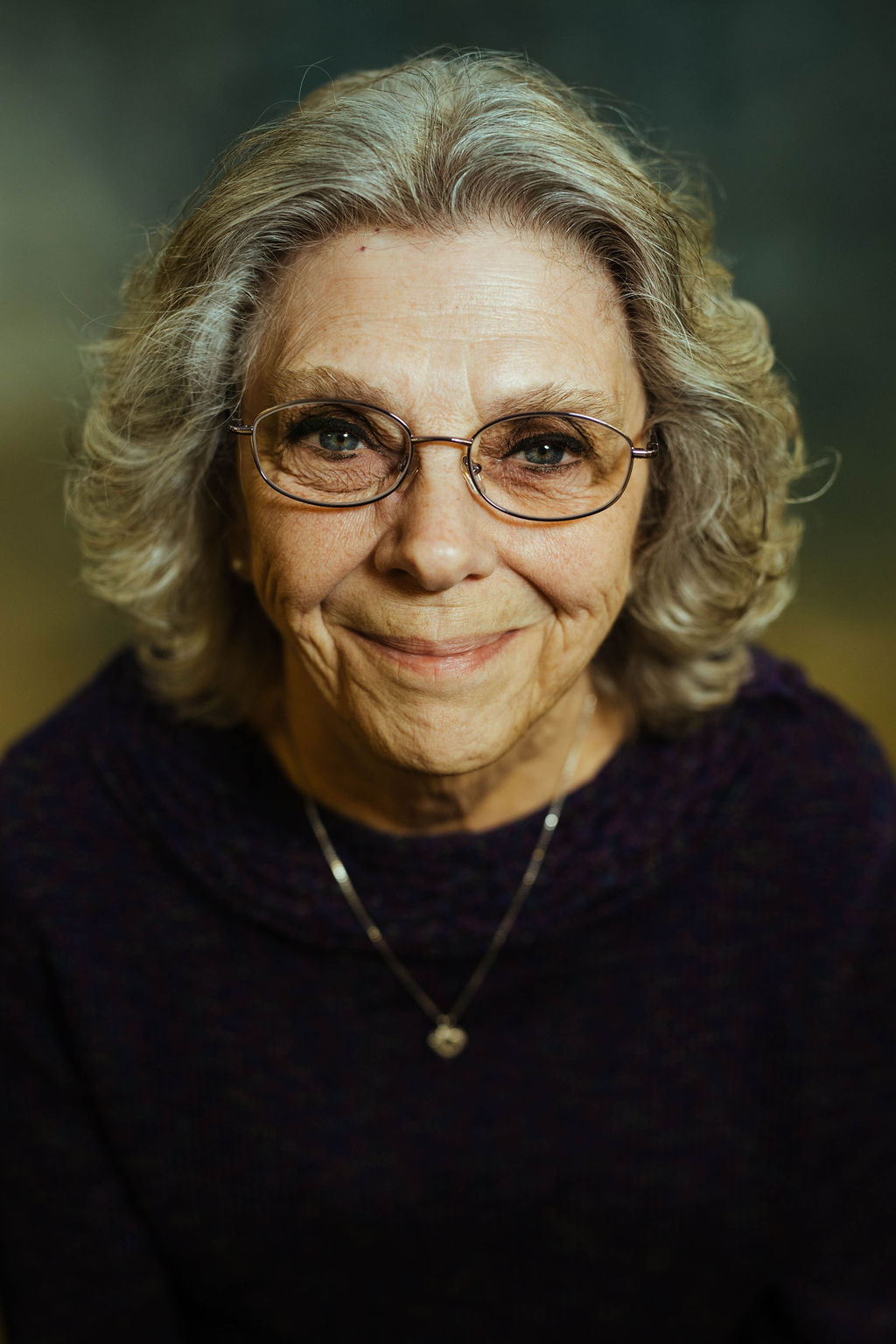 Admin staff
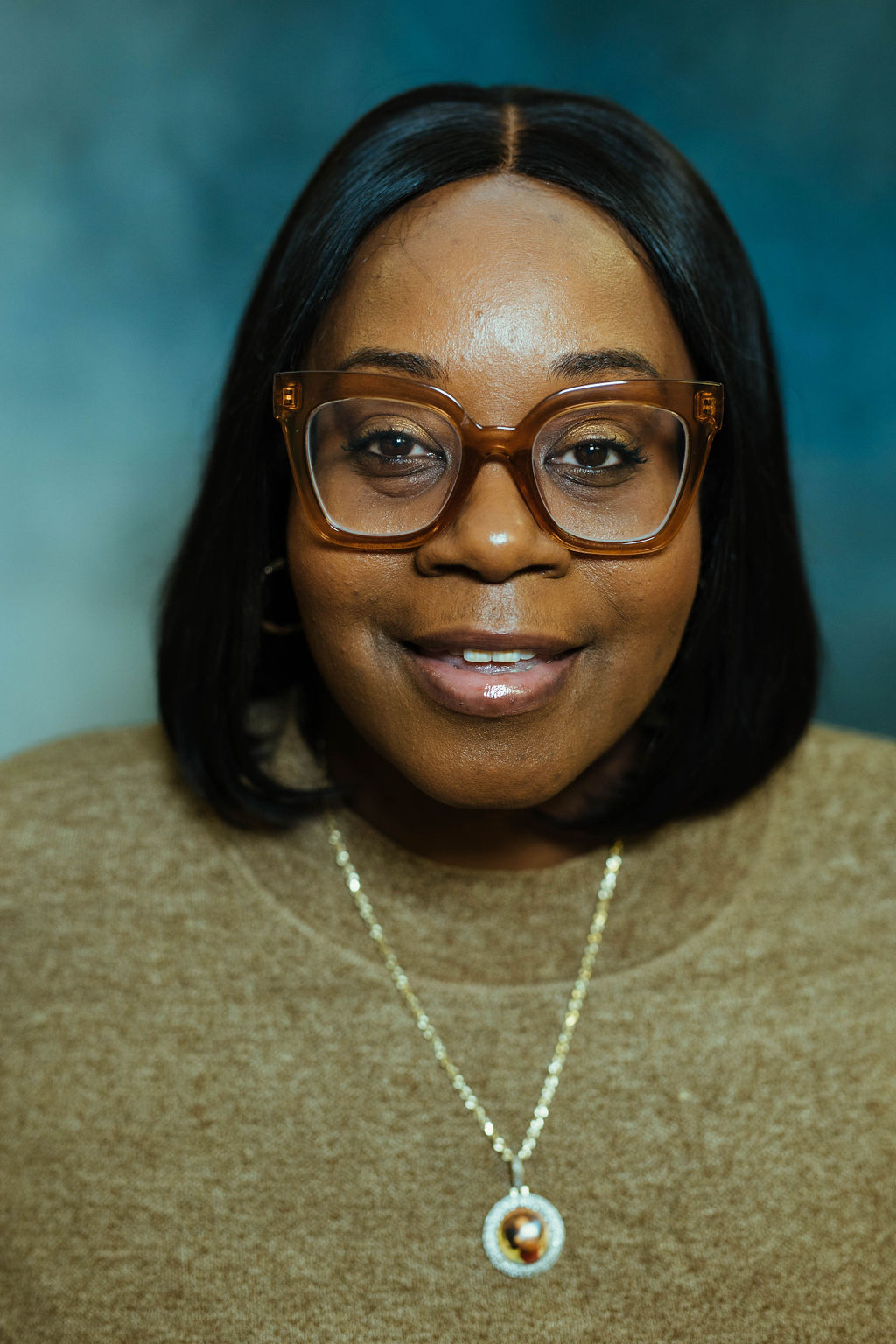 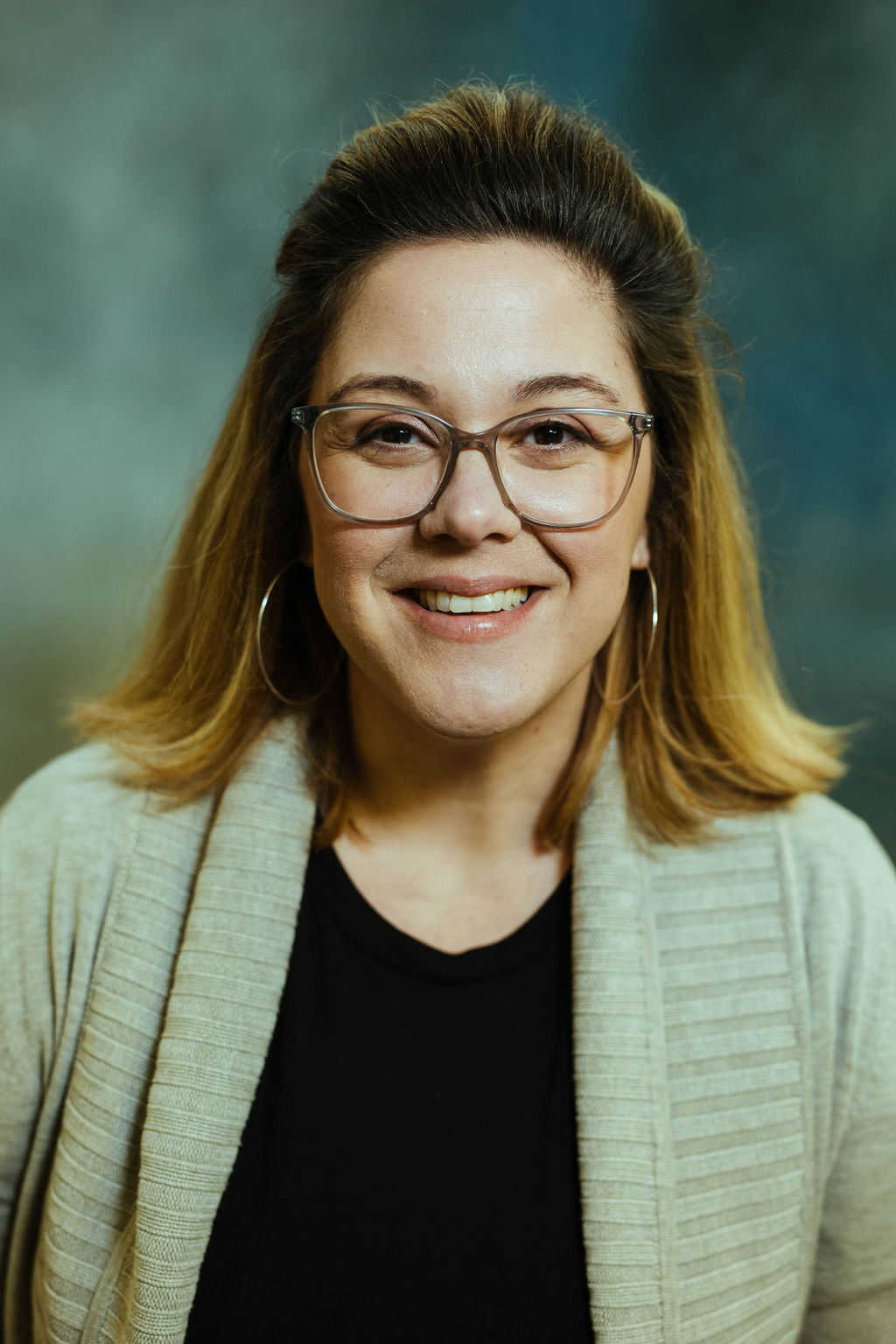 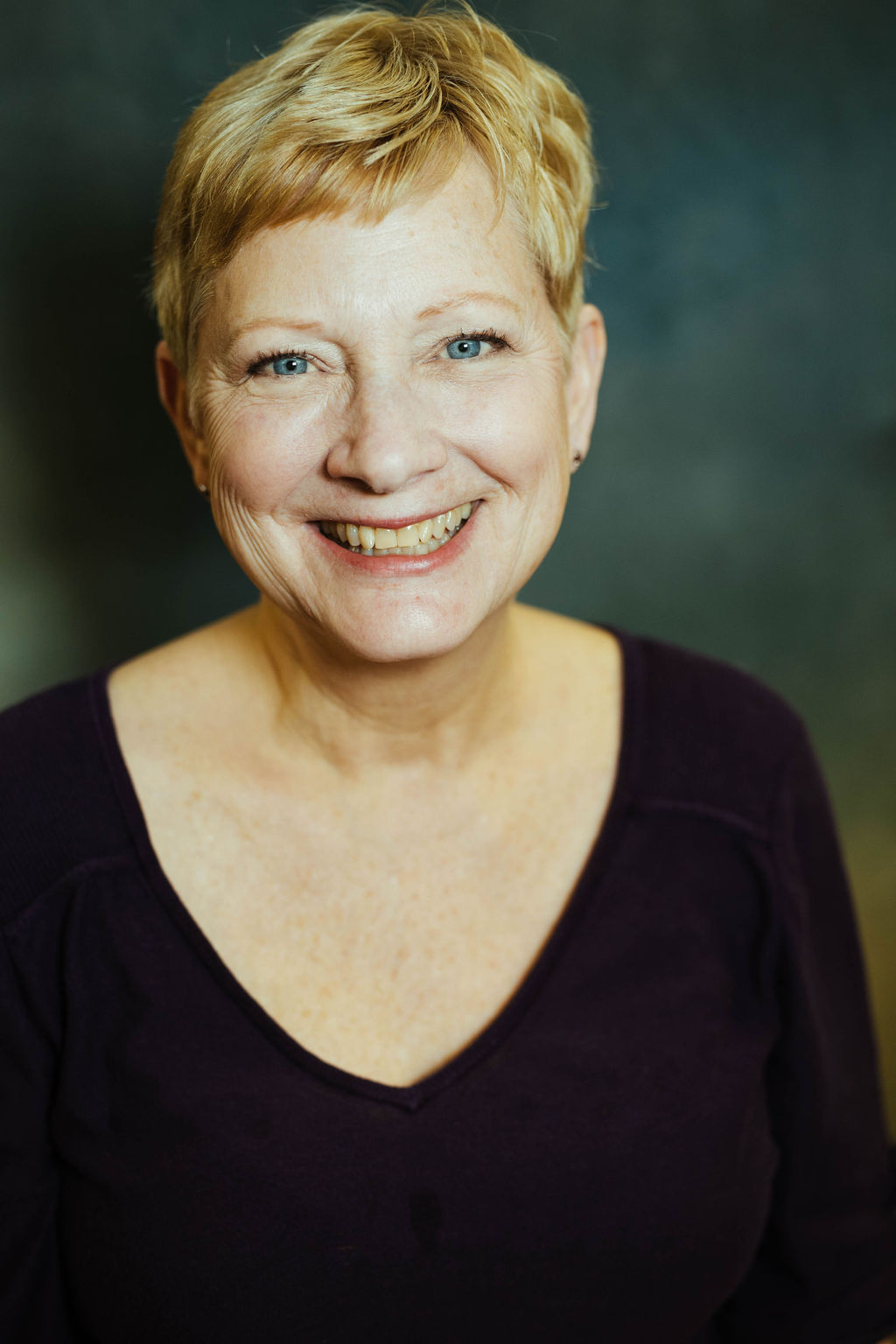 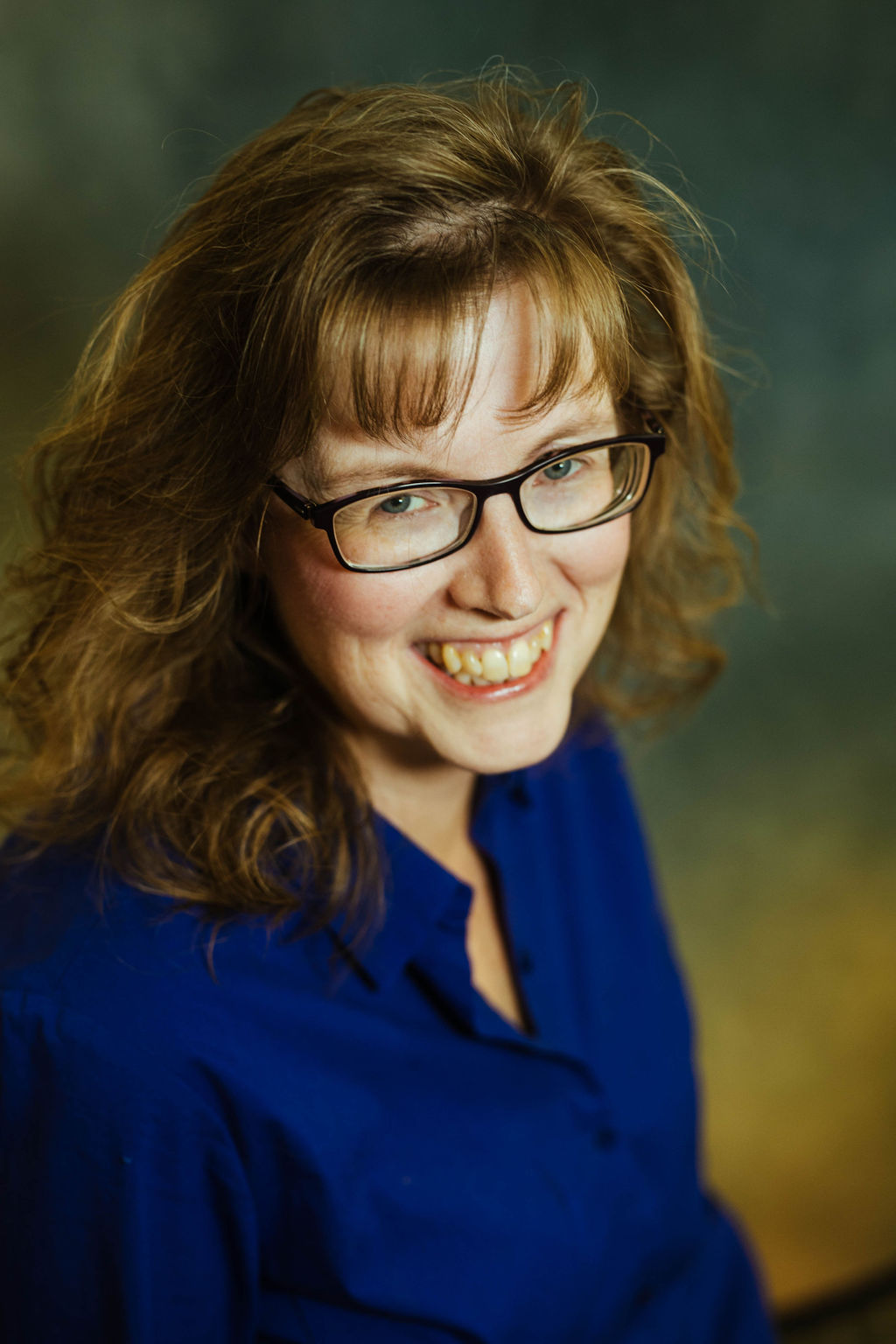 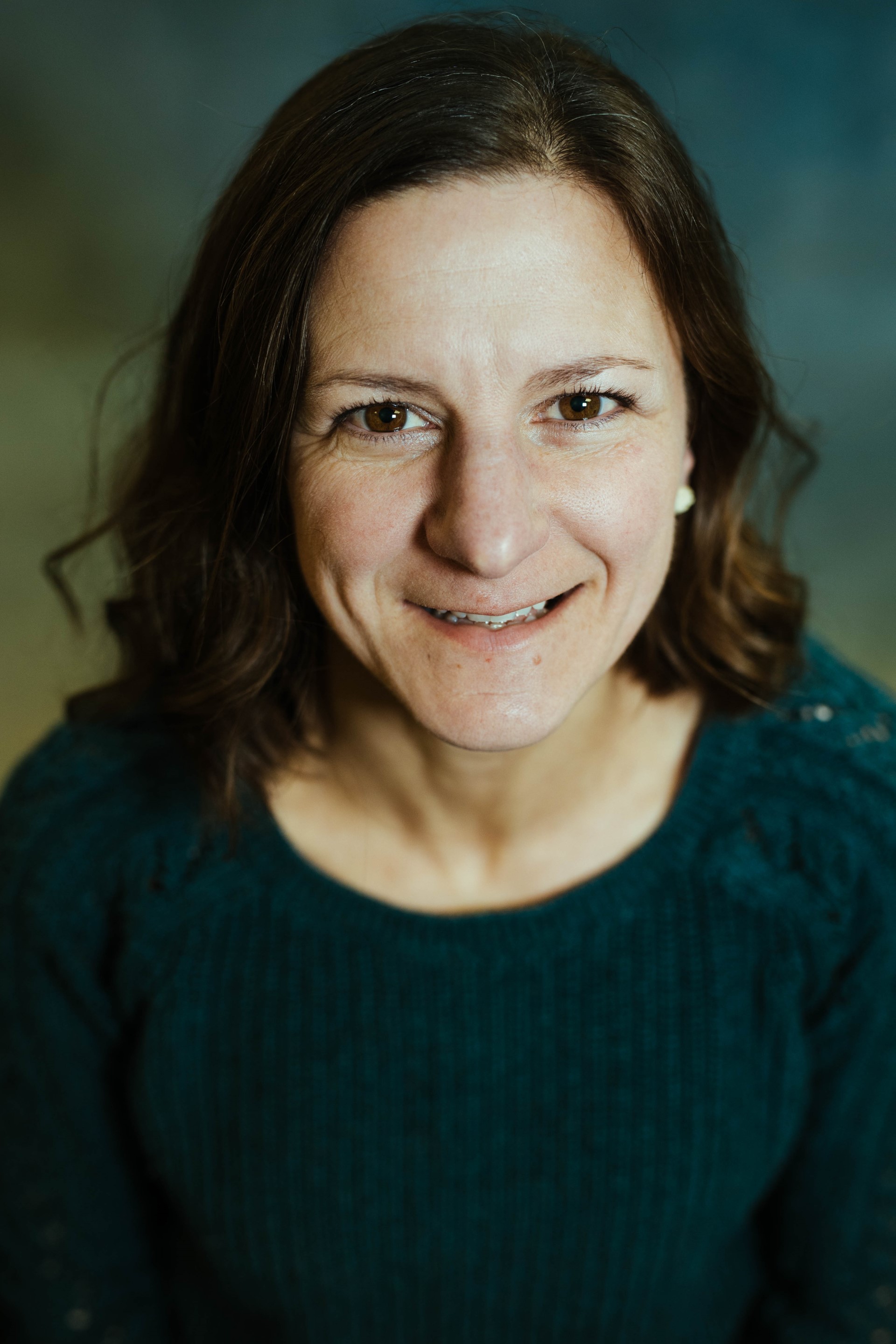 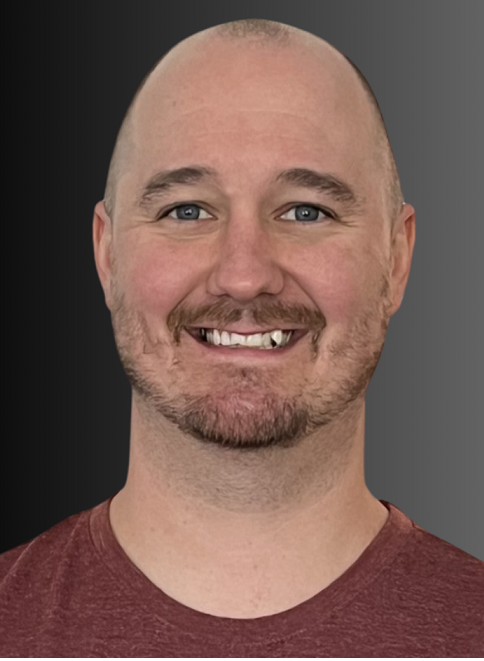 Directors
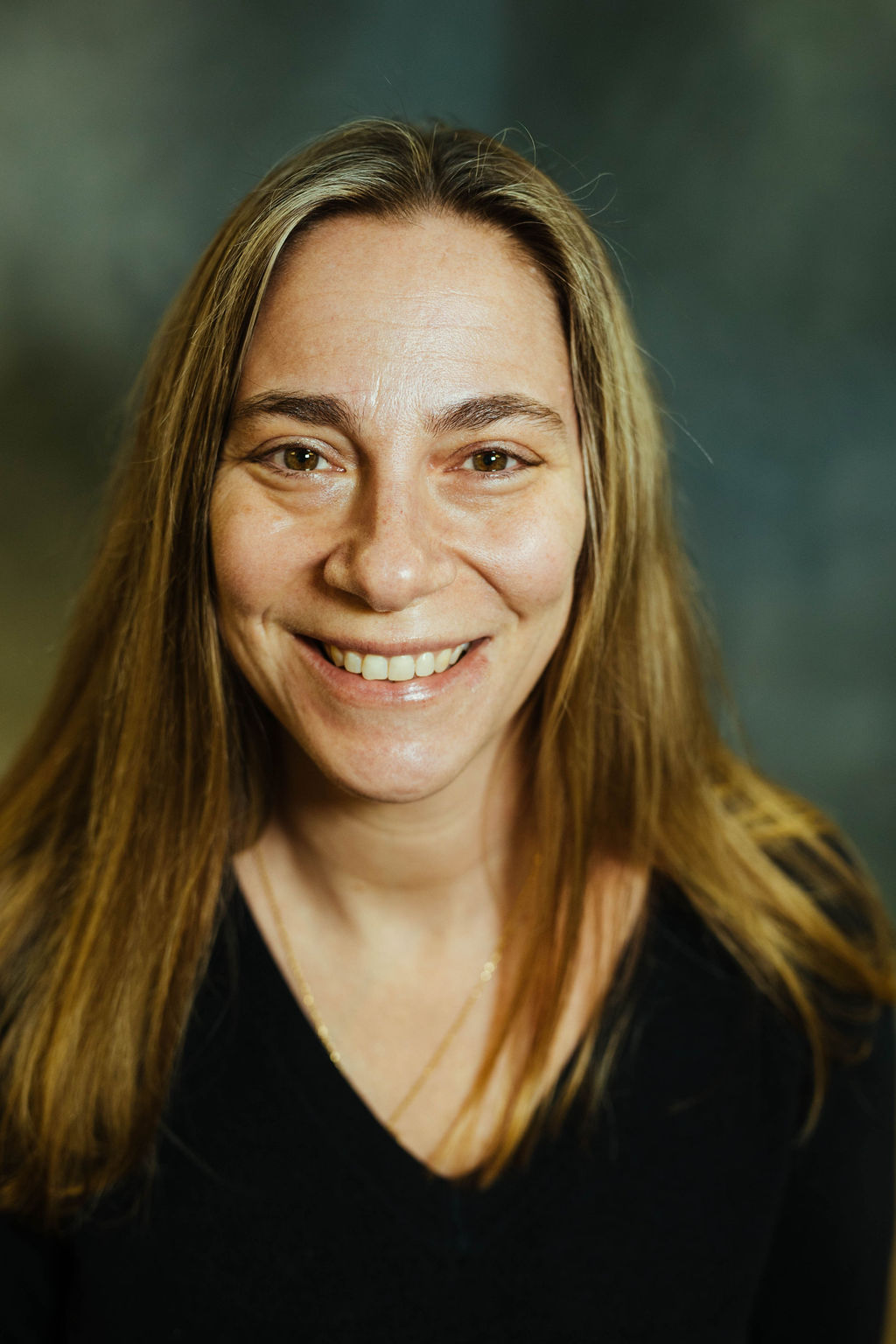 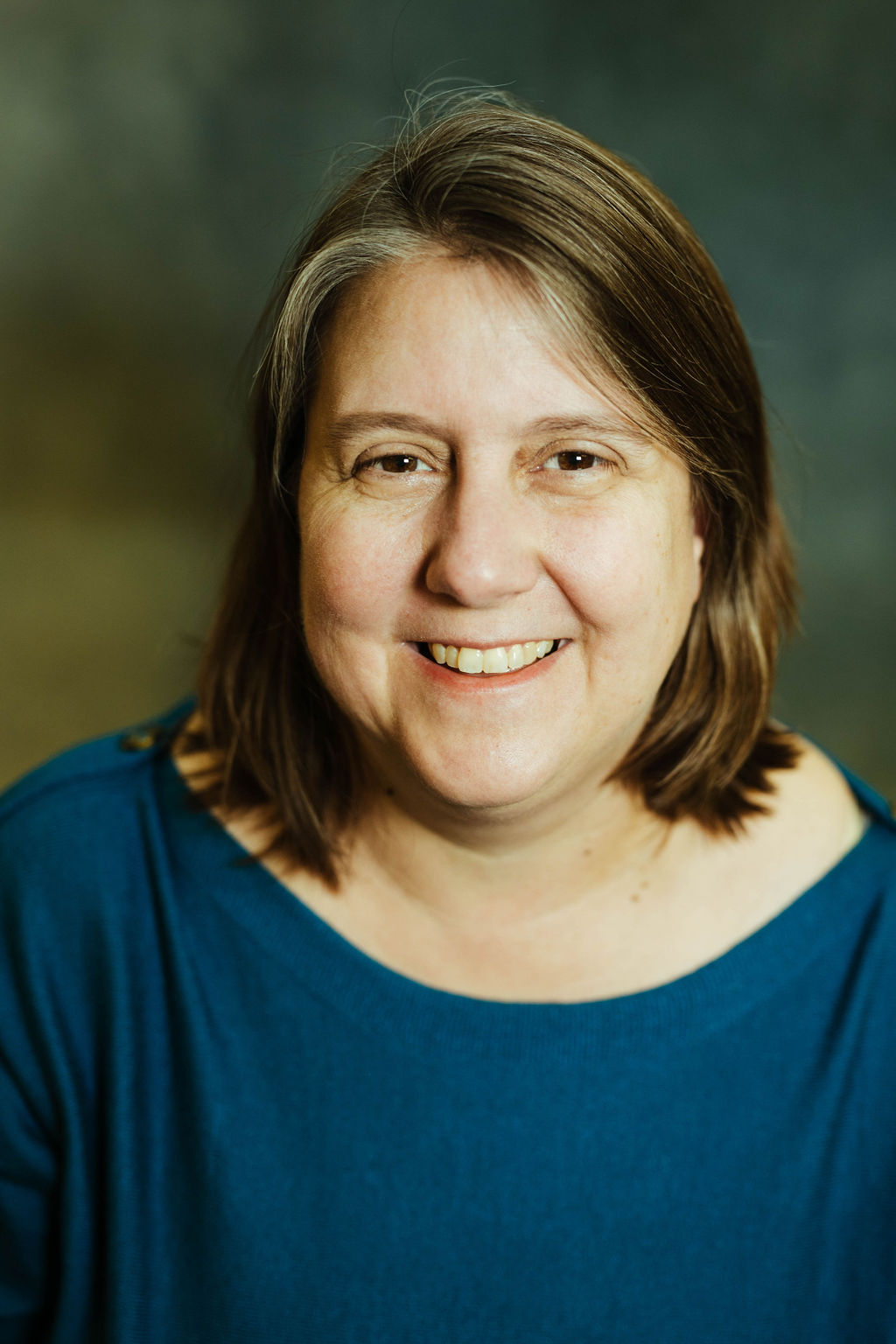 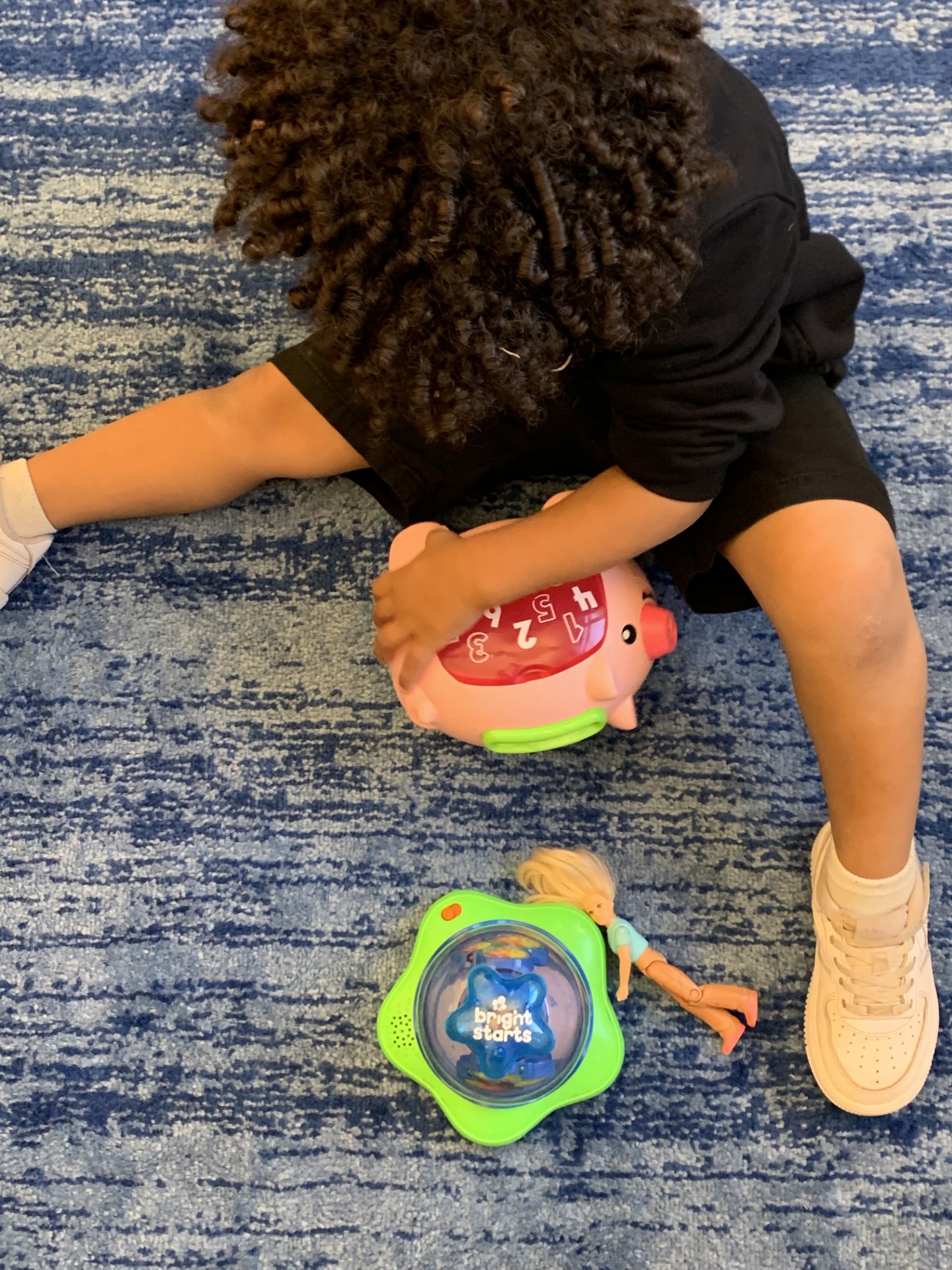 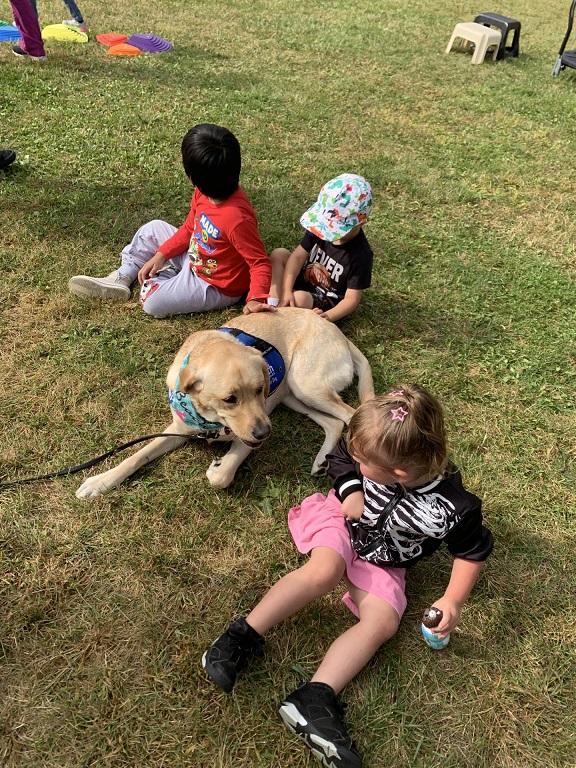 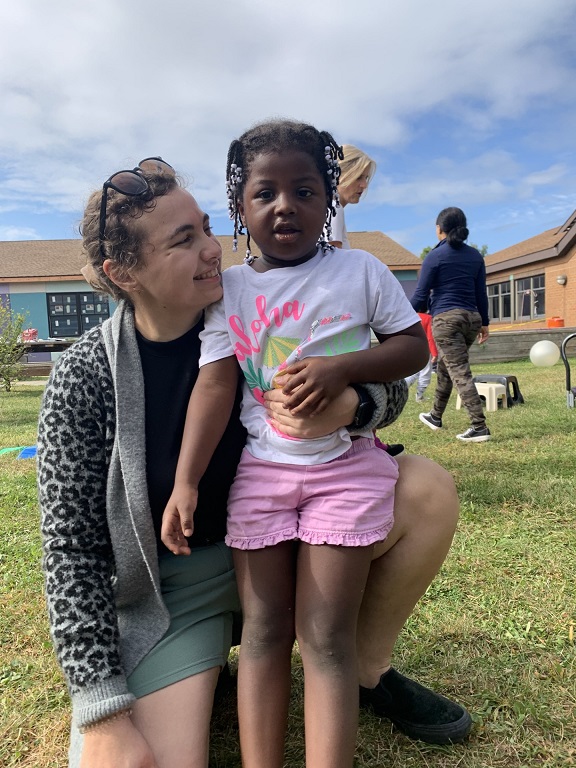 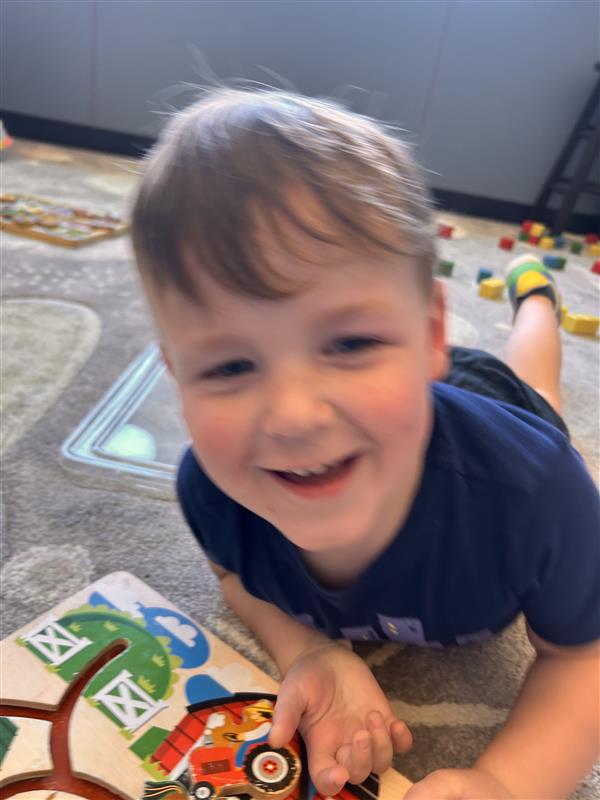 welcome
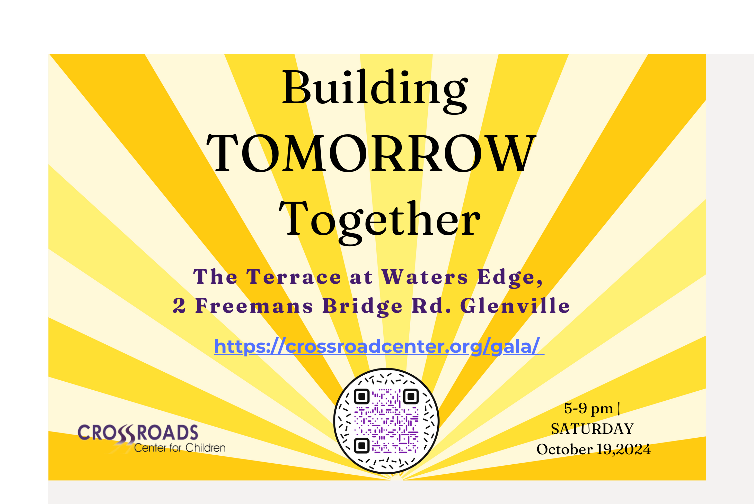 We're so glad you're here!
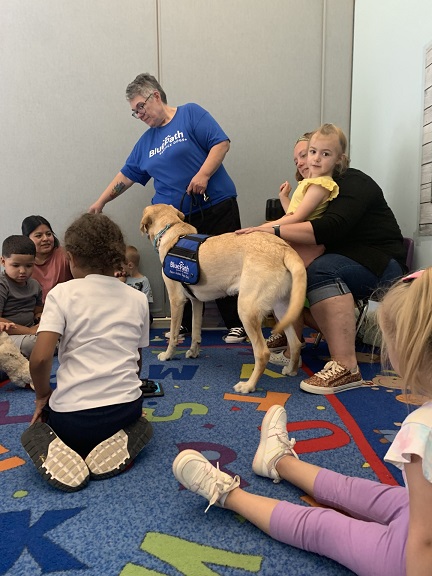 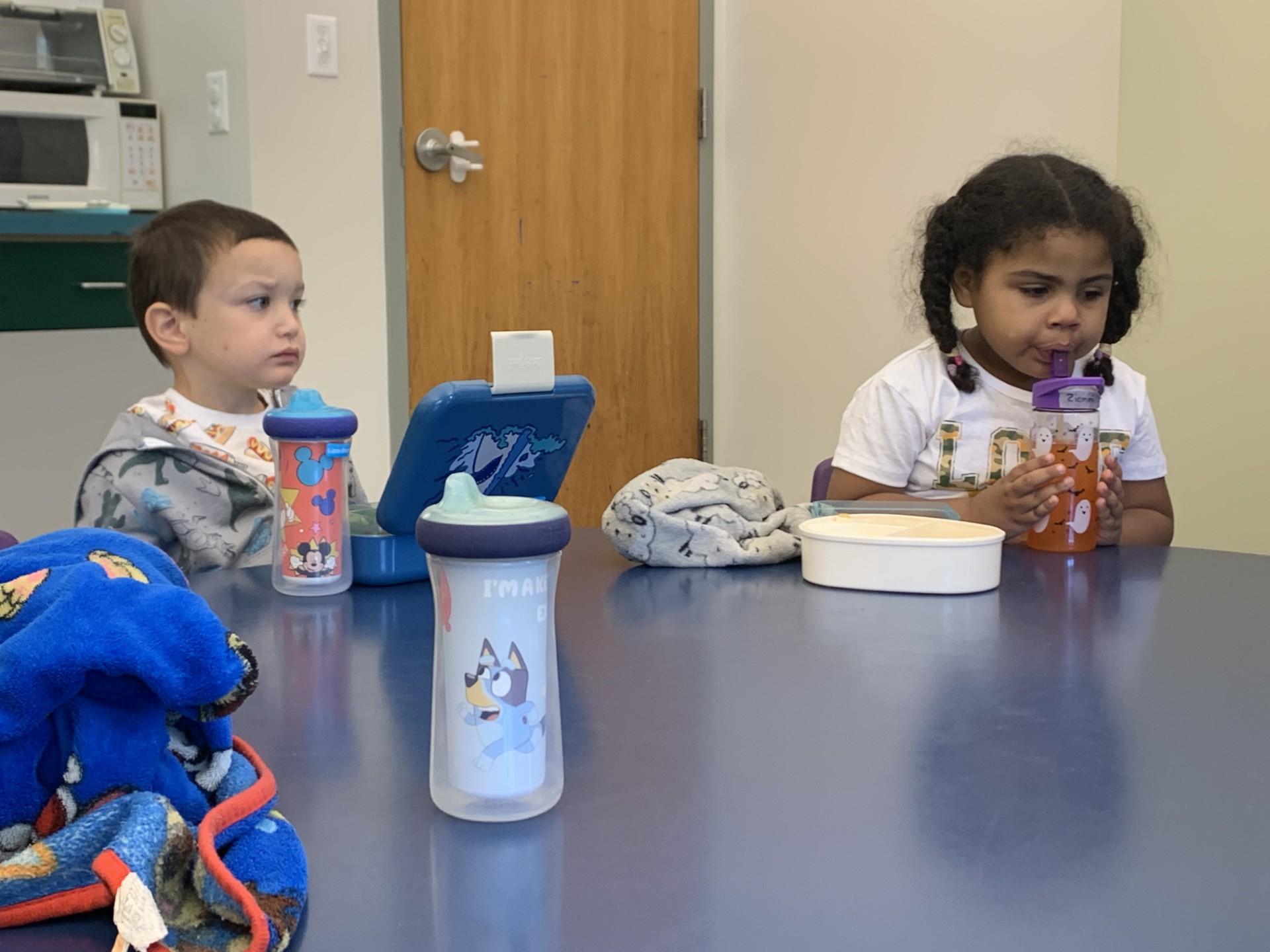 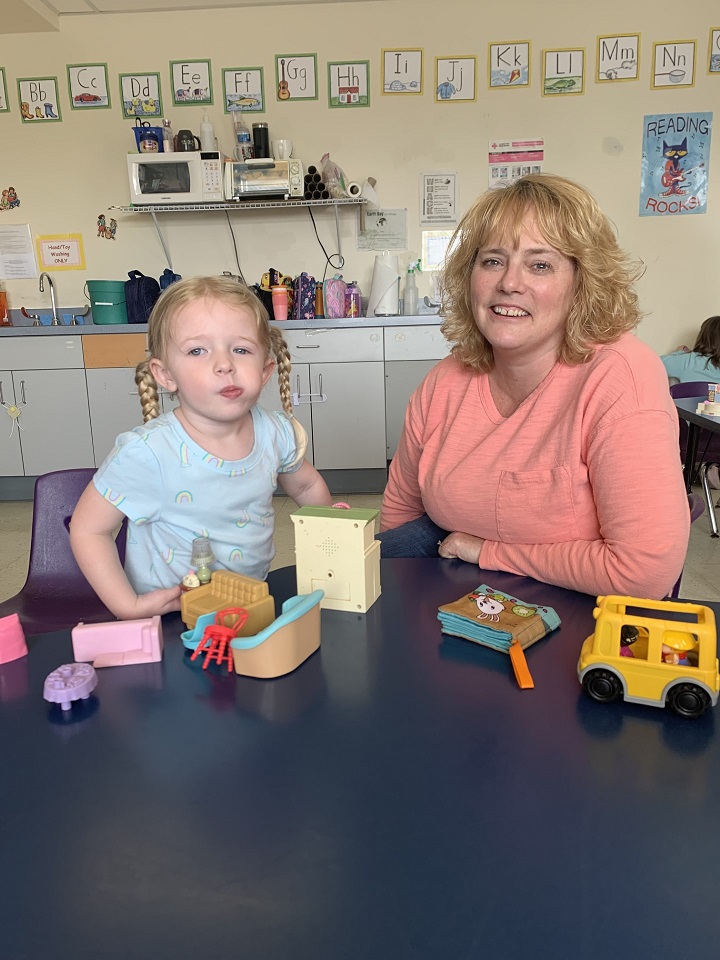 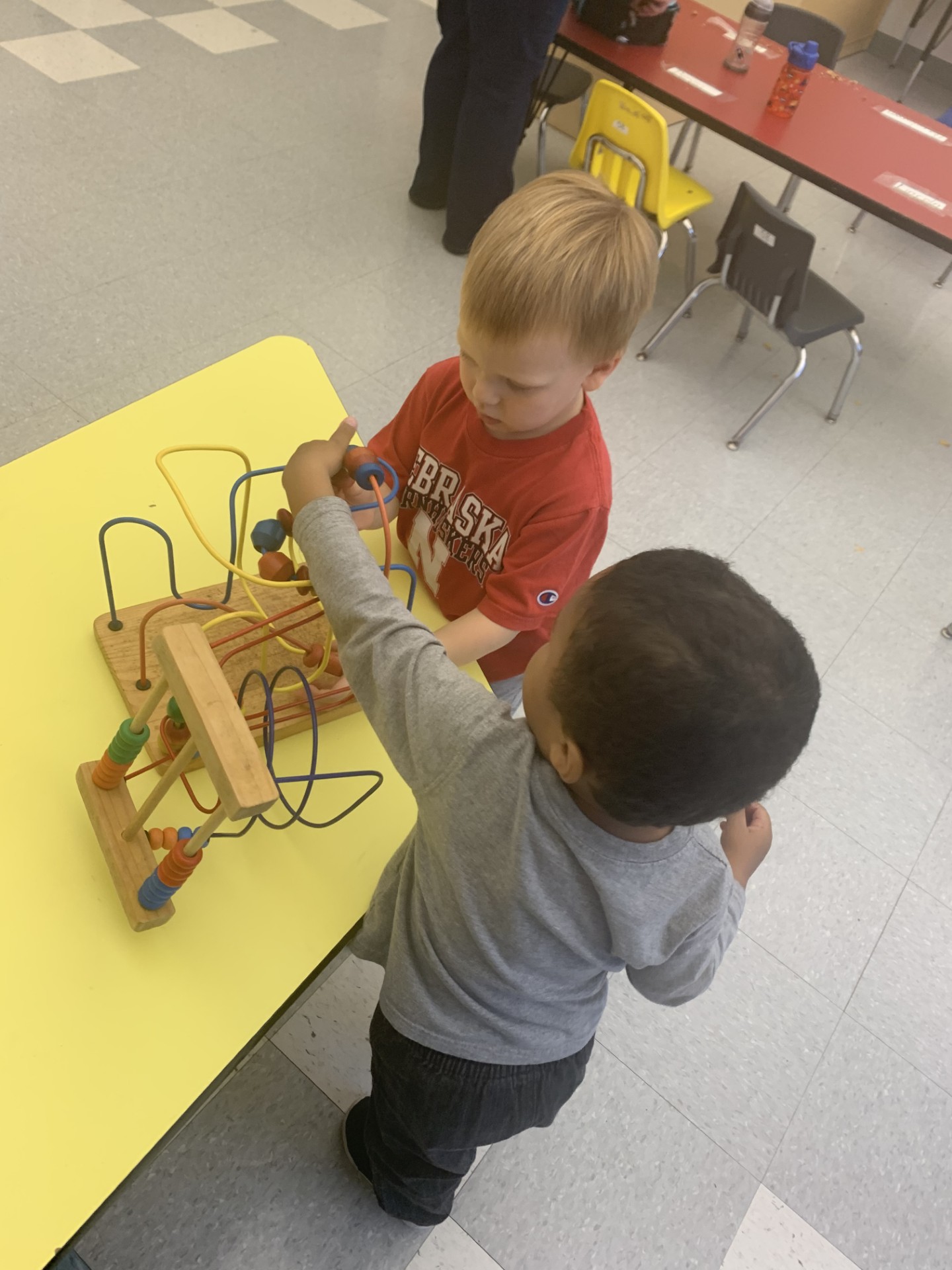 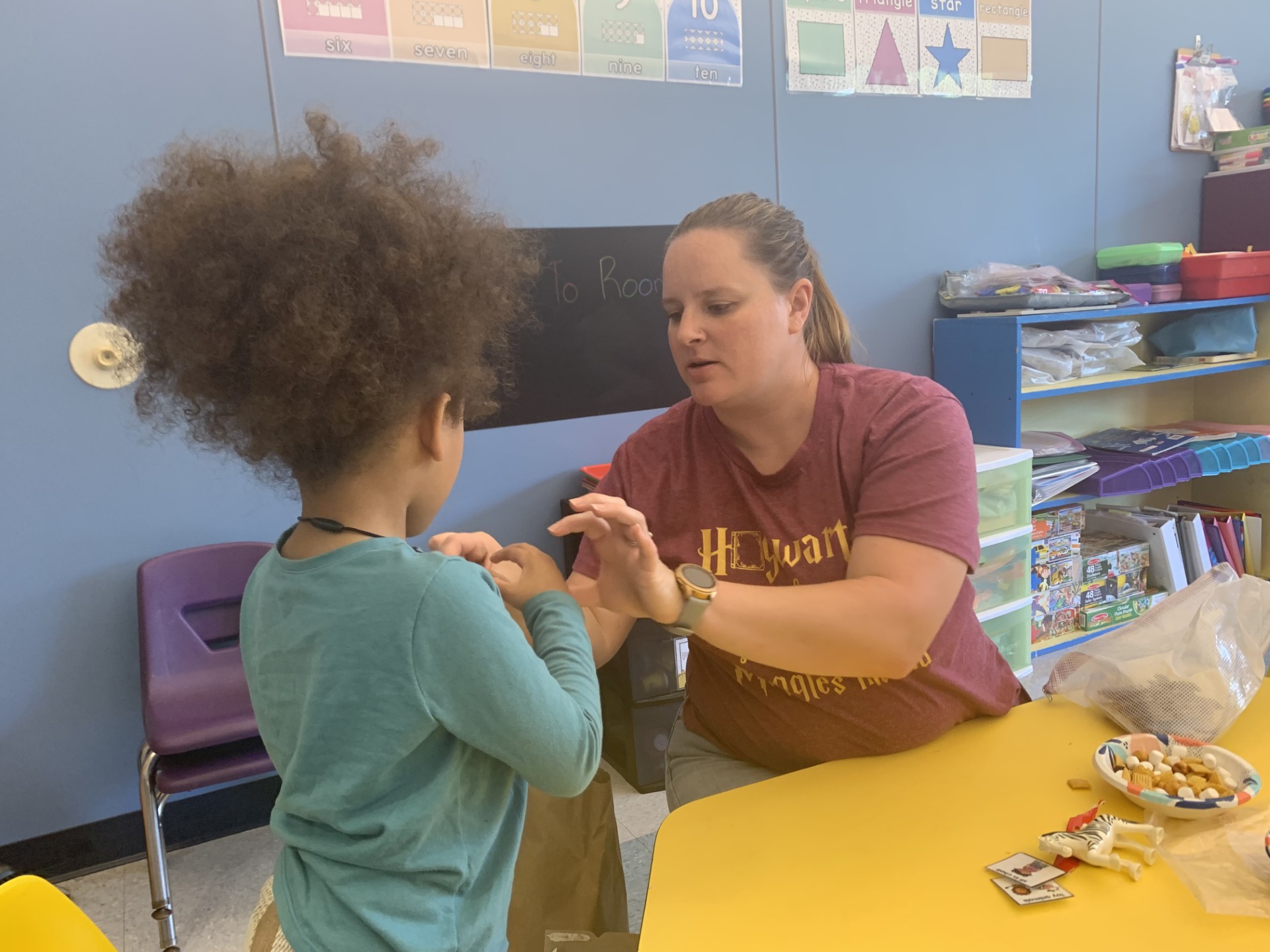 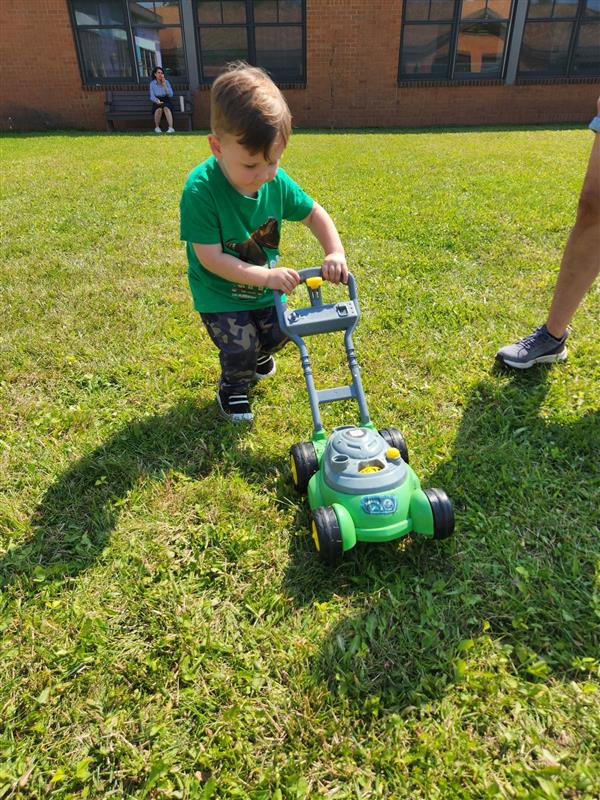 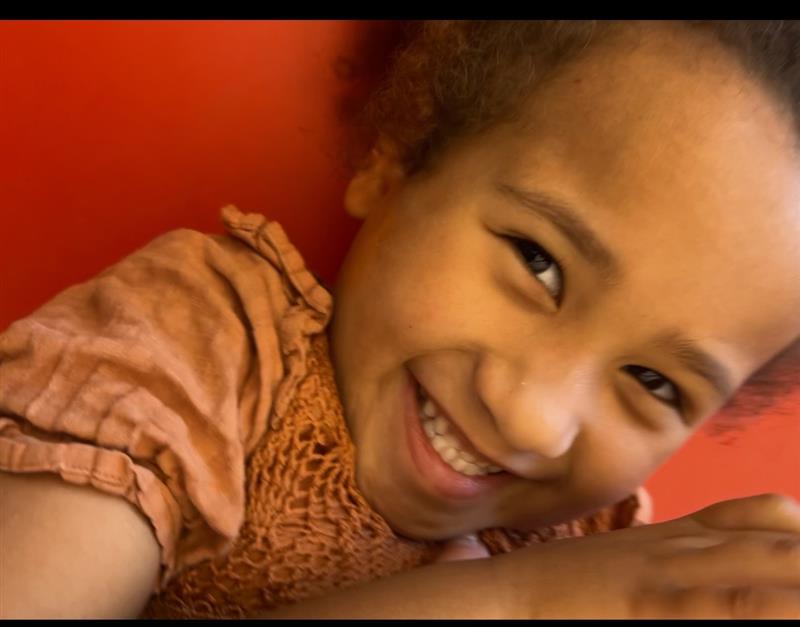 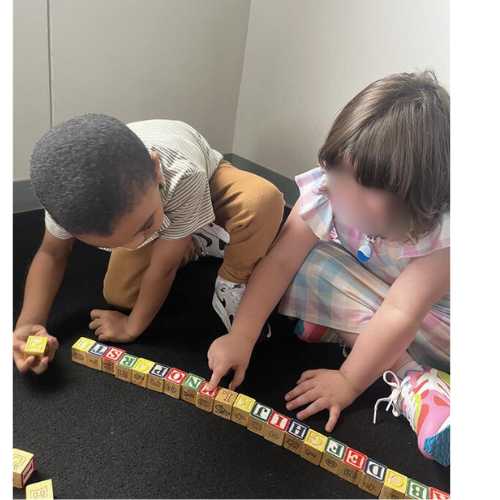 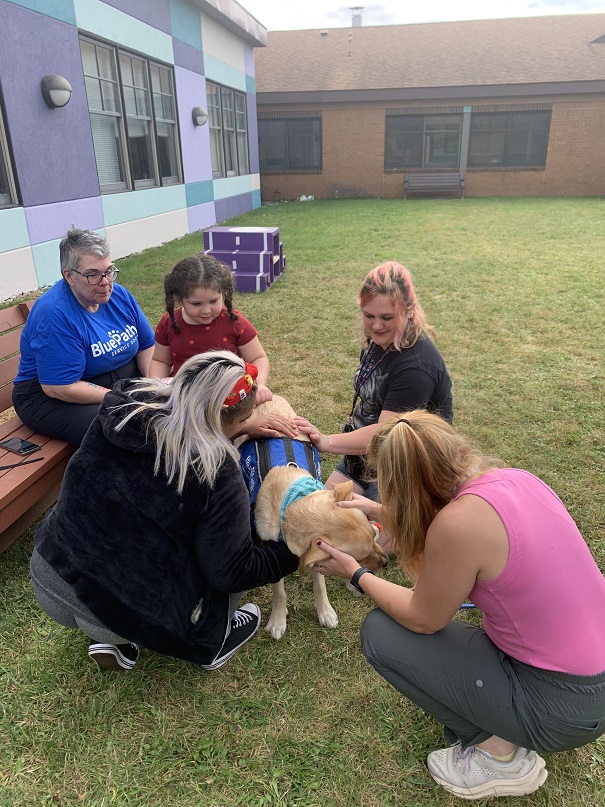 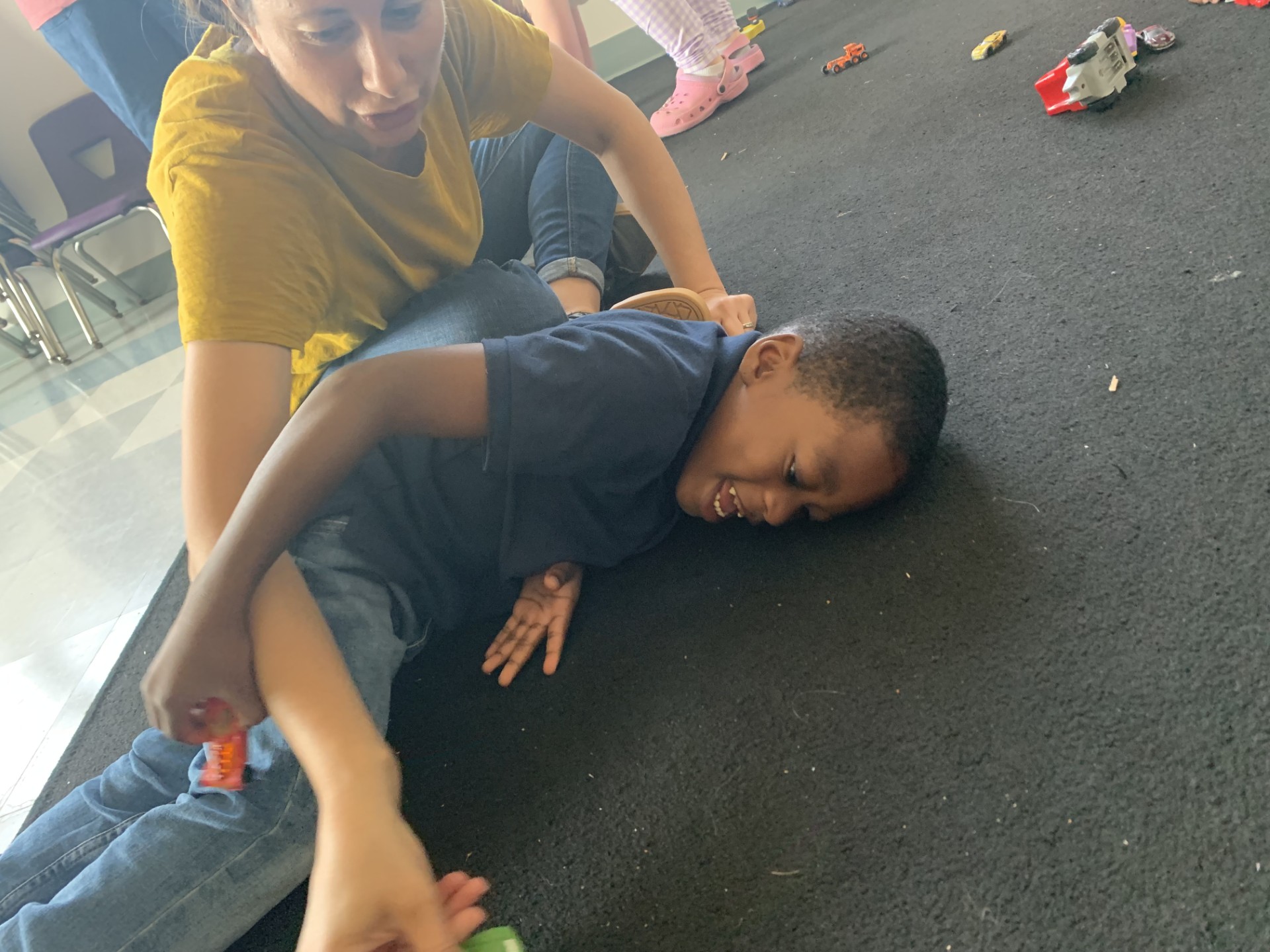 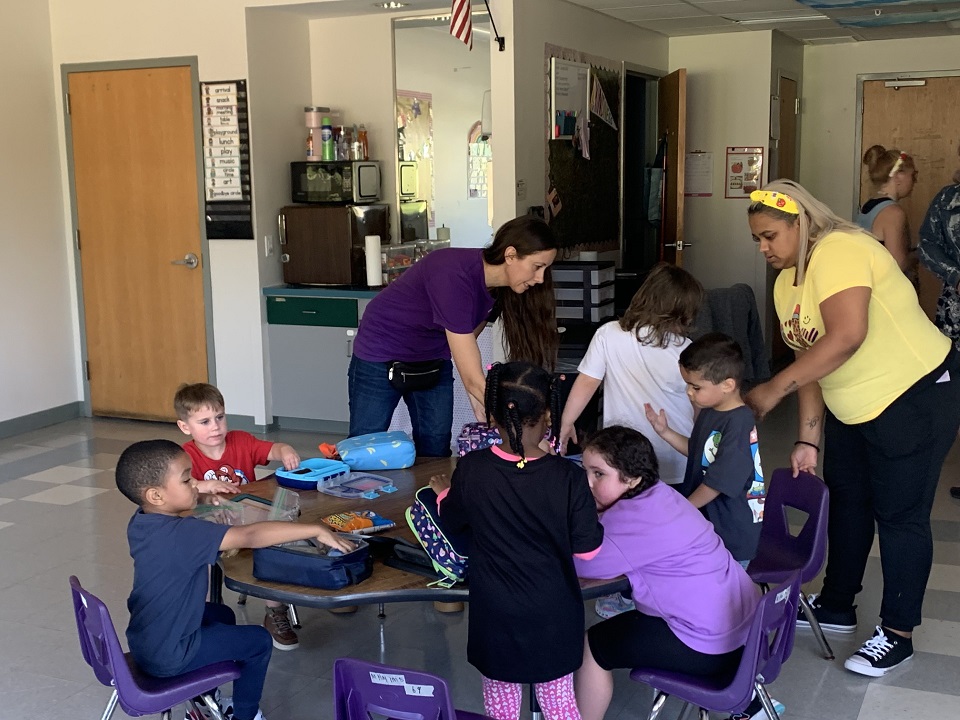 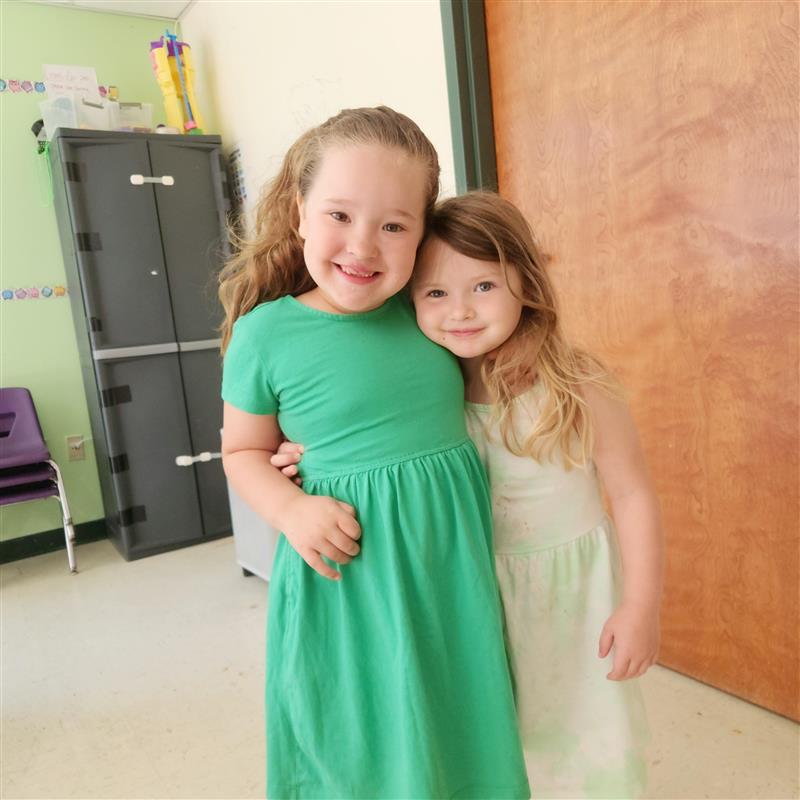 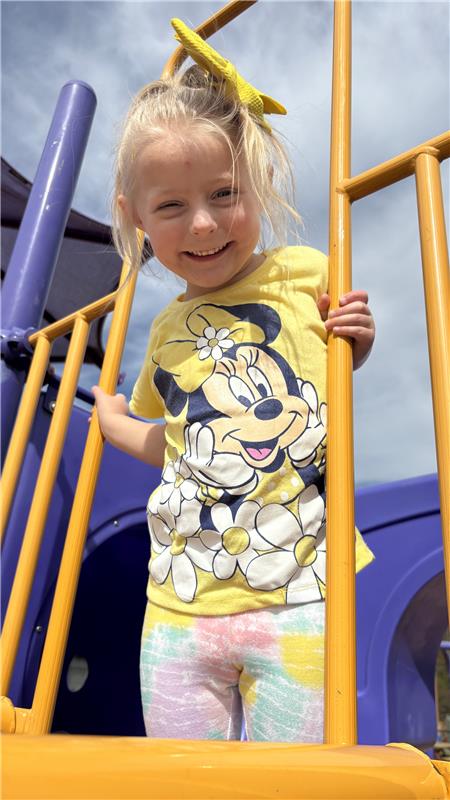 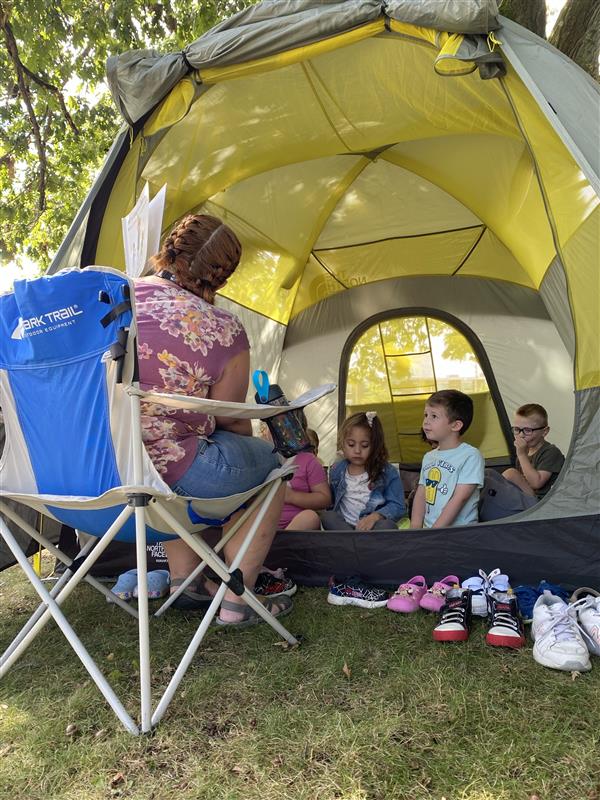 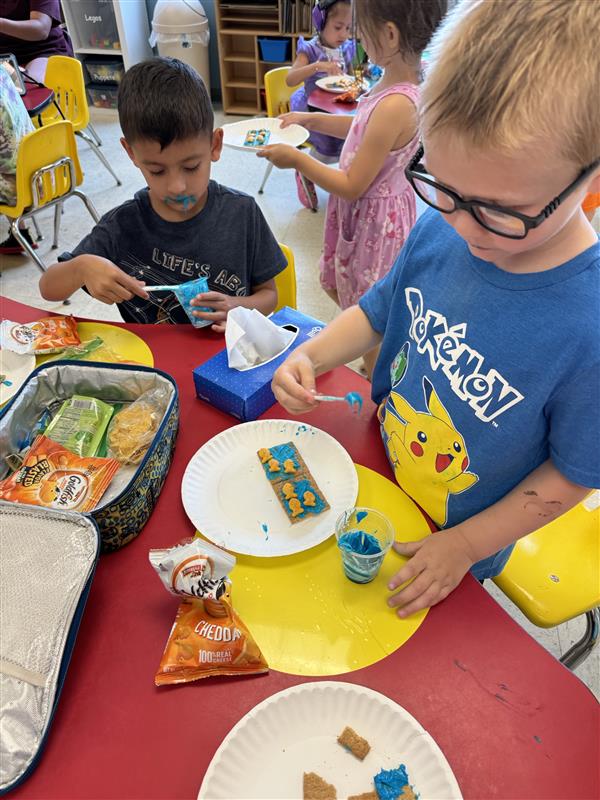 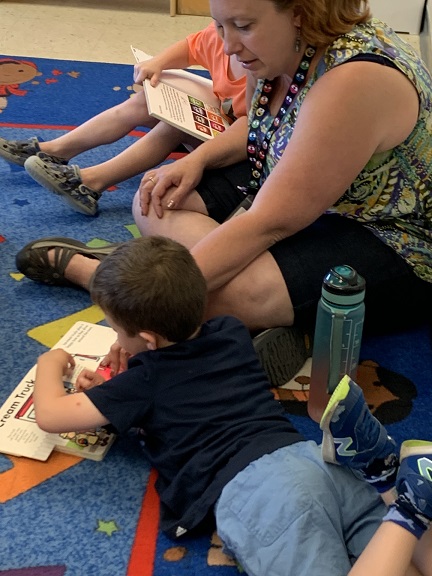 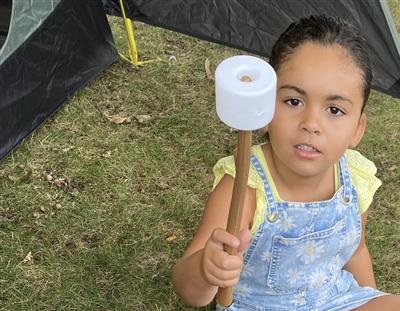 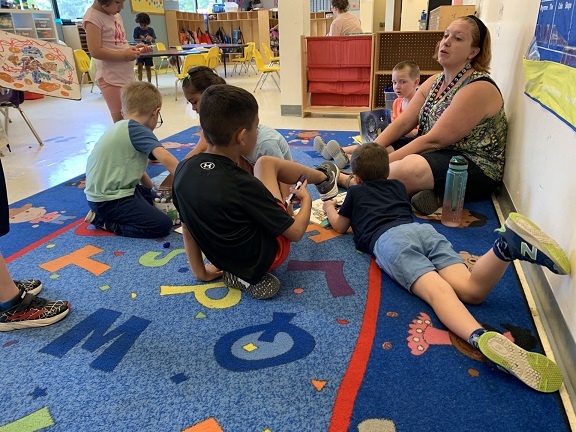 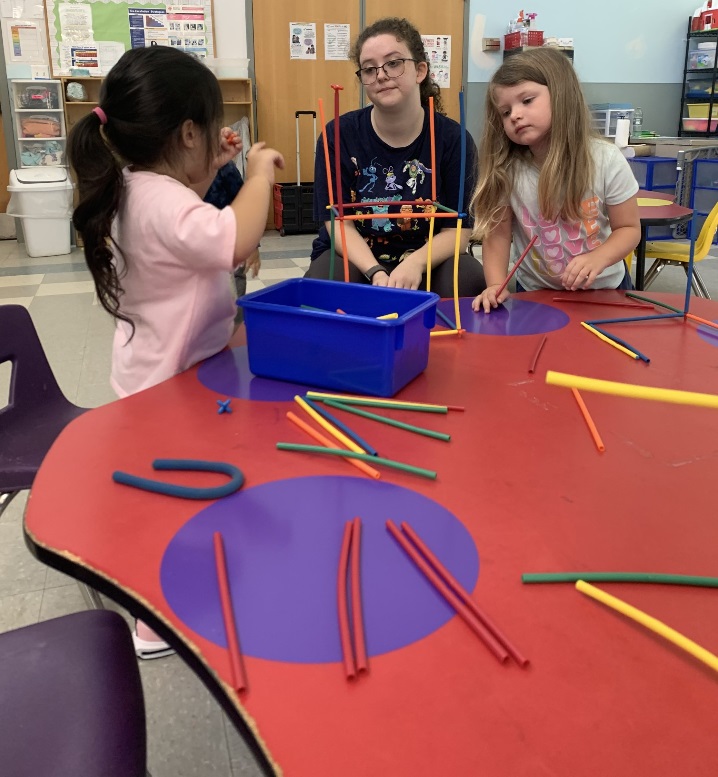 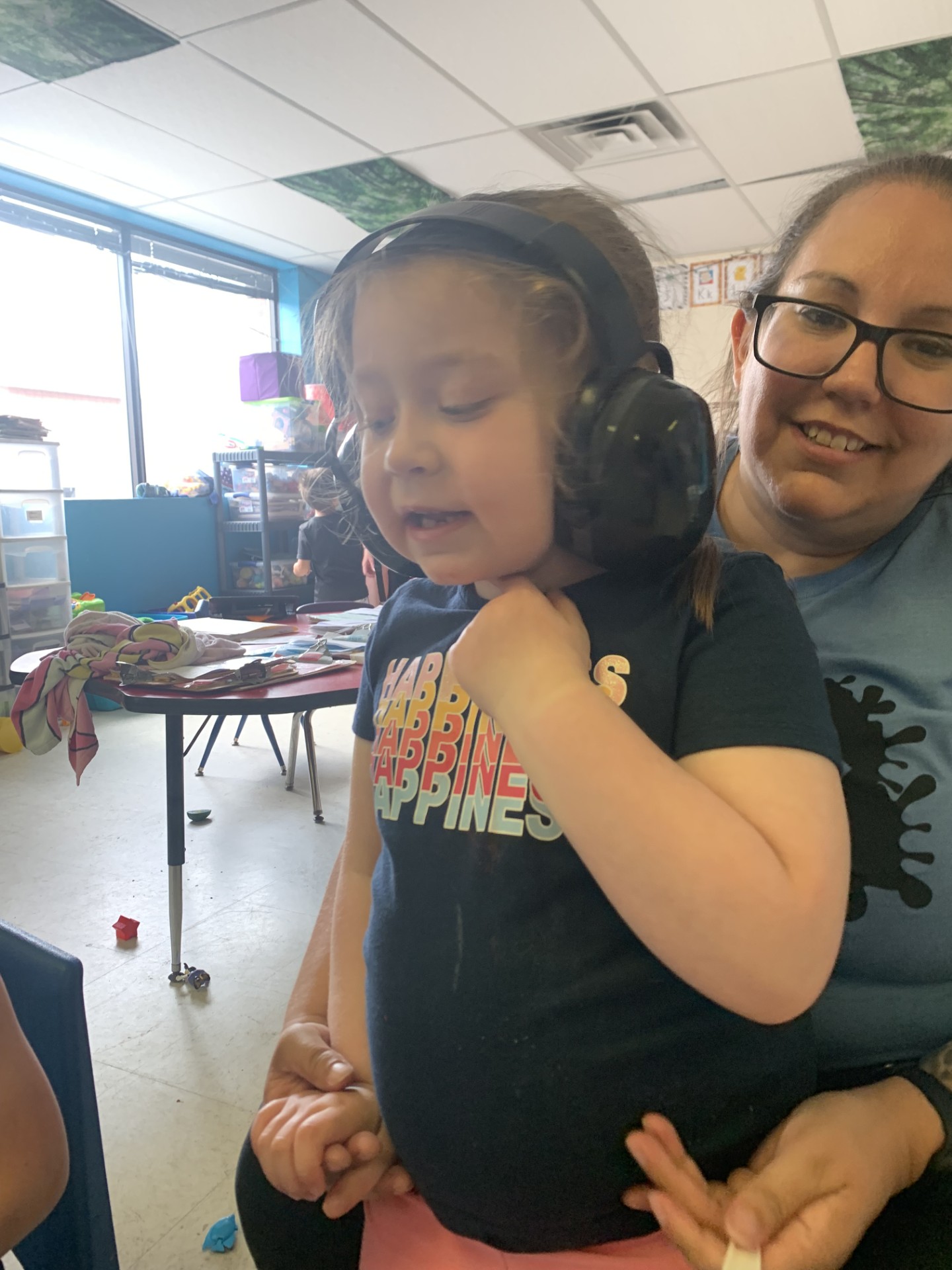 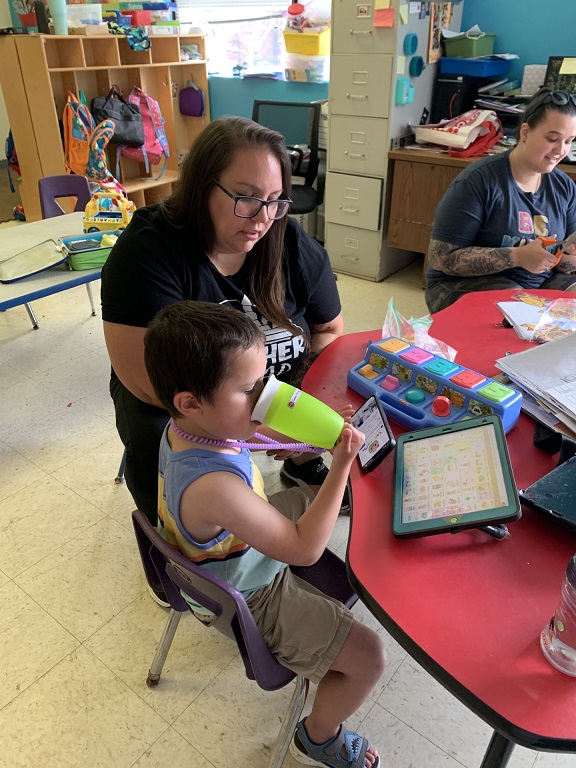 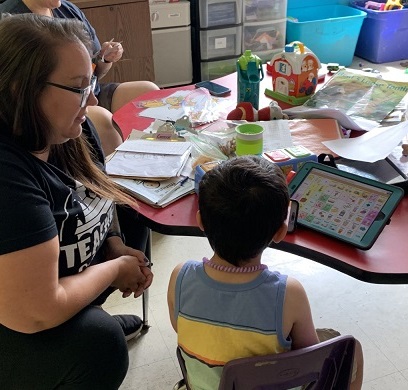 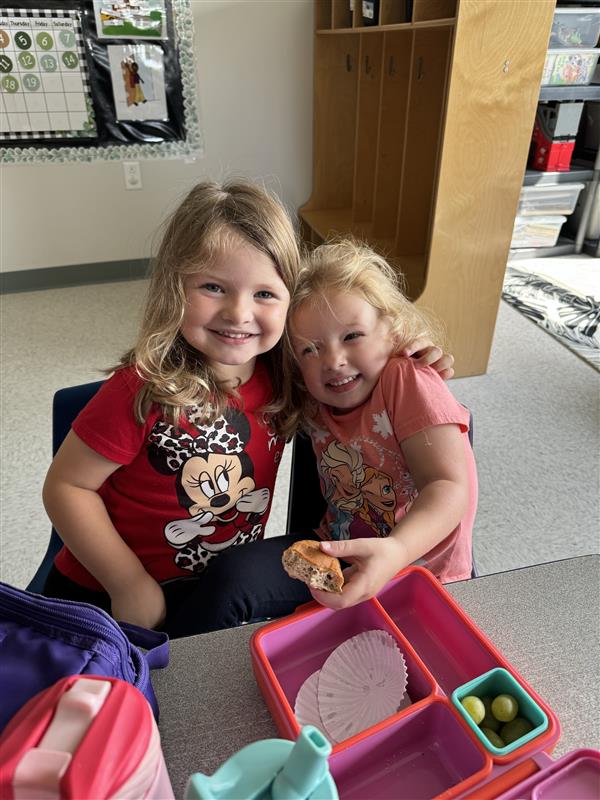 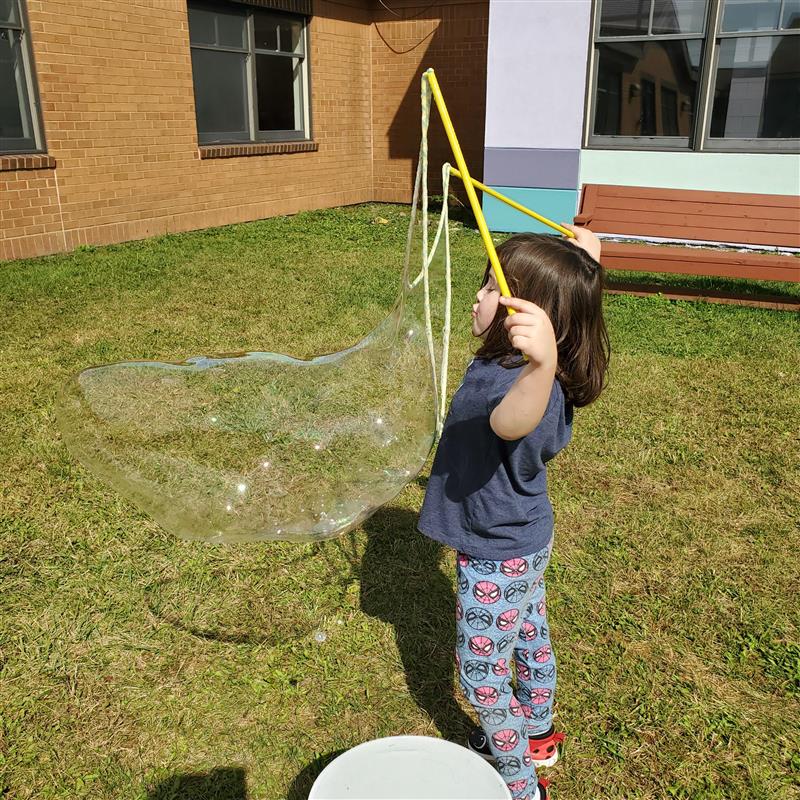 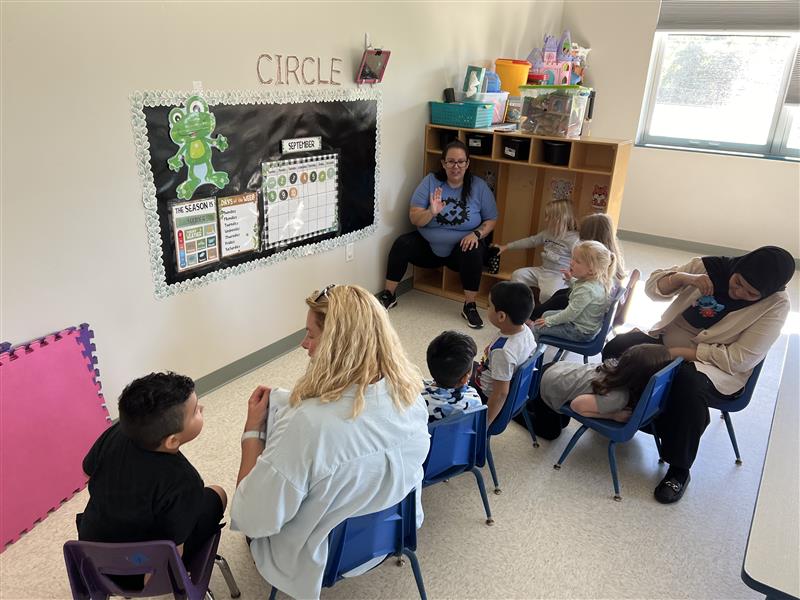 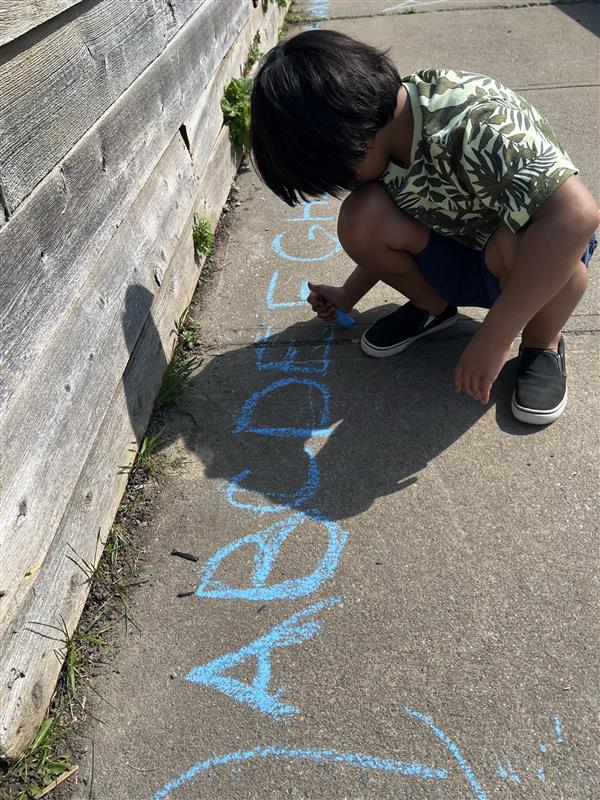 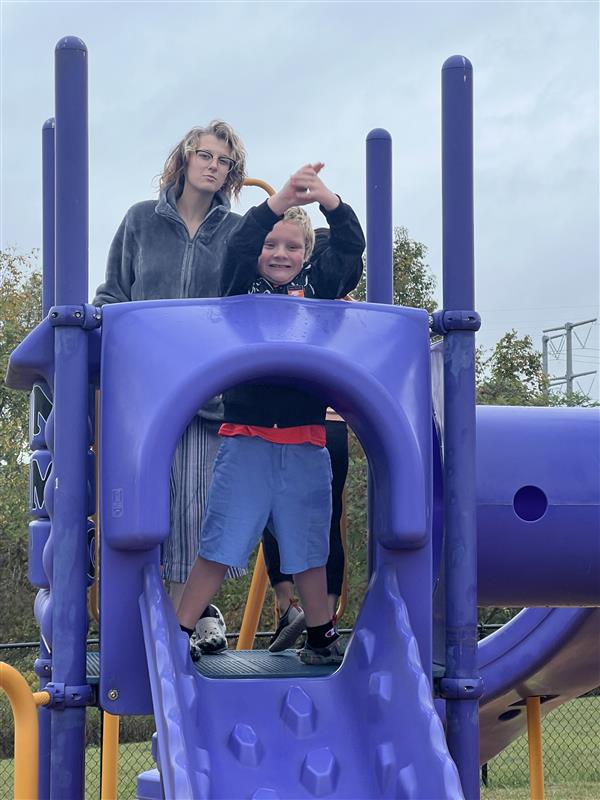 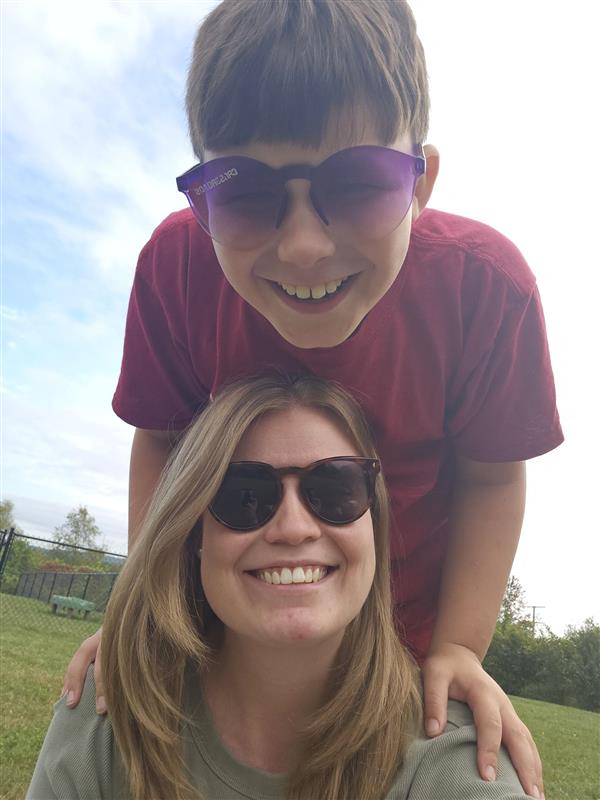 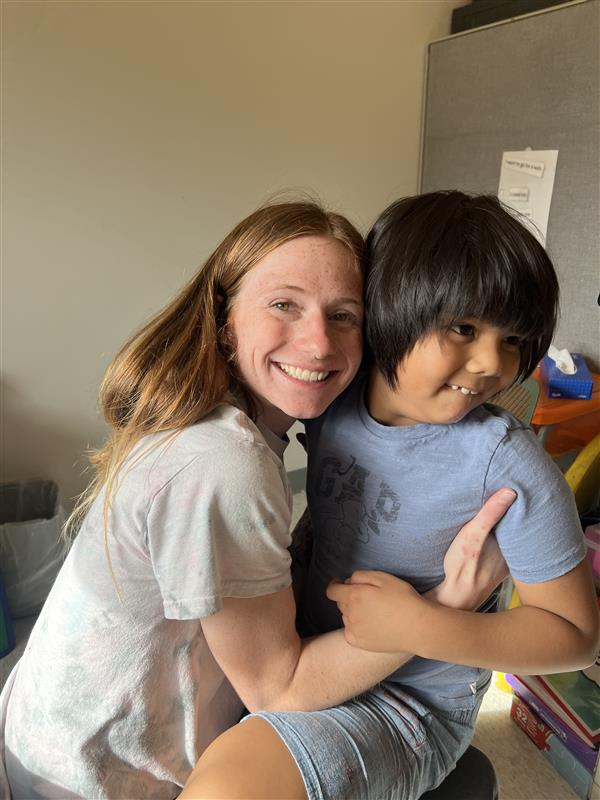 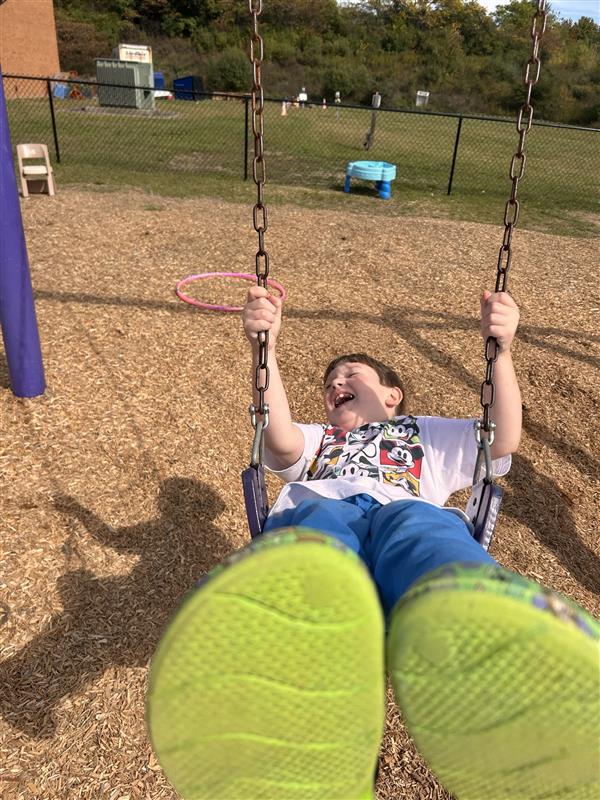 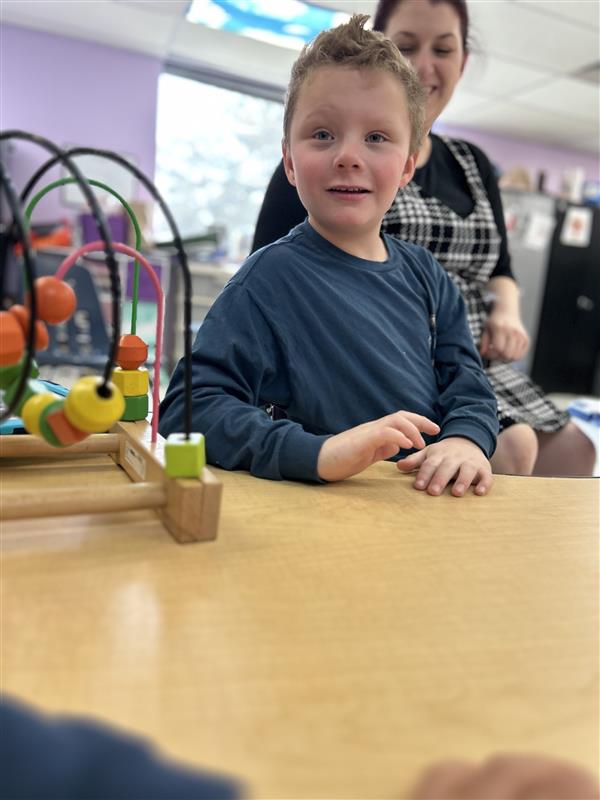 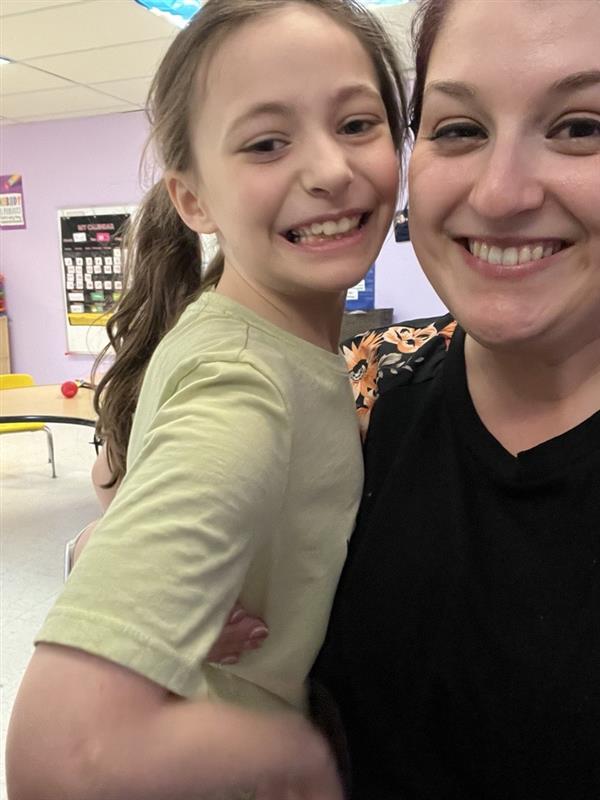 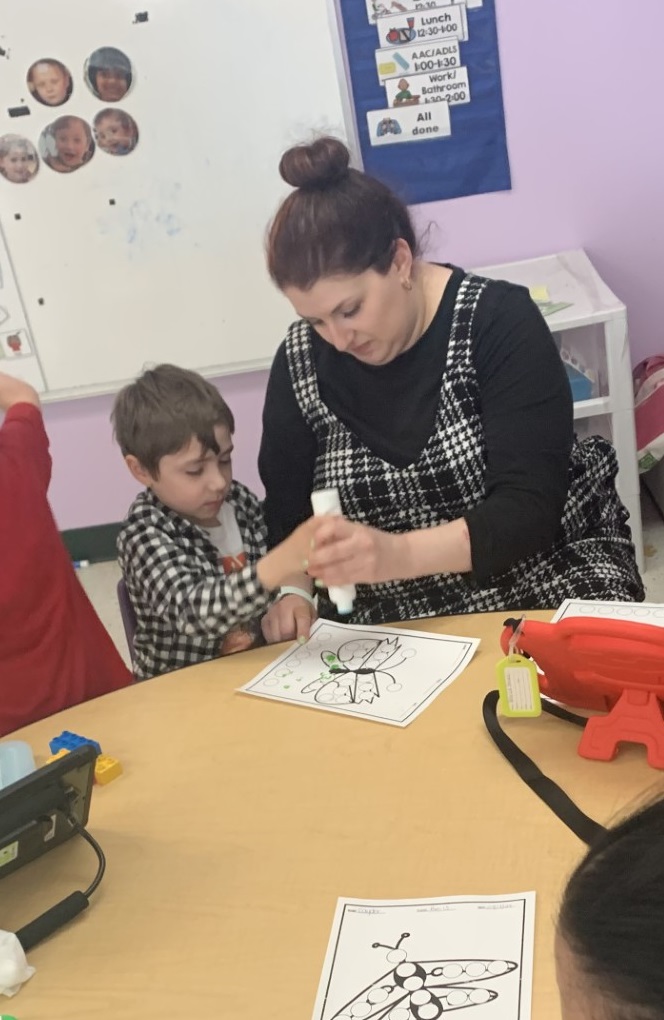 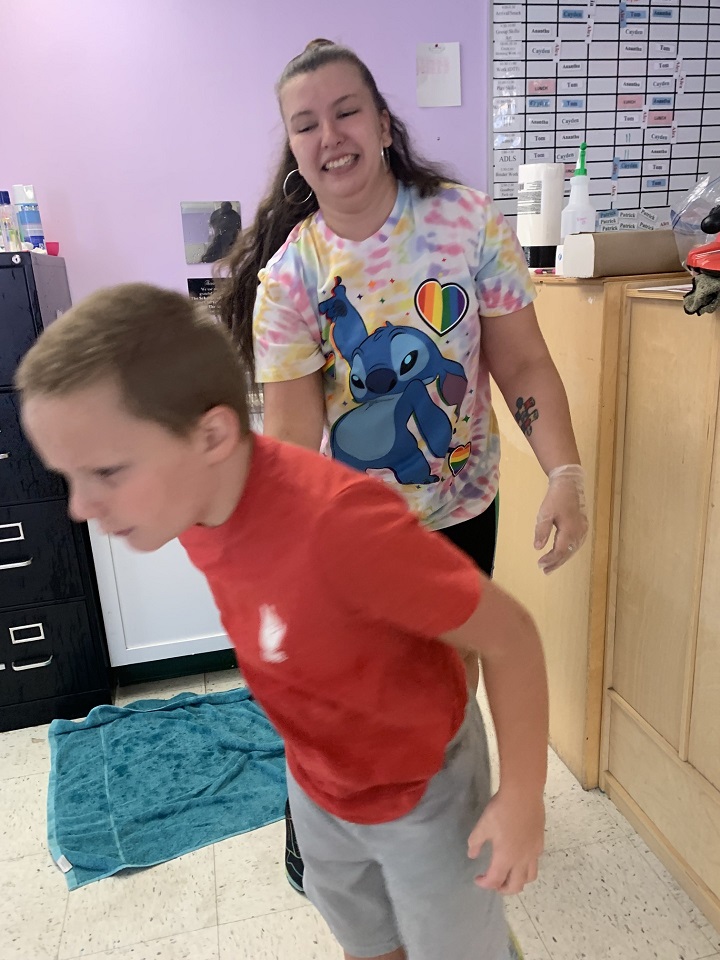 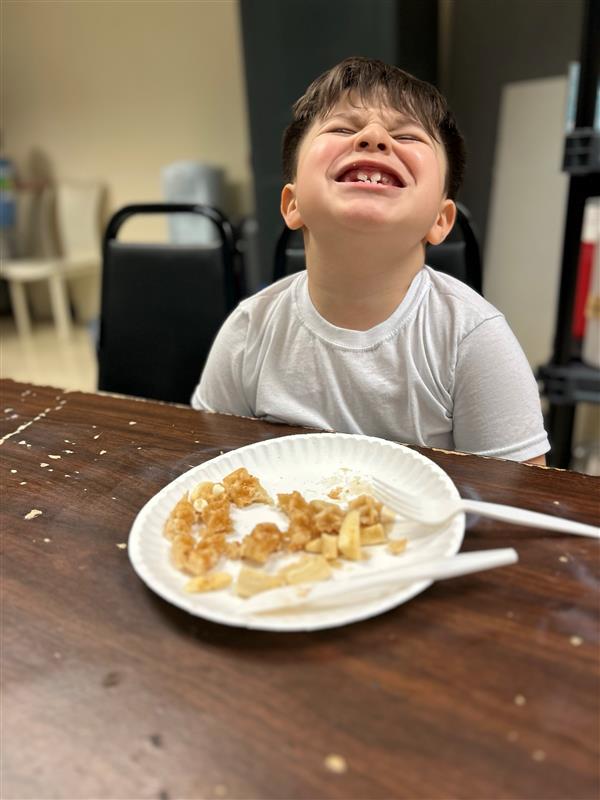 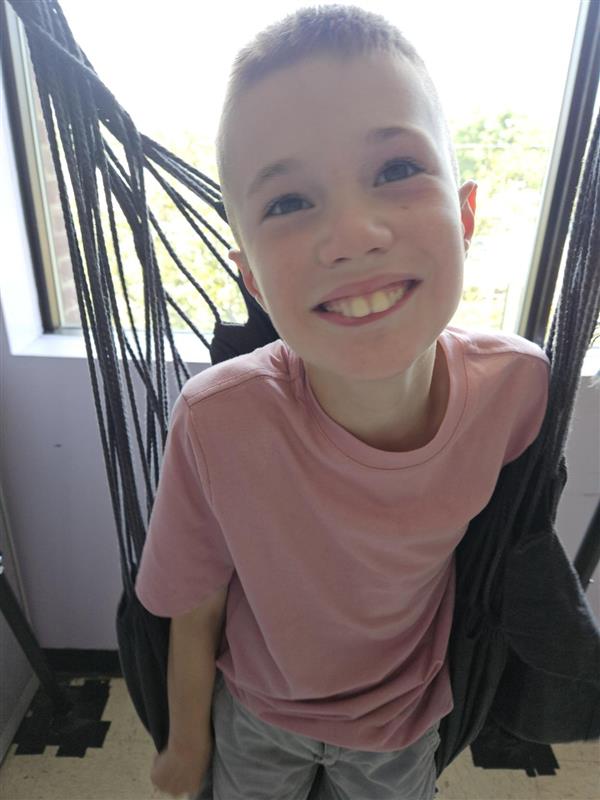 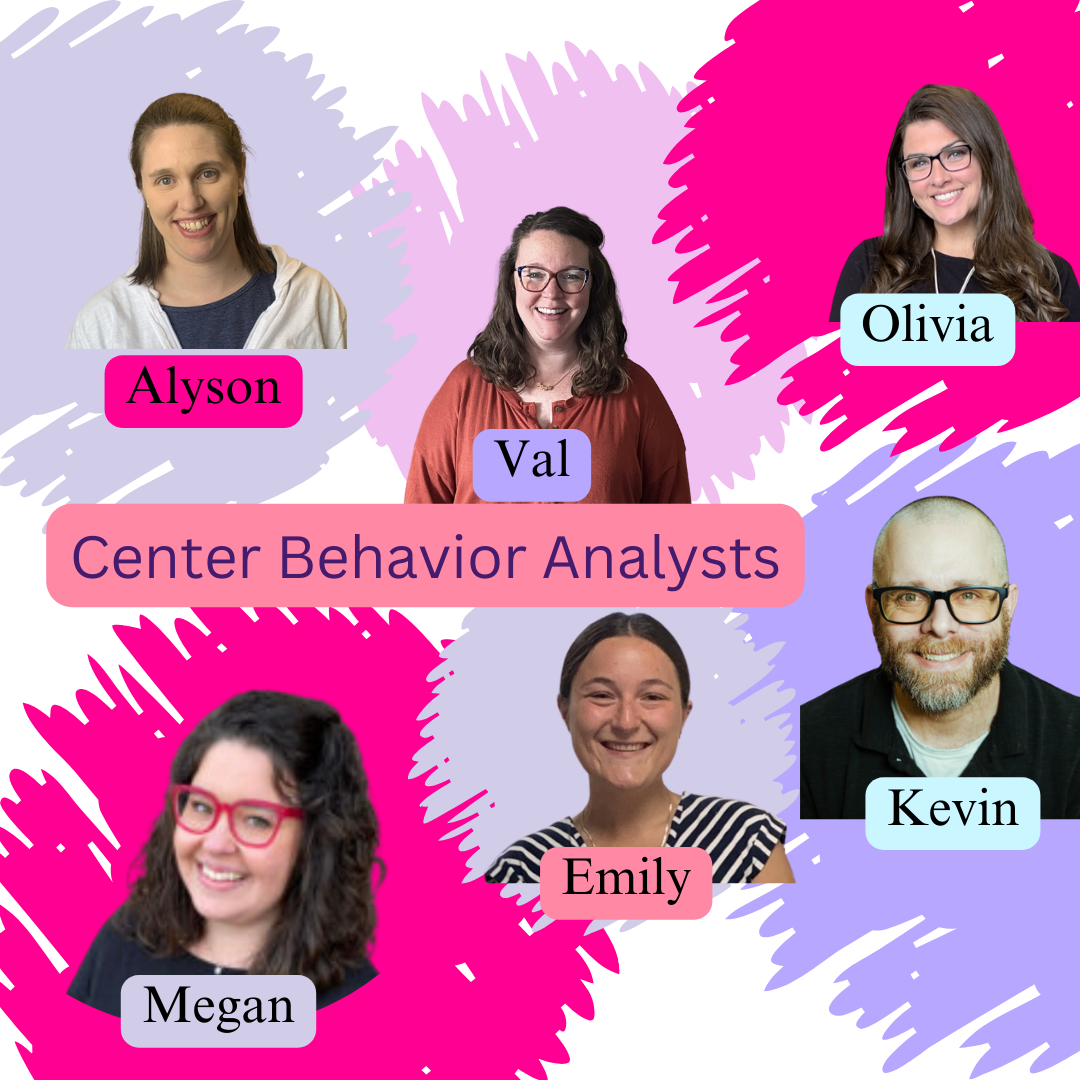 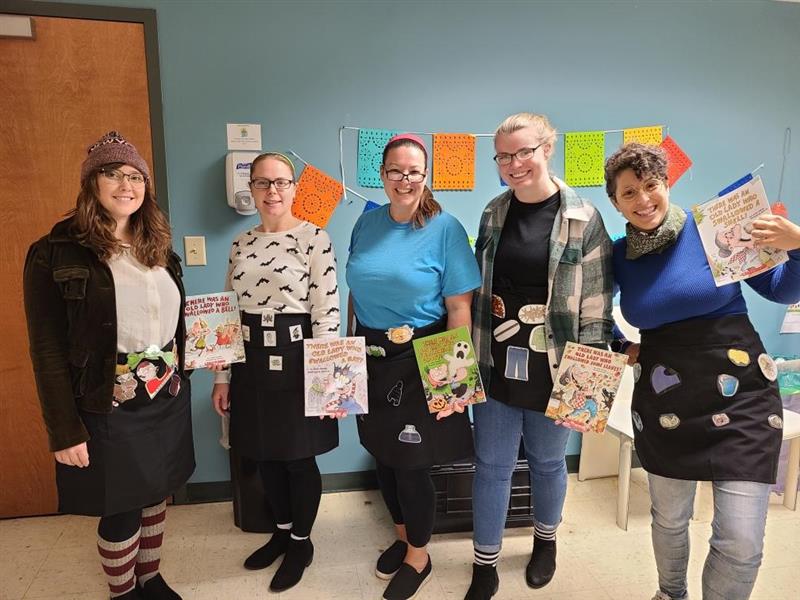 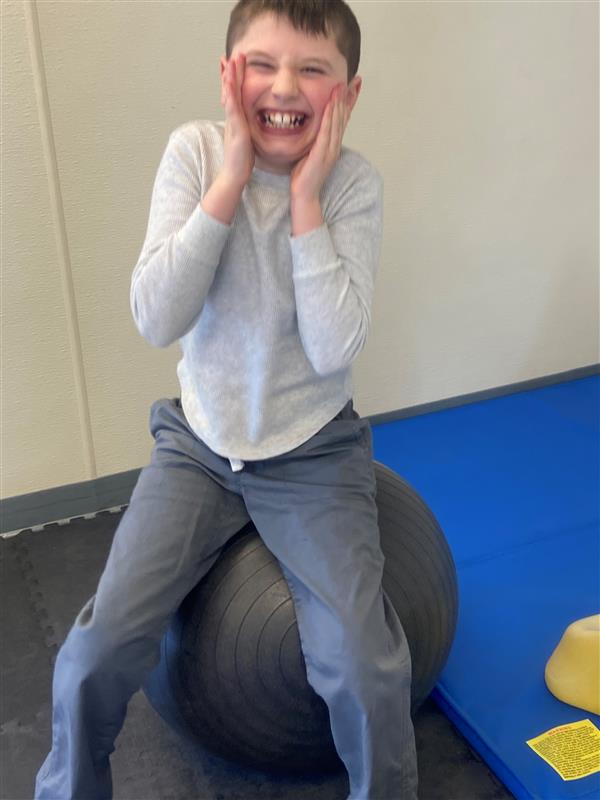 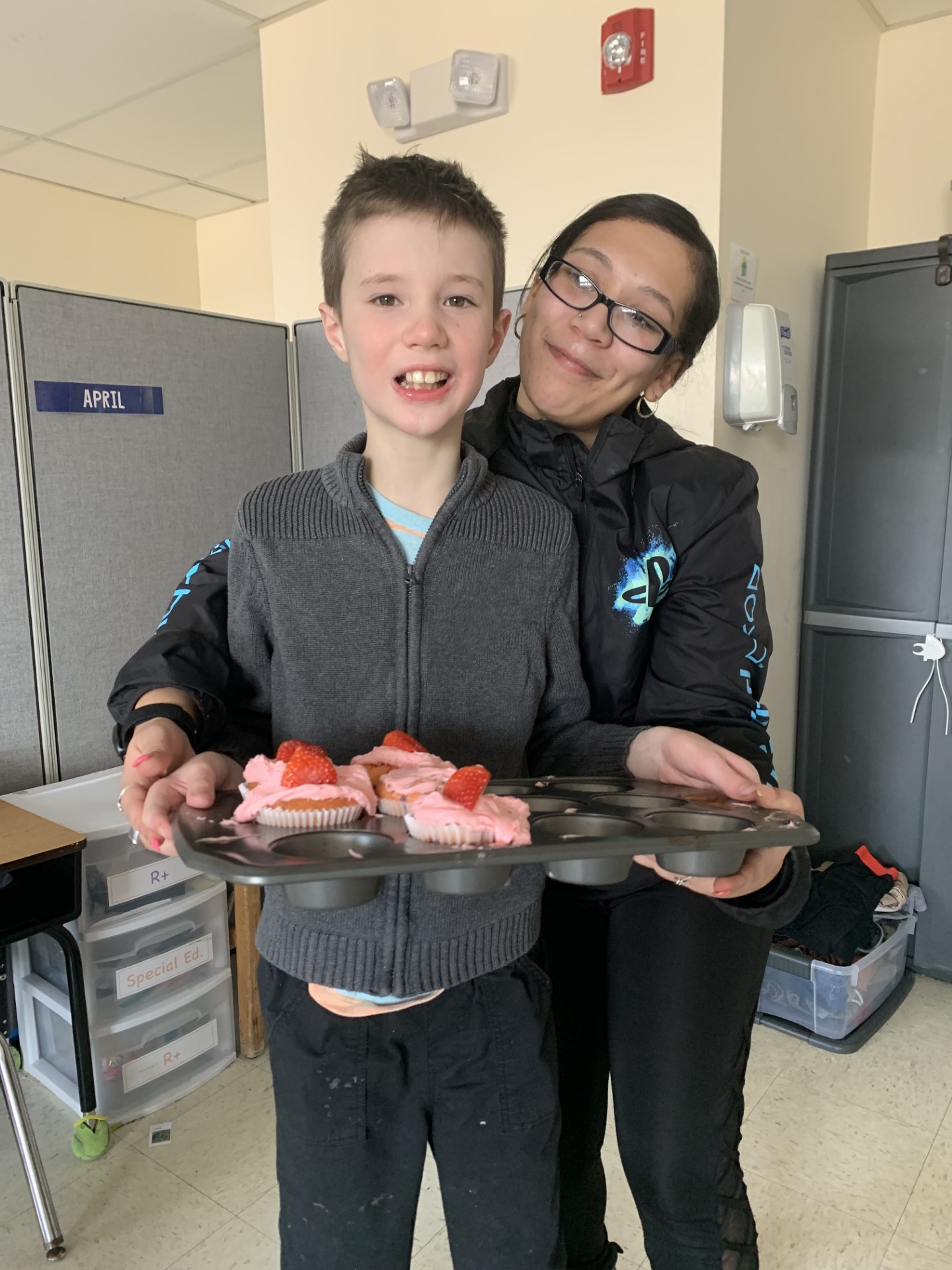 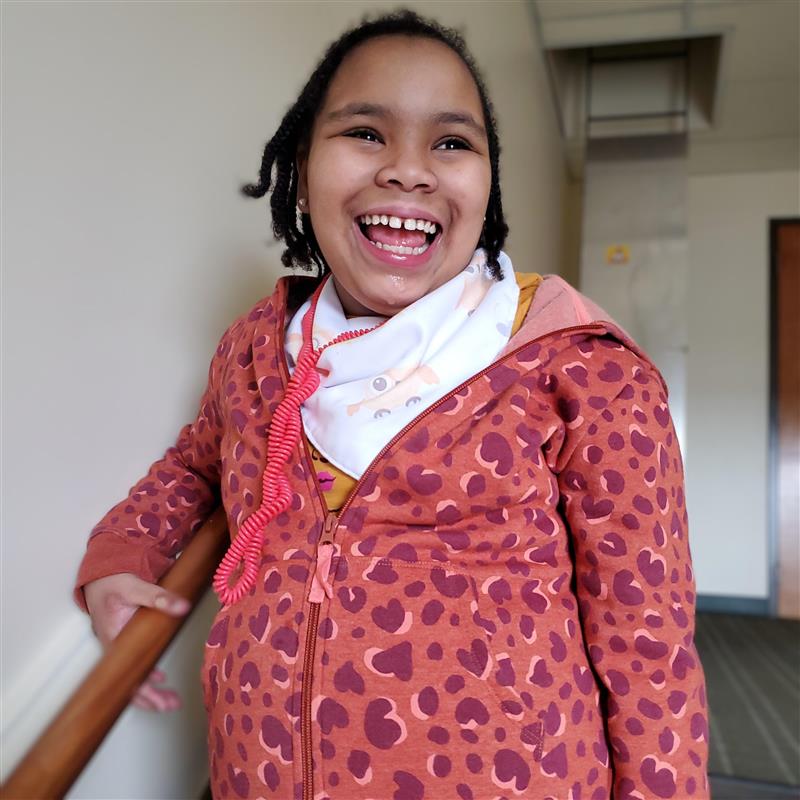 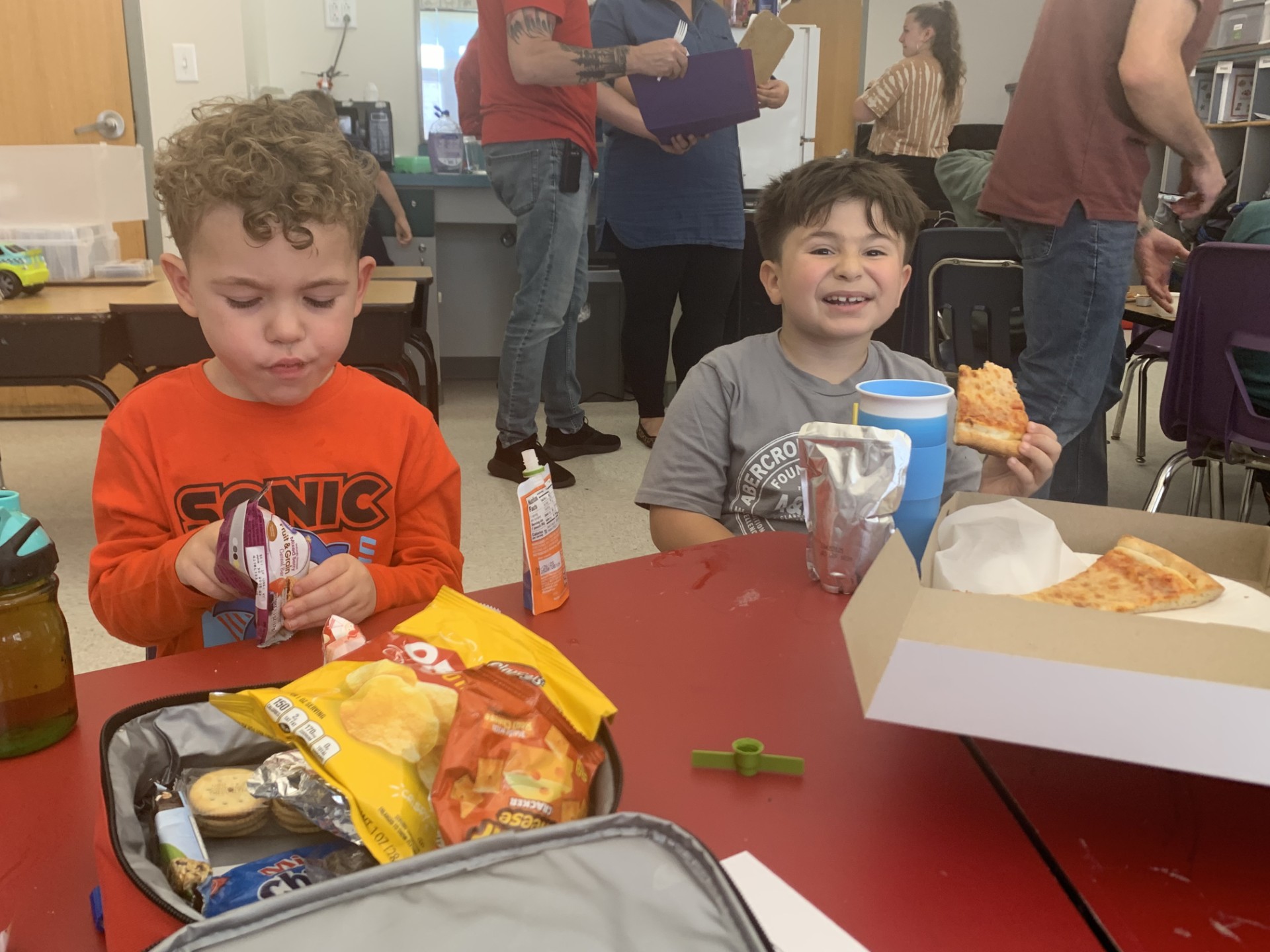 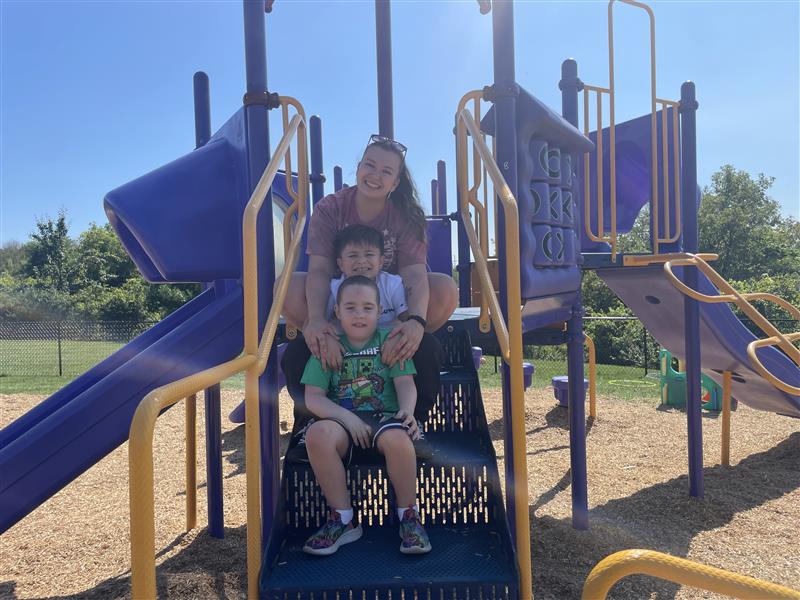 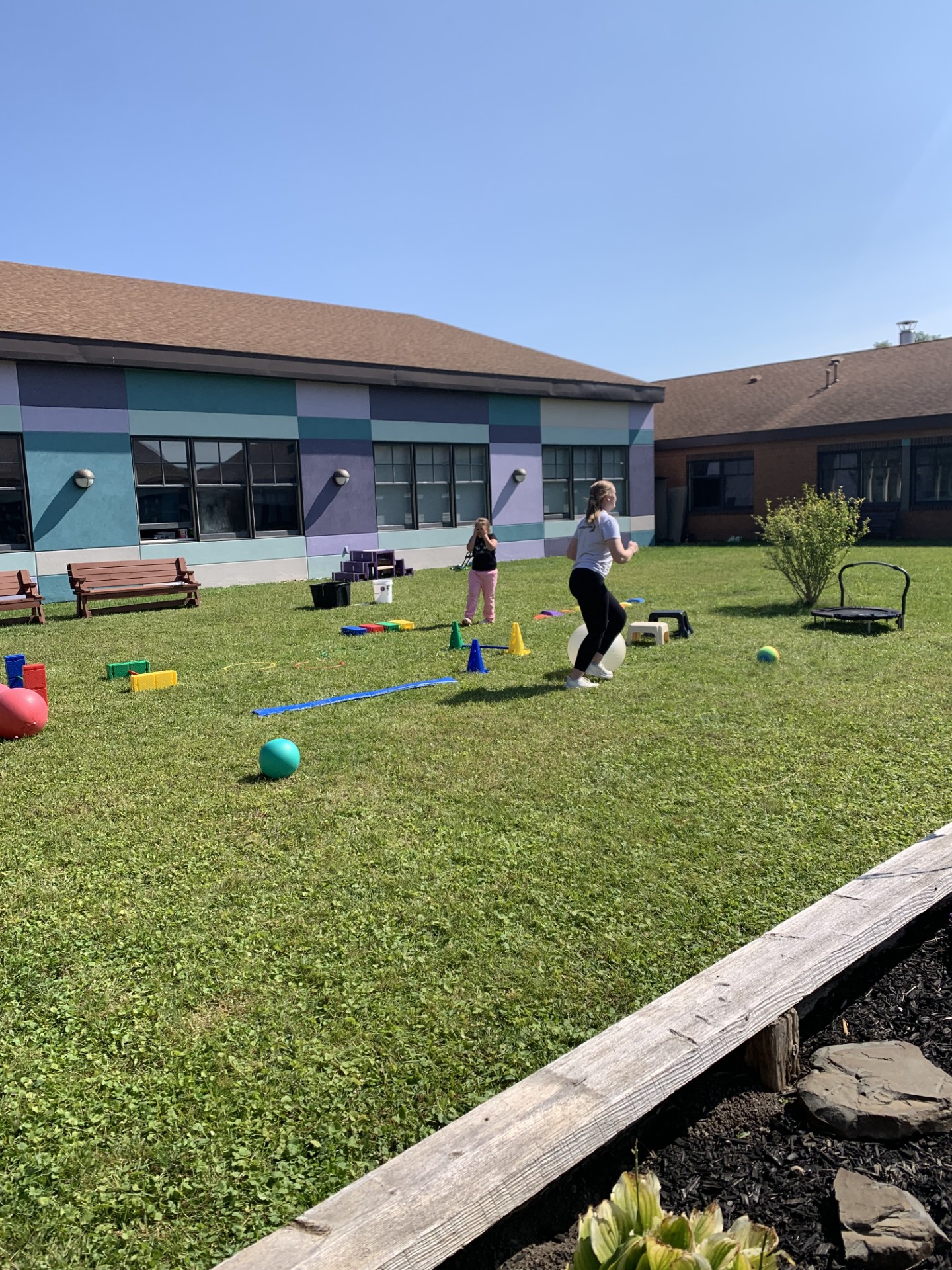 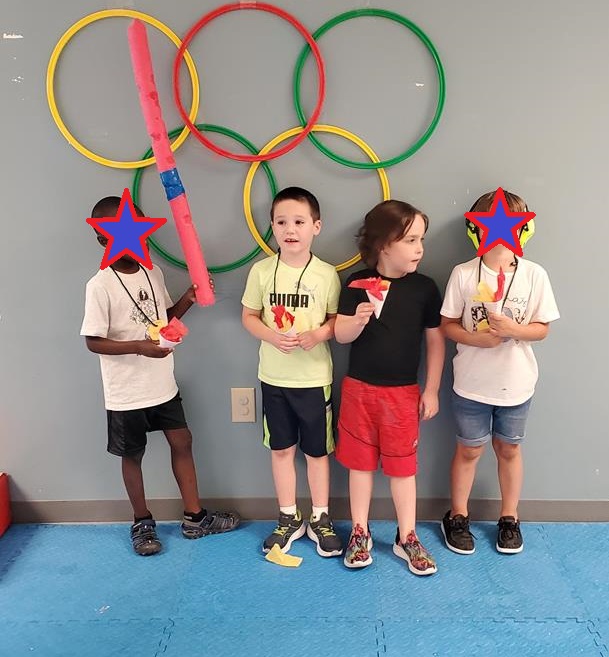 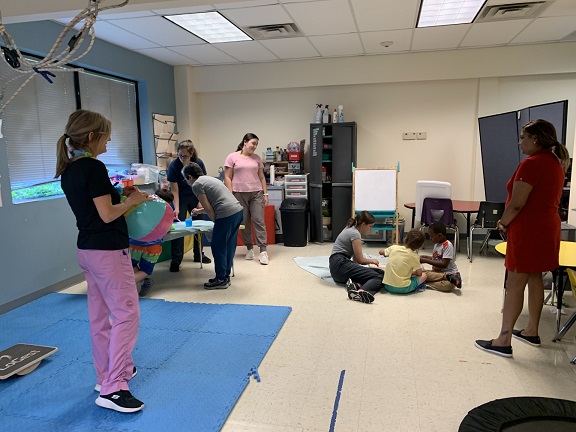 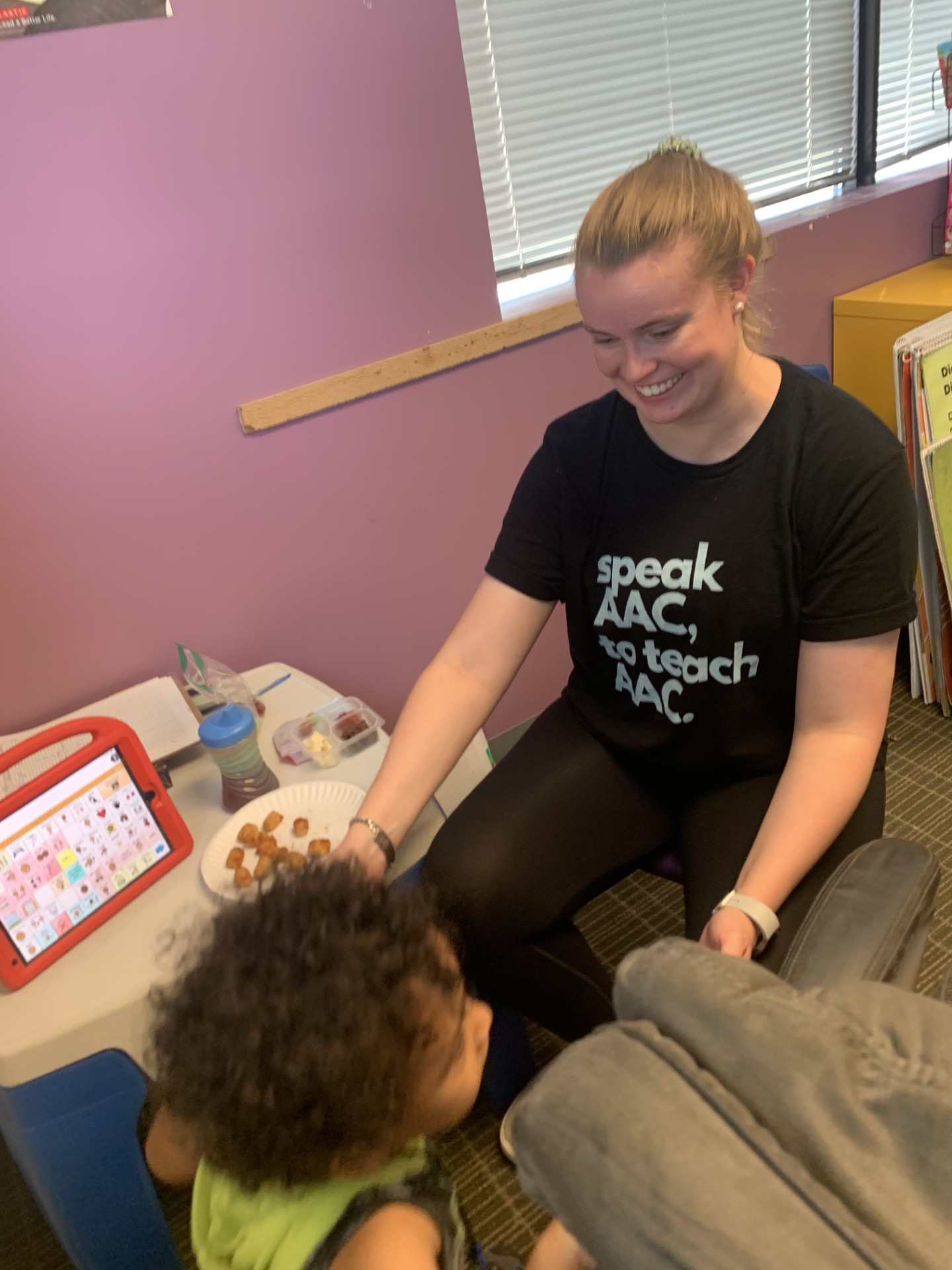 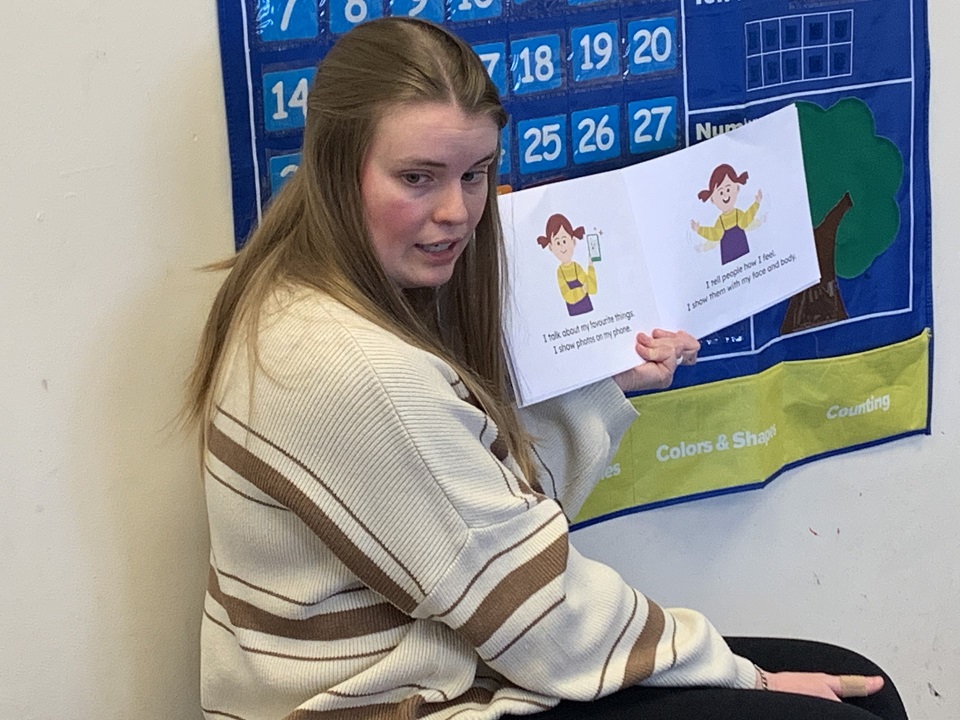 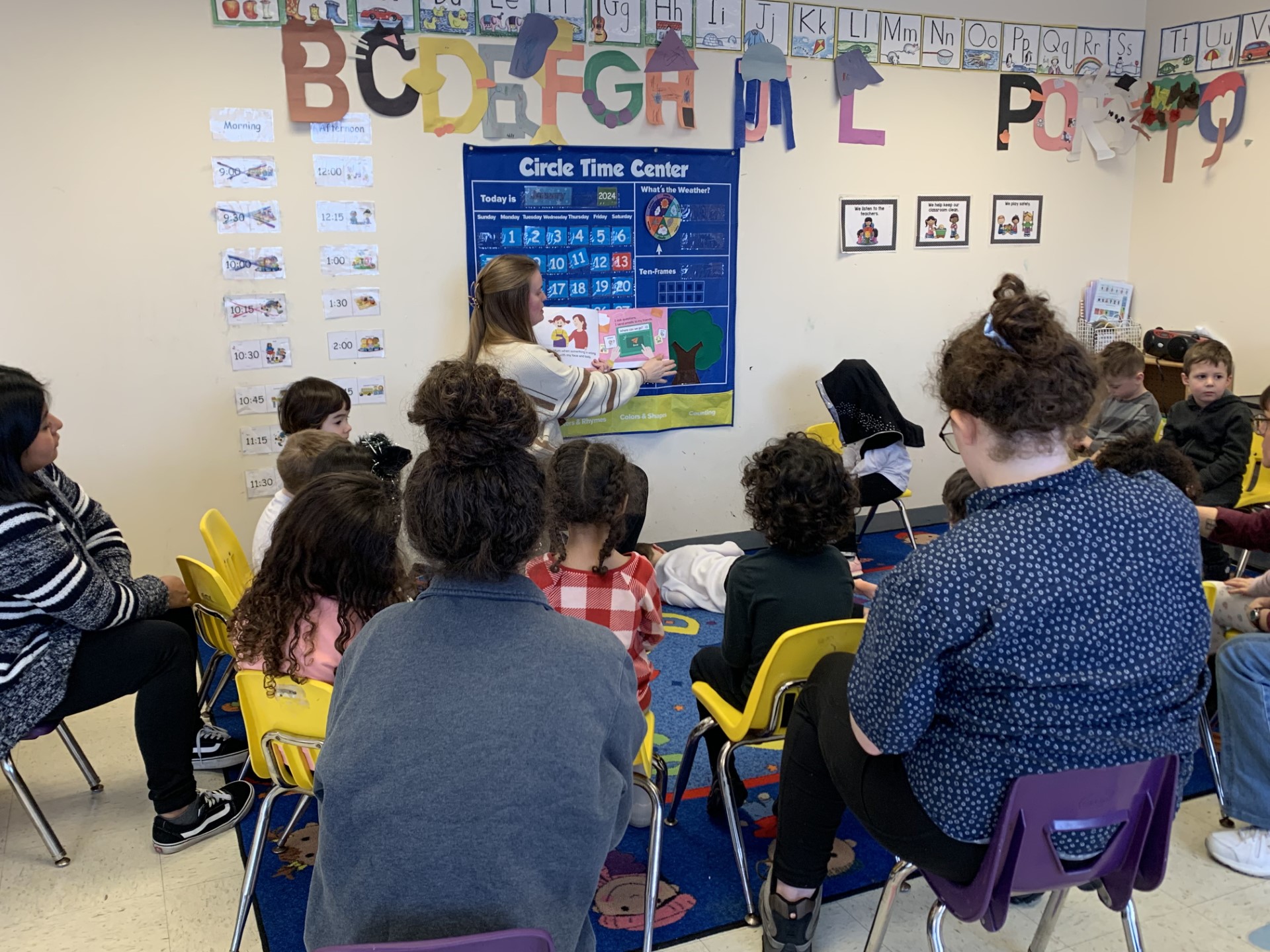 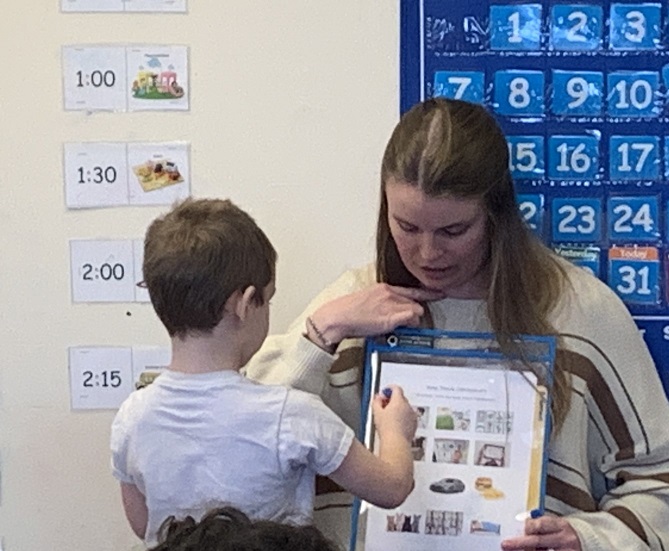 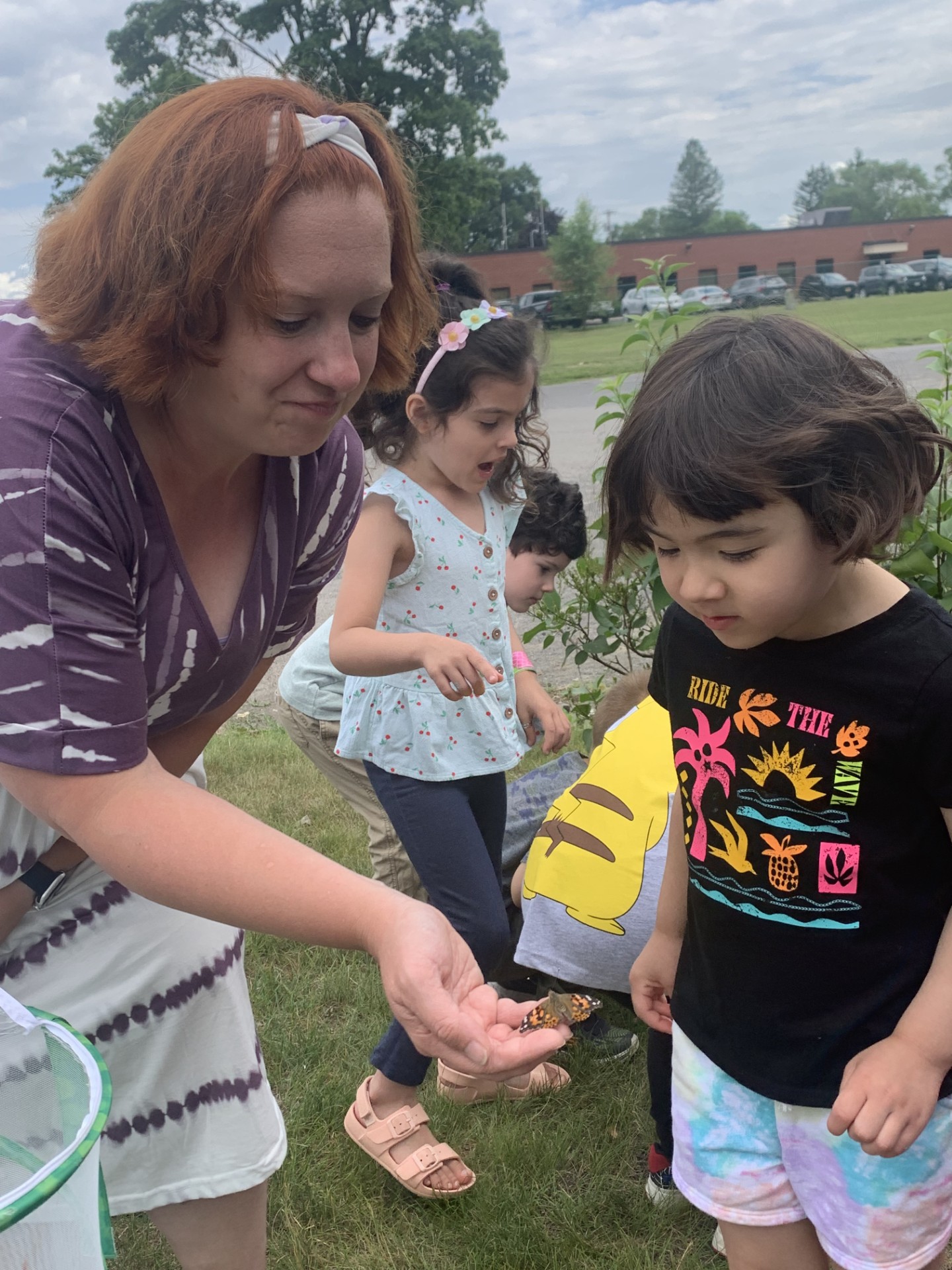 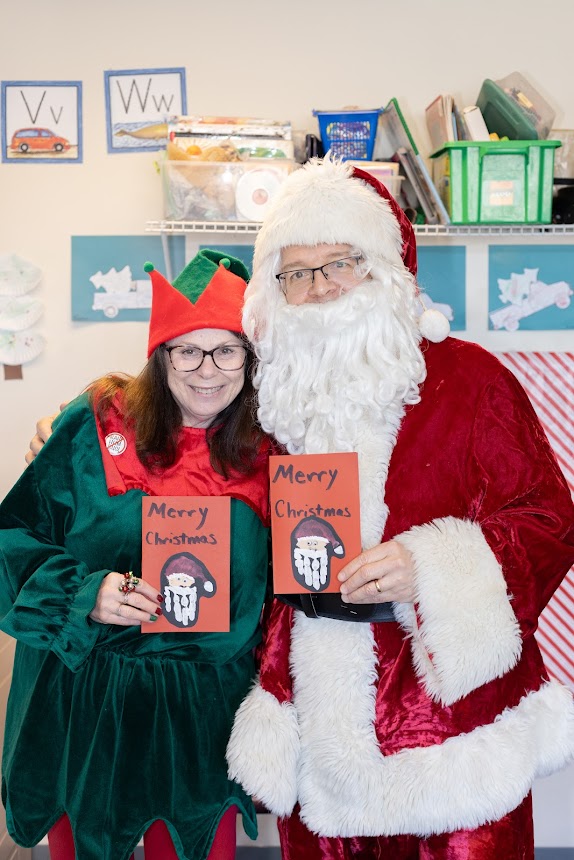 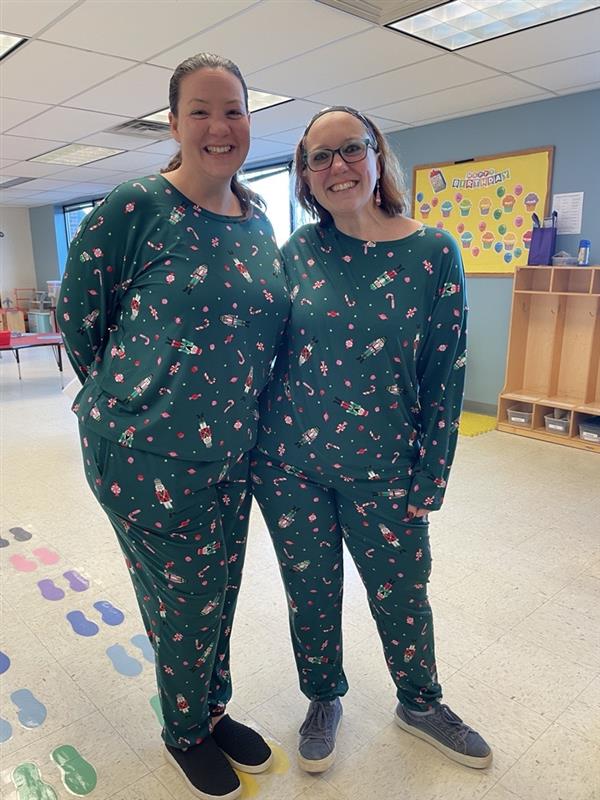 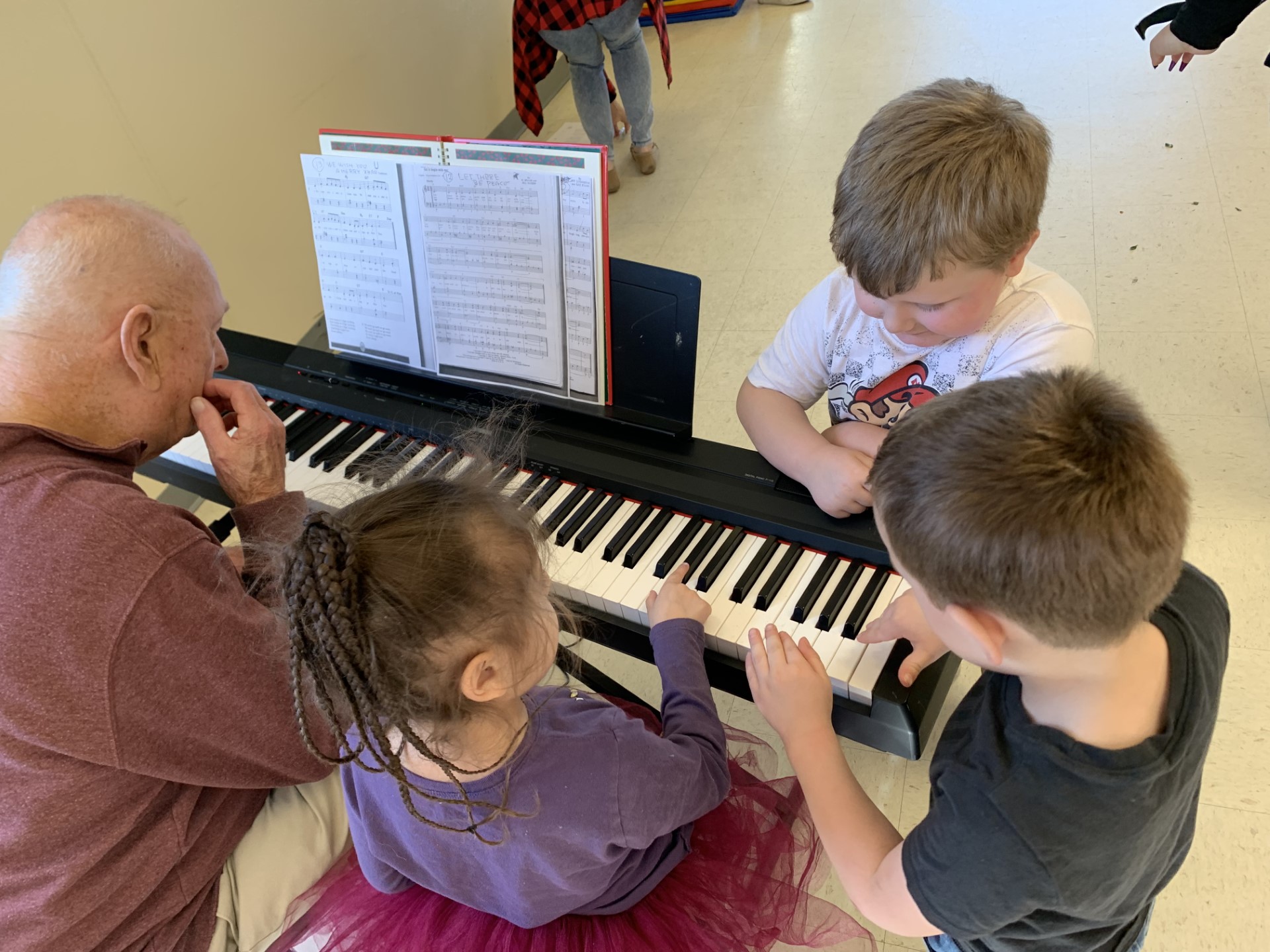 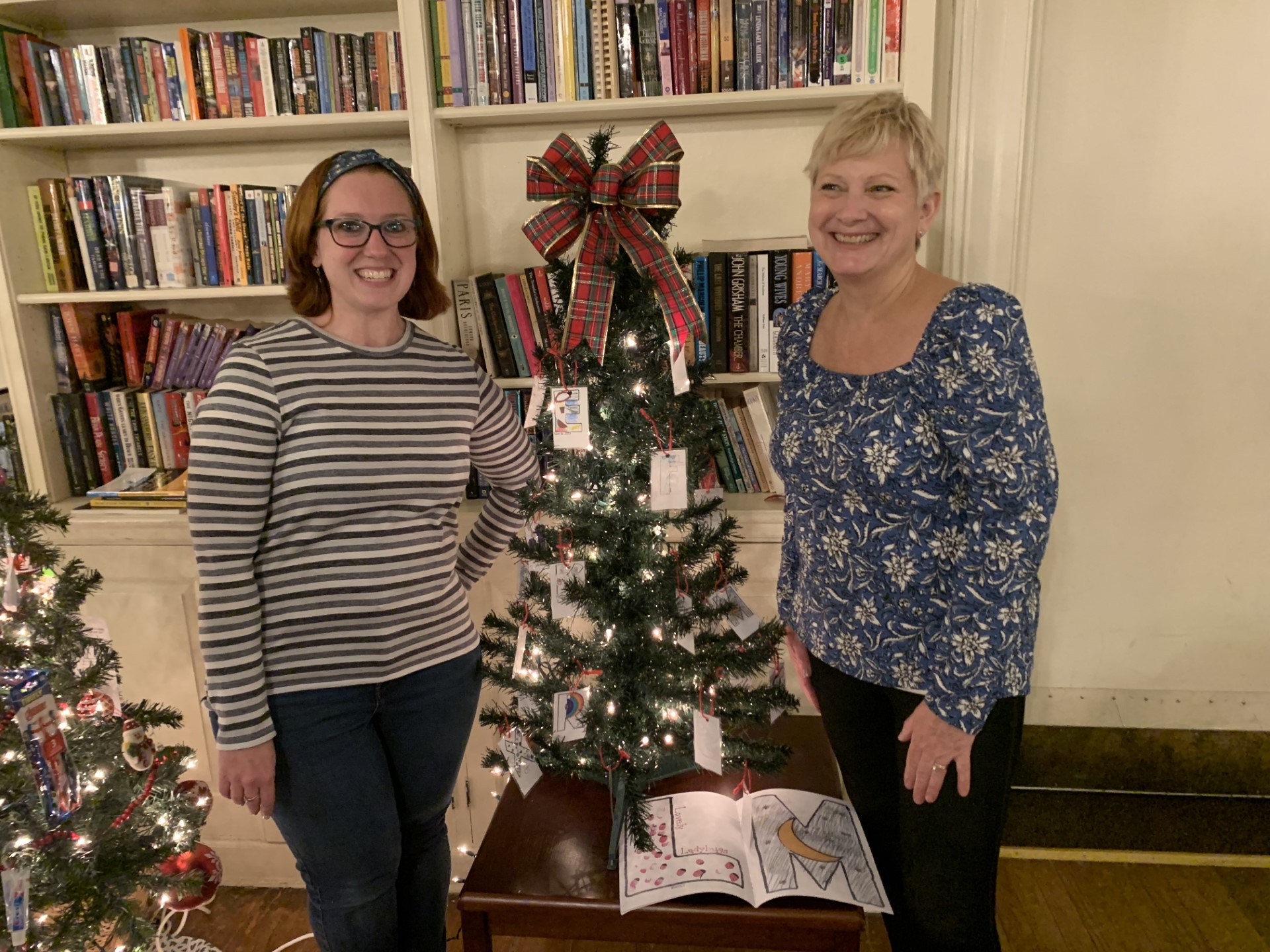 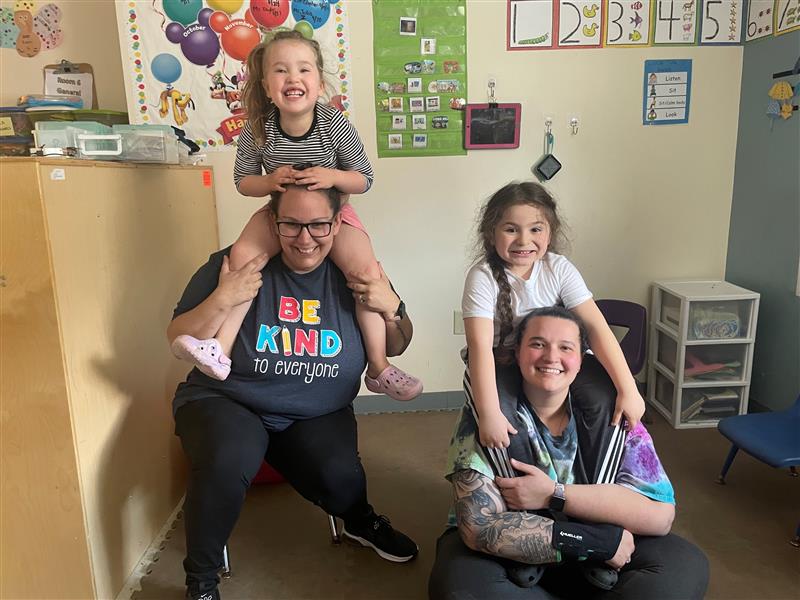 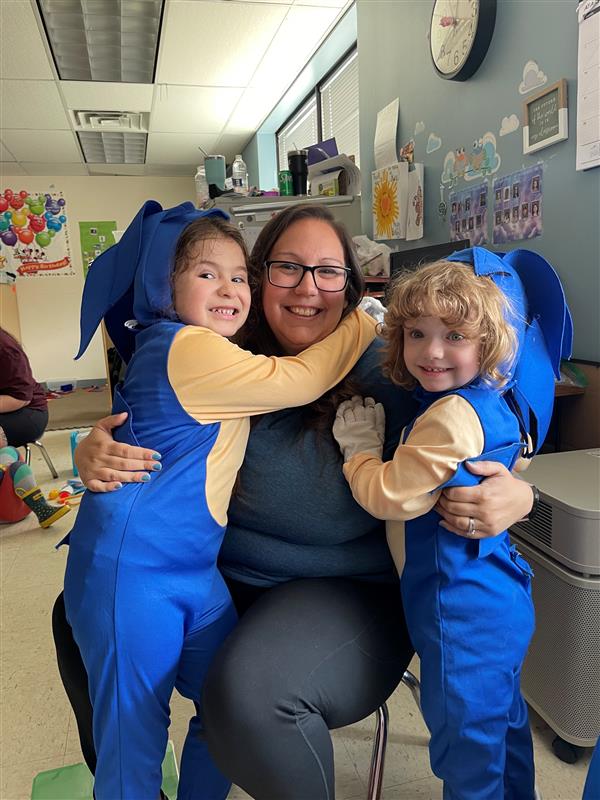 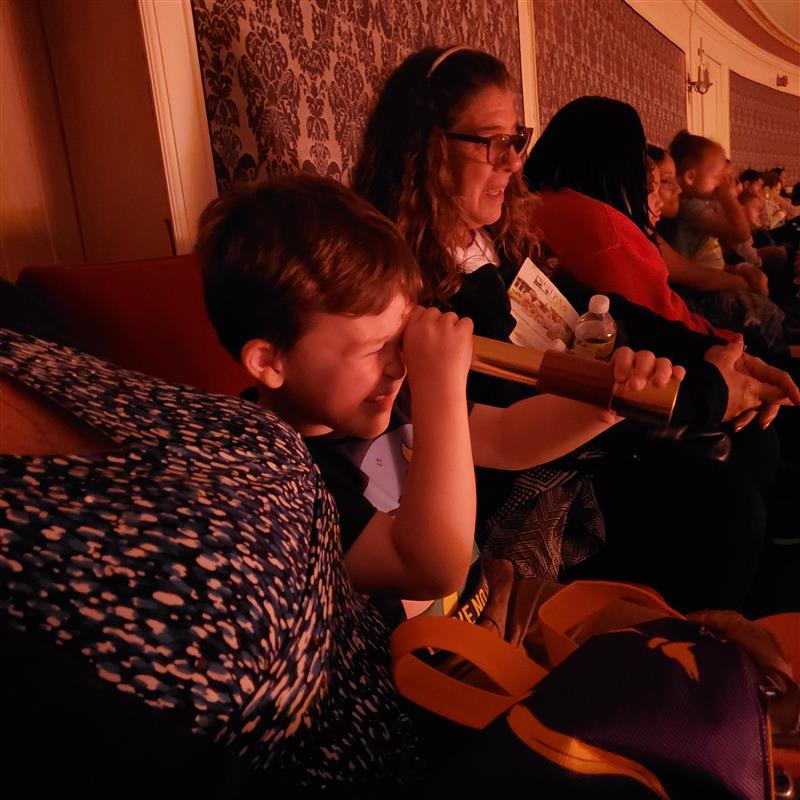 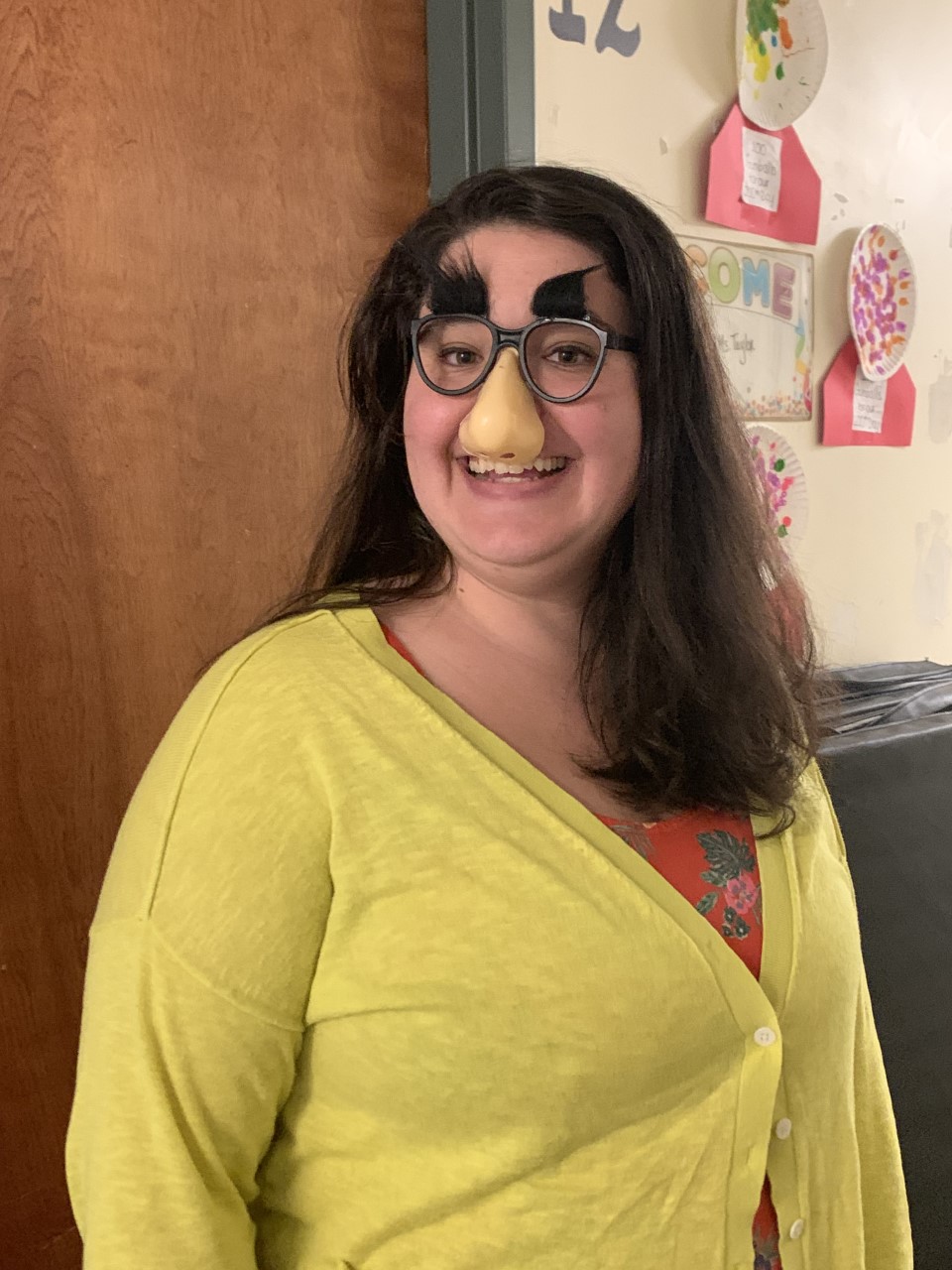 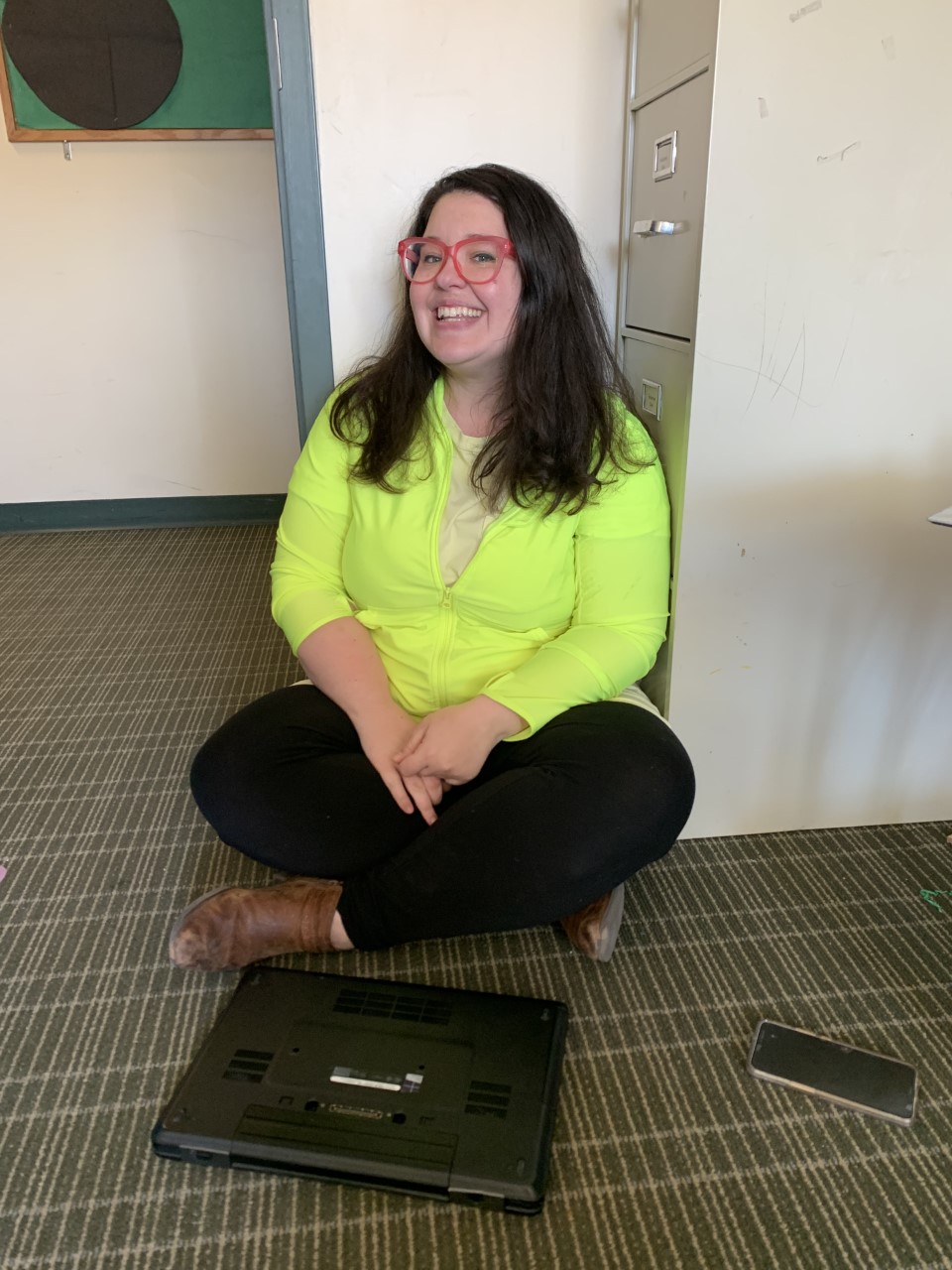 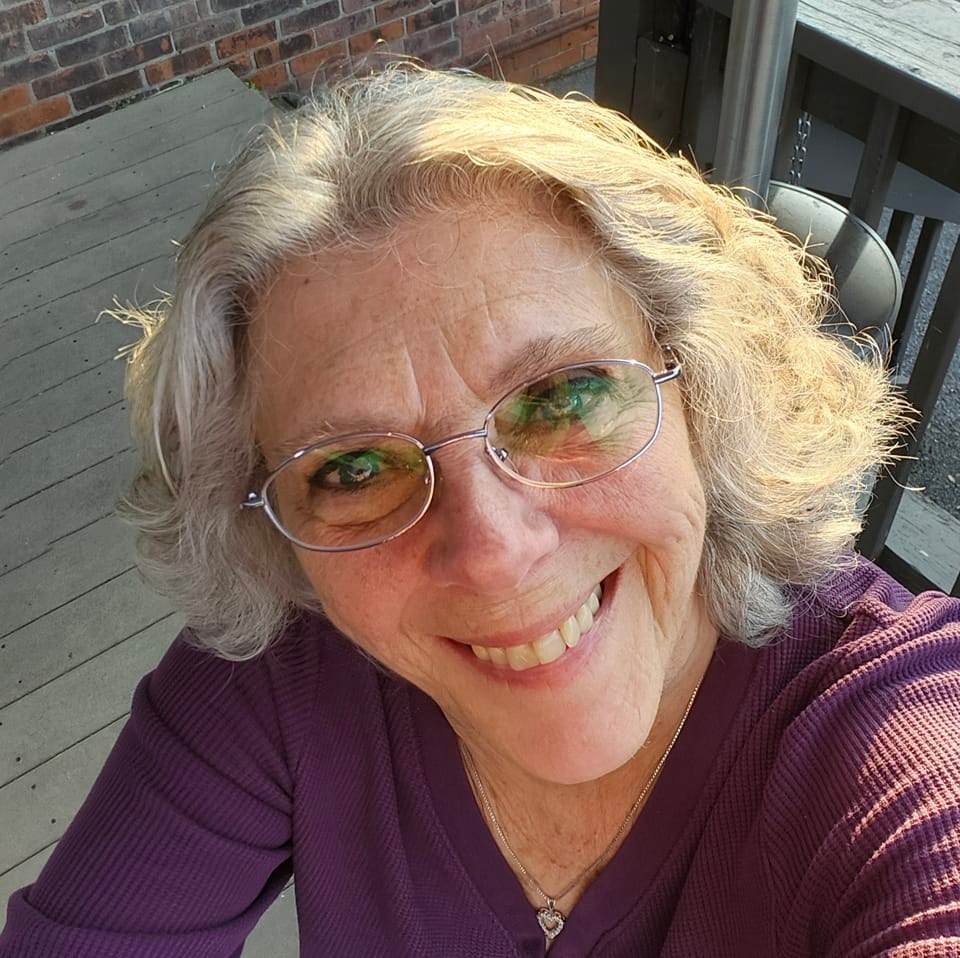 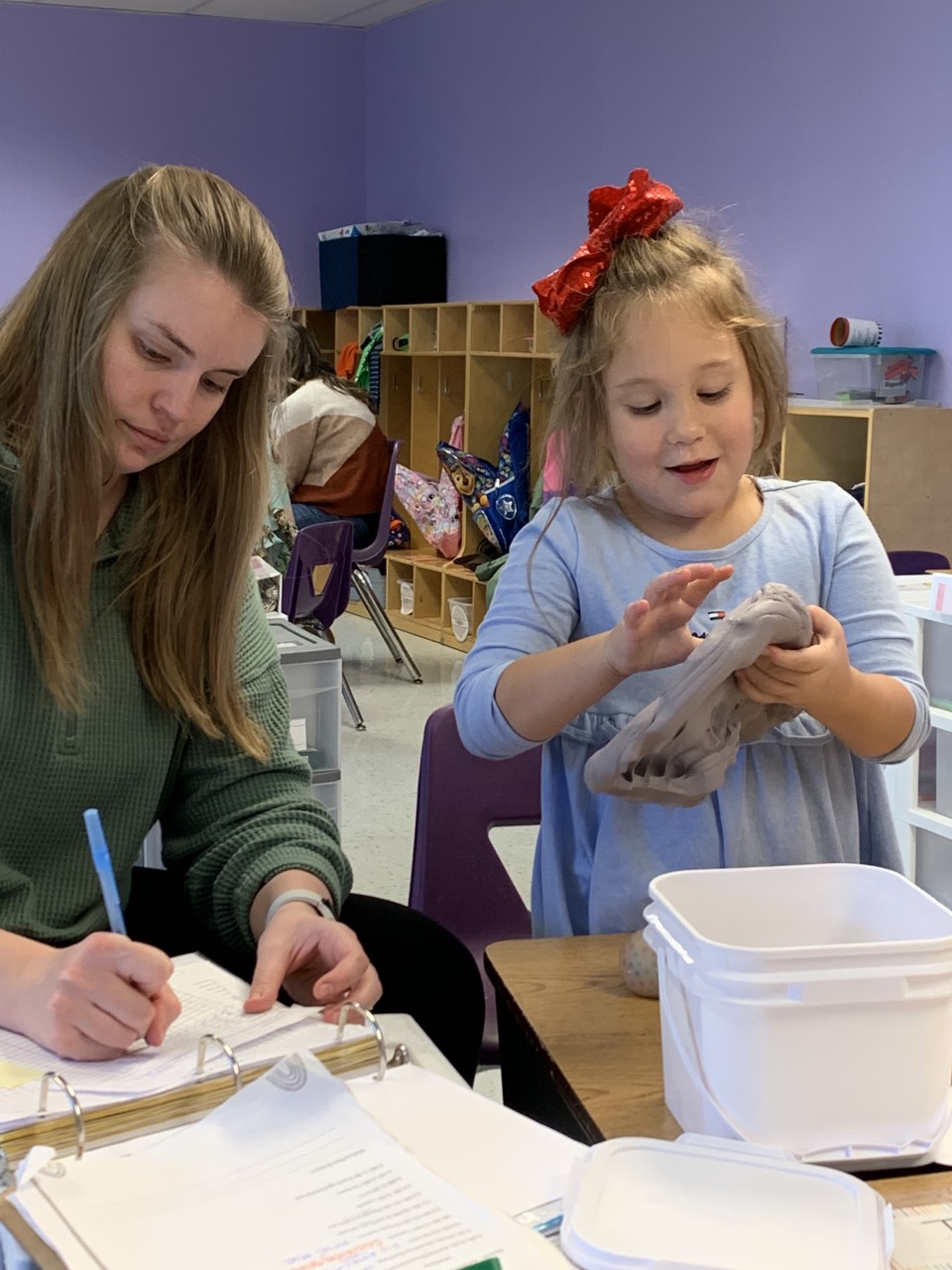 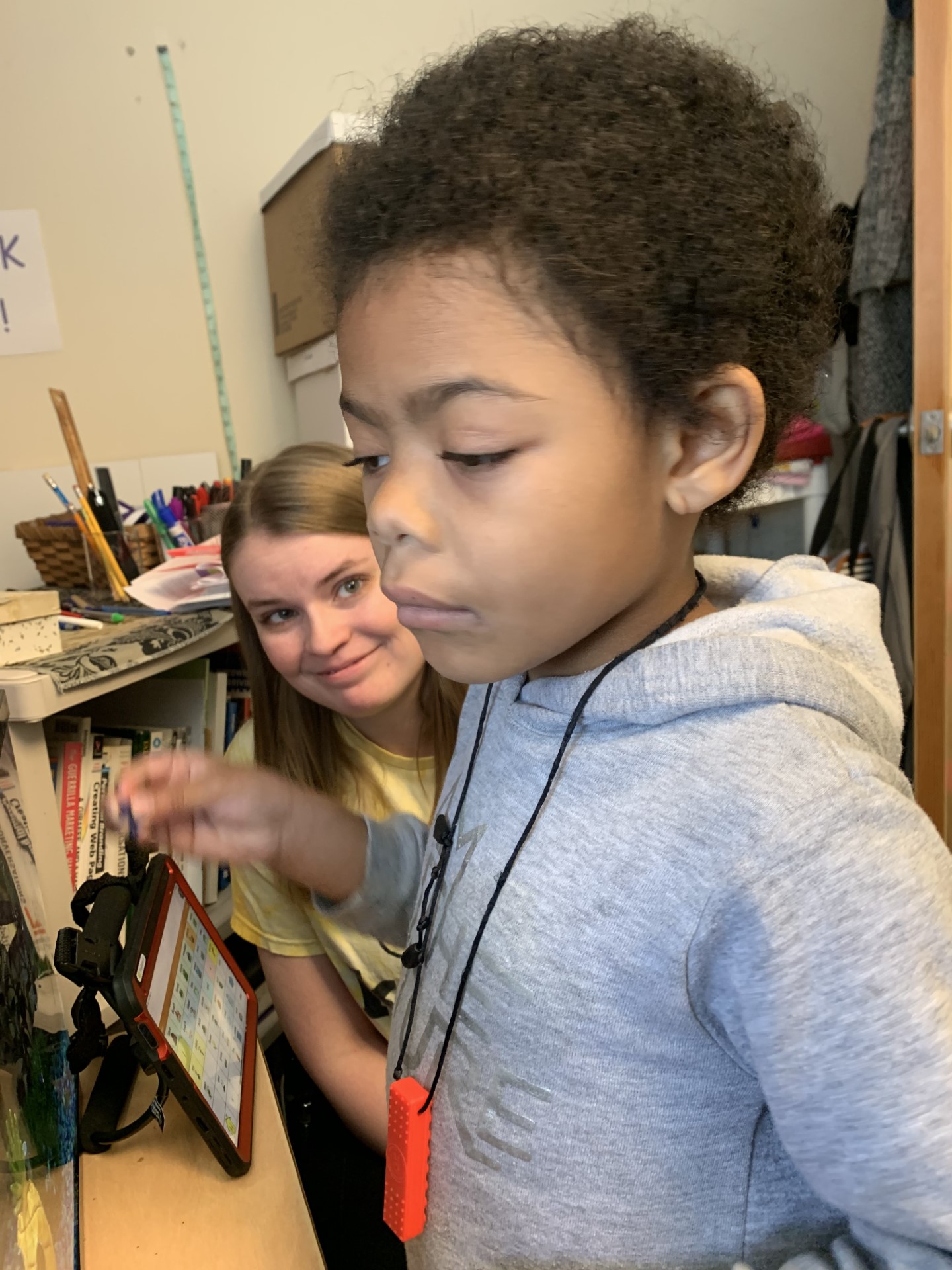 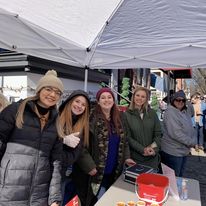 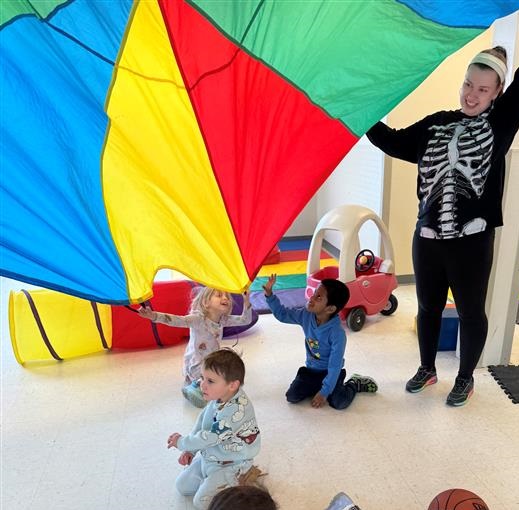 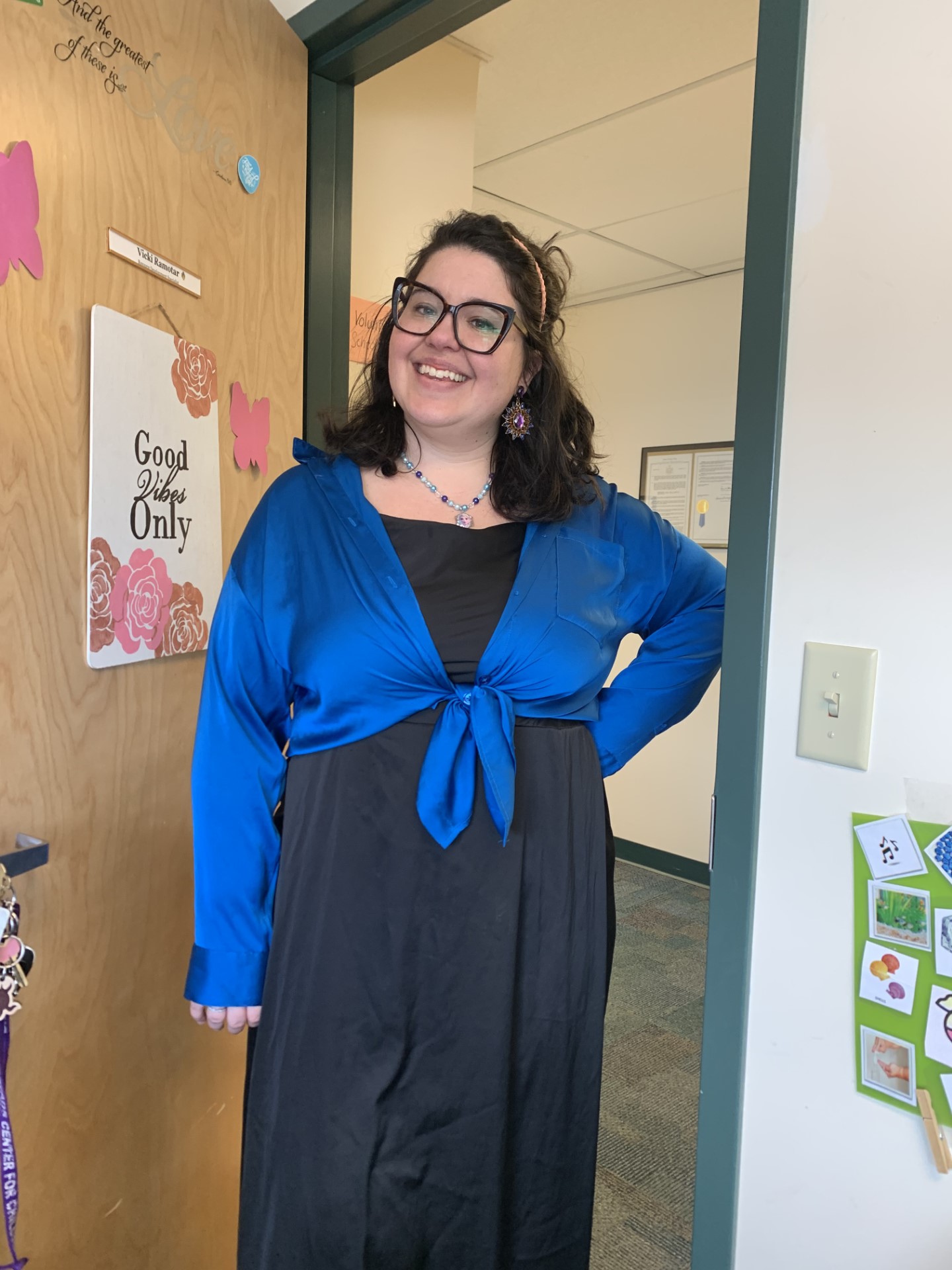 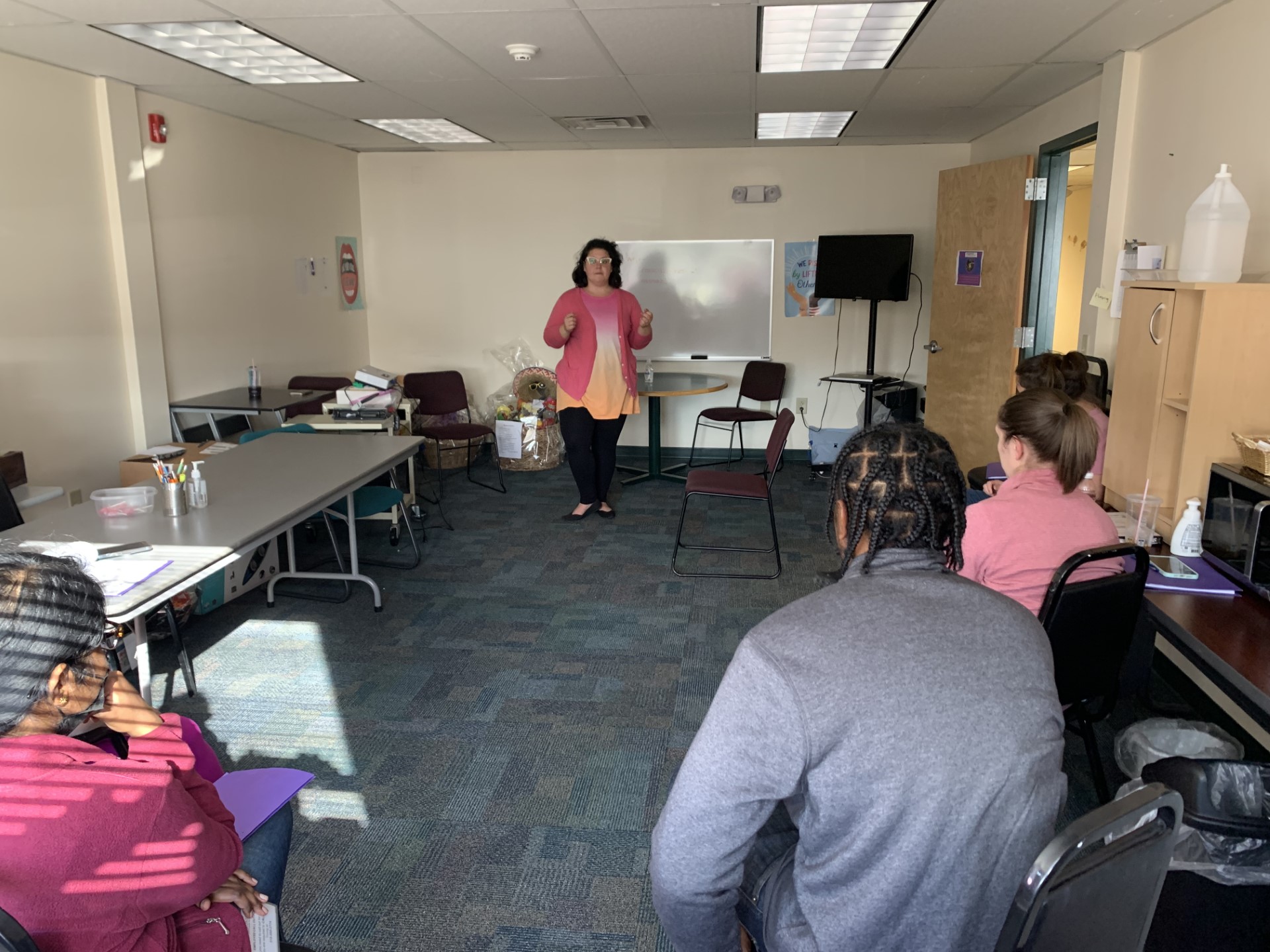 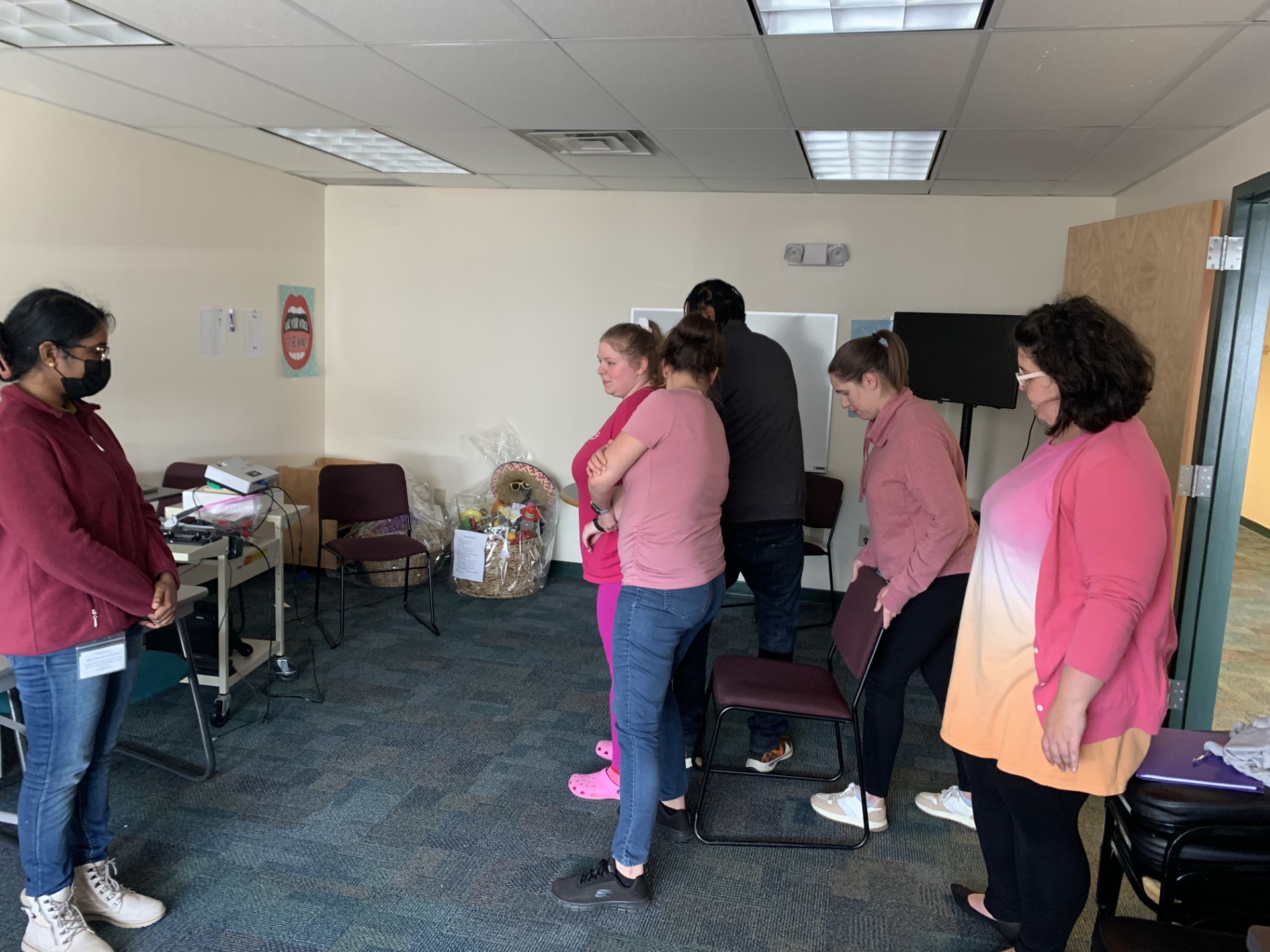 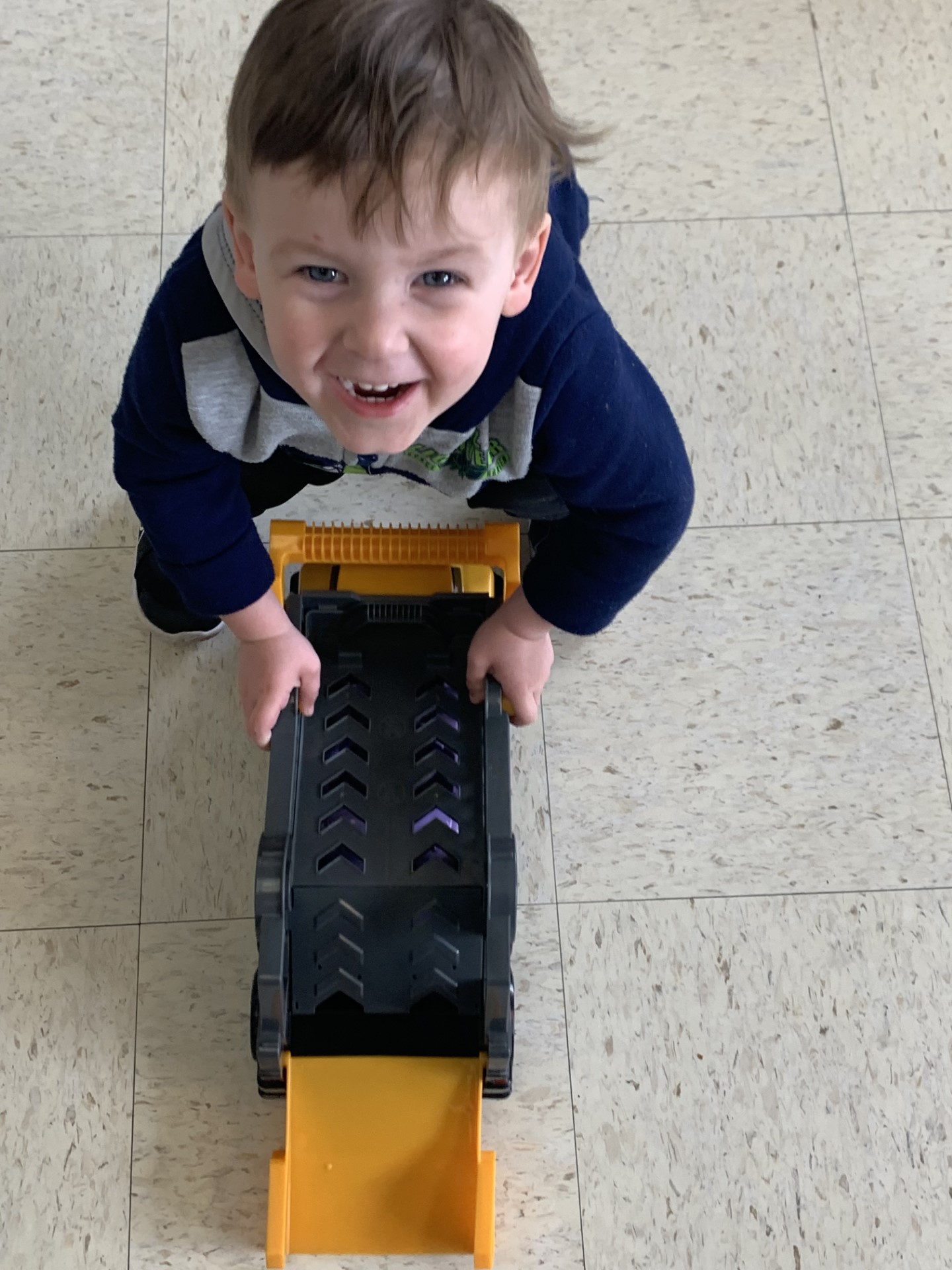 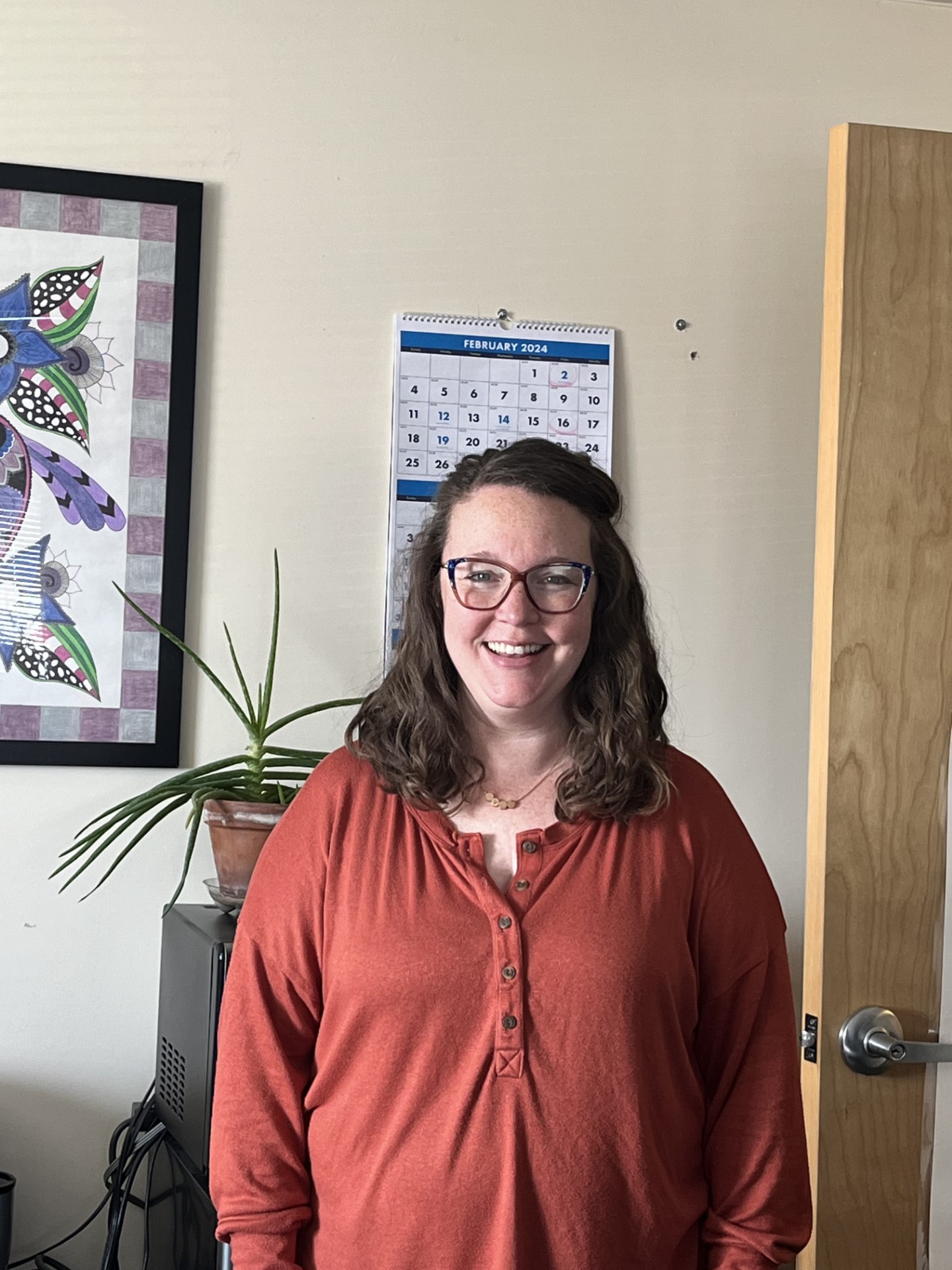 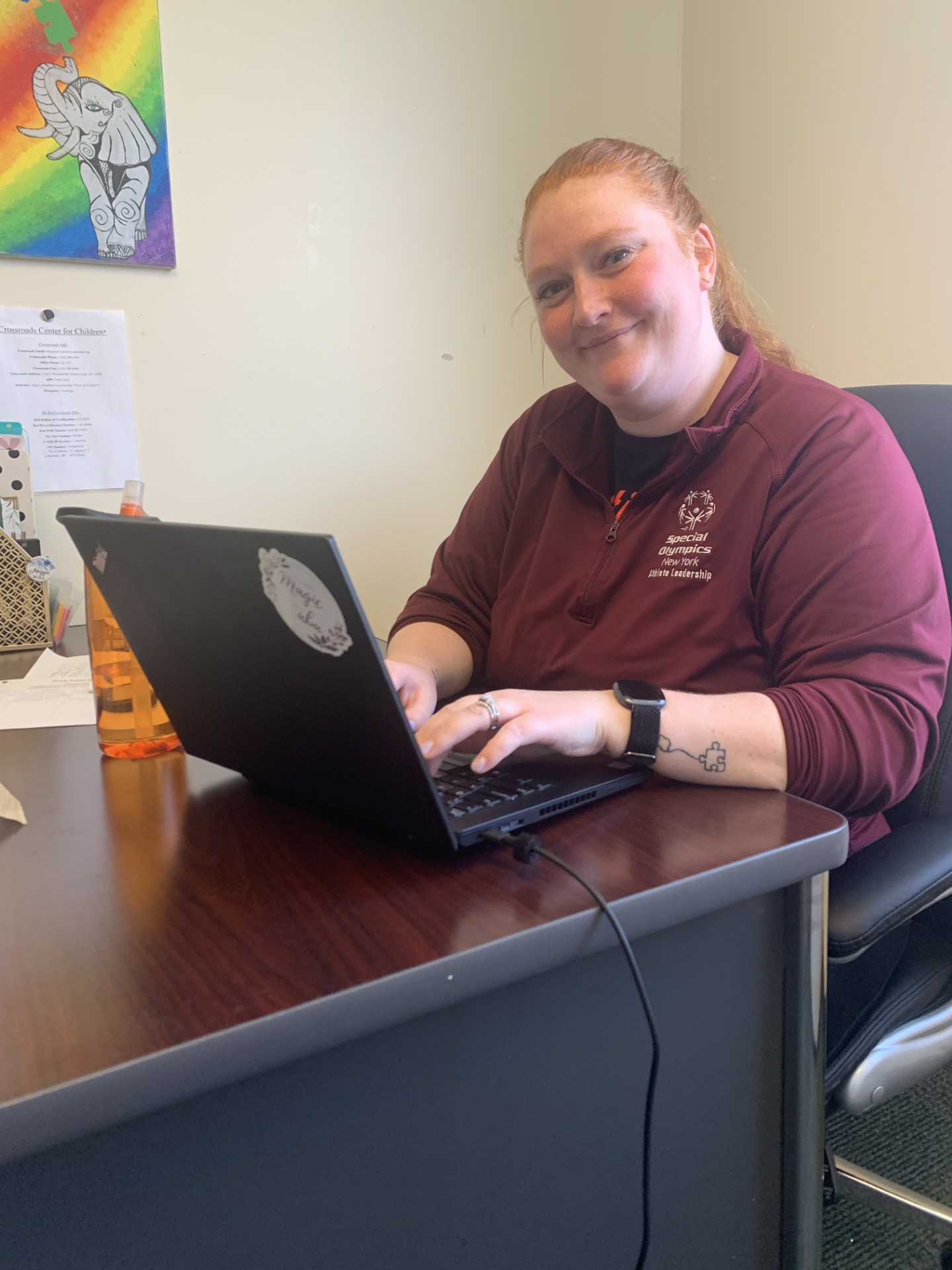 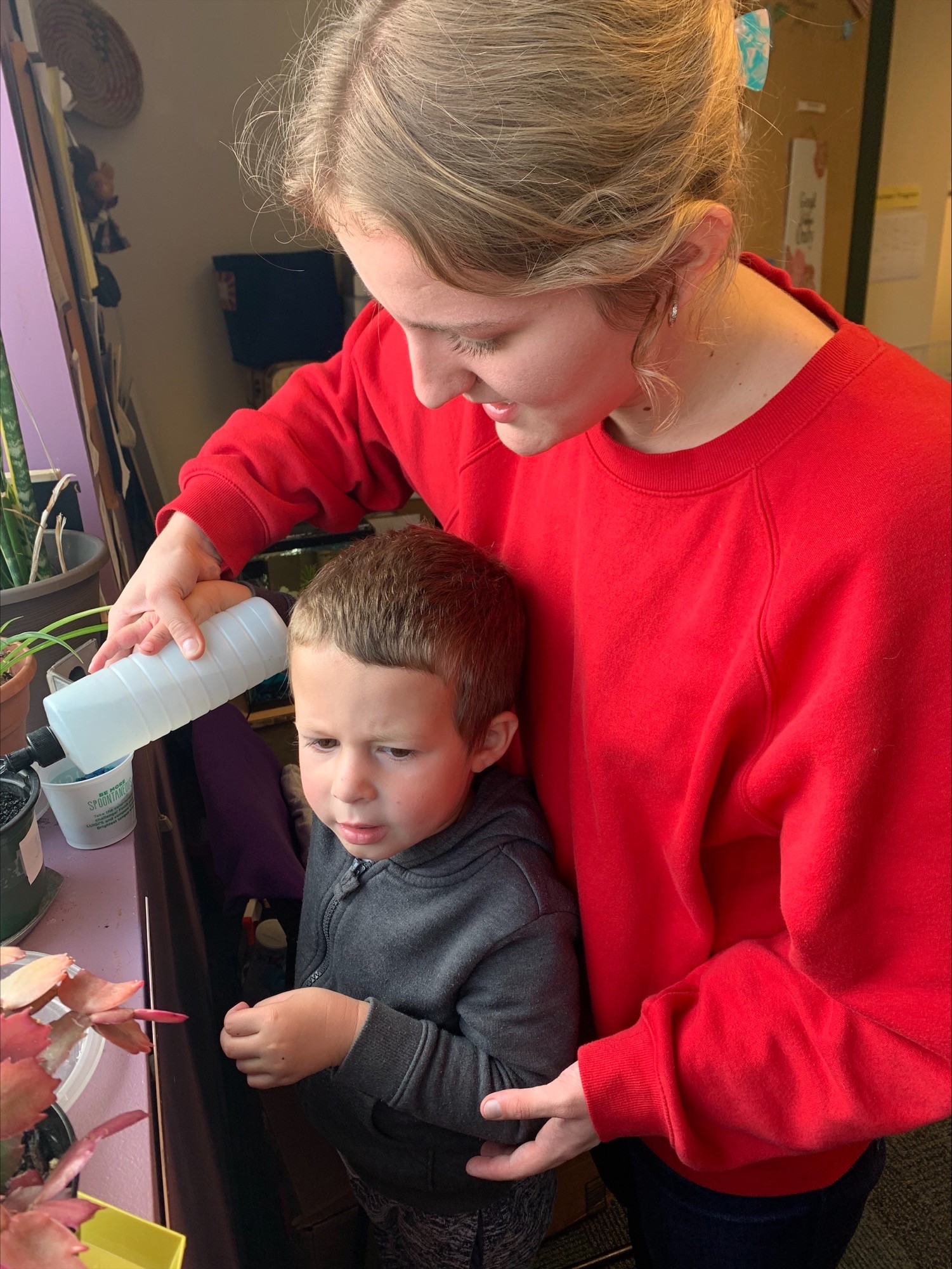 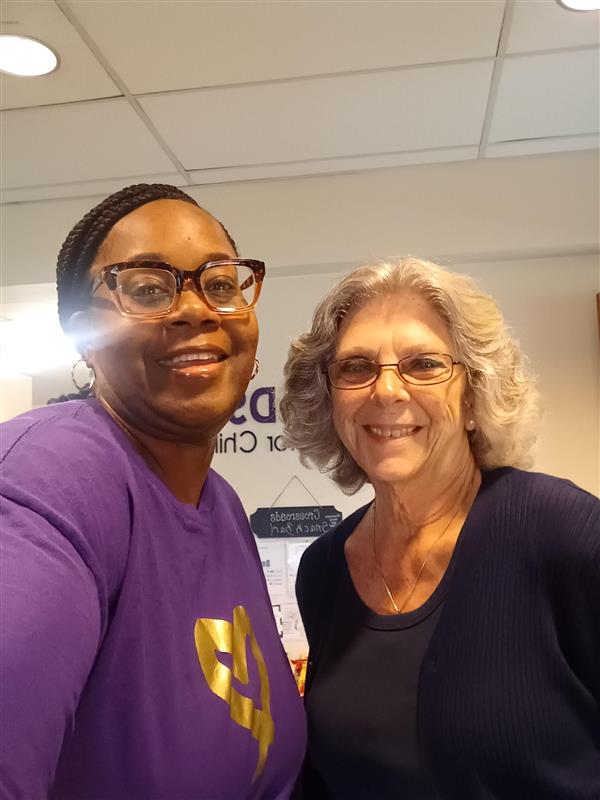 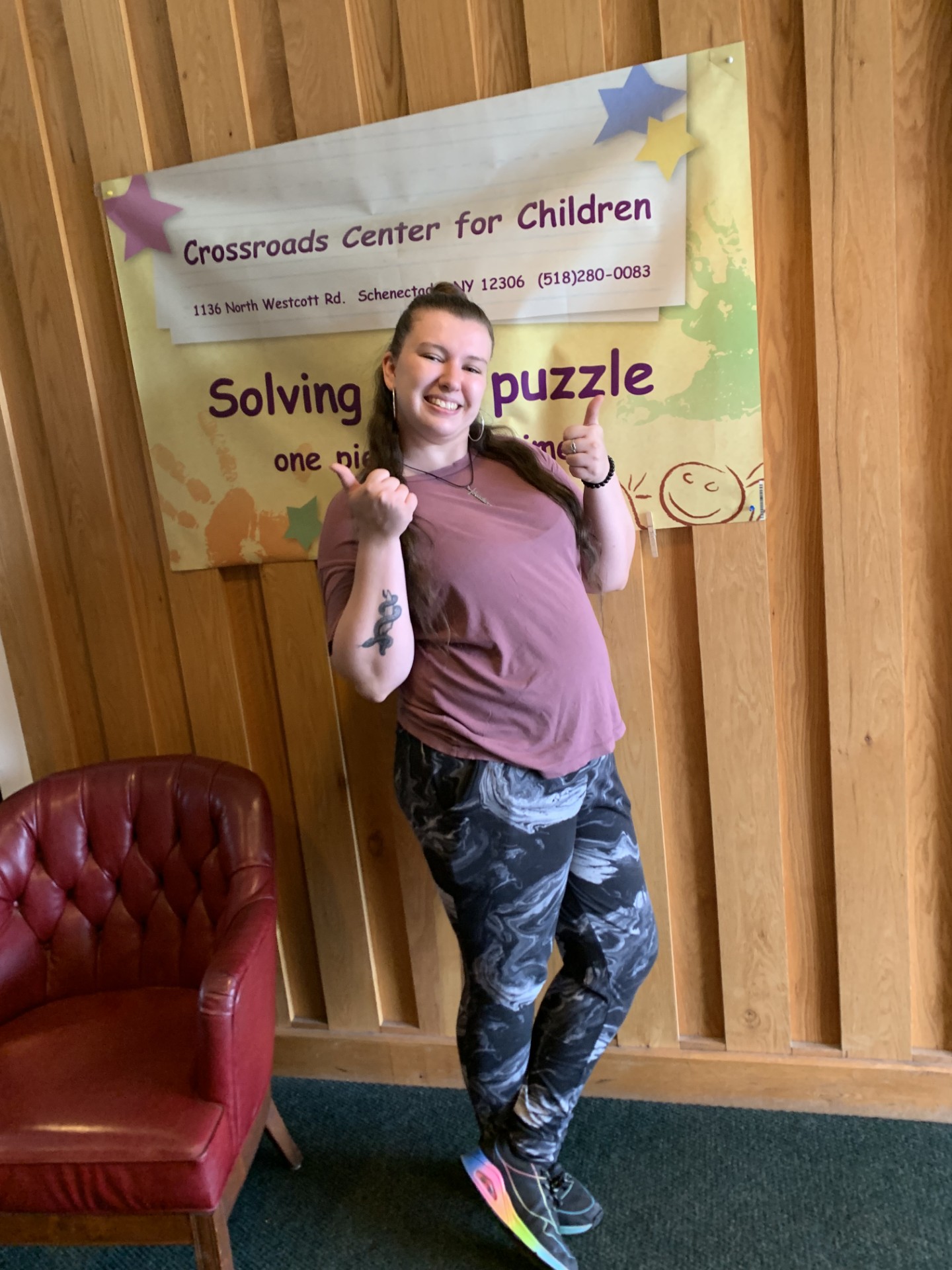 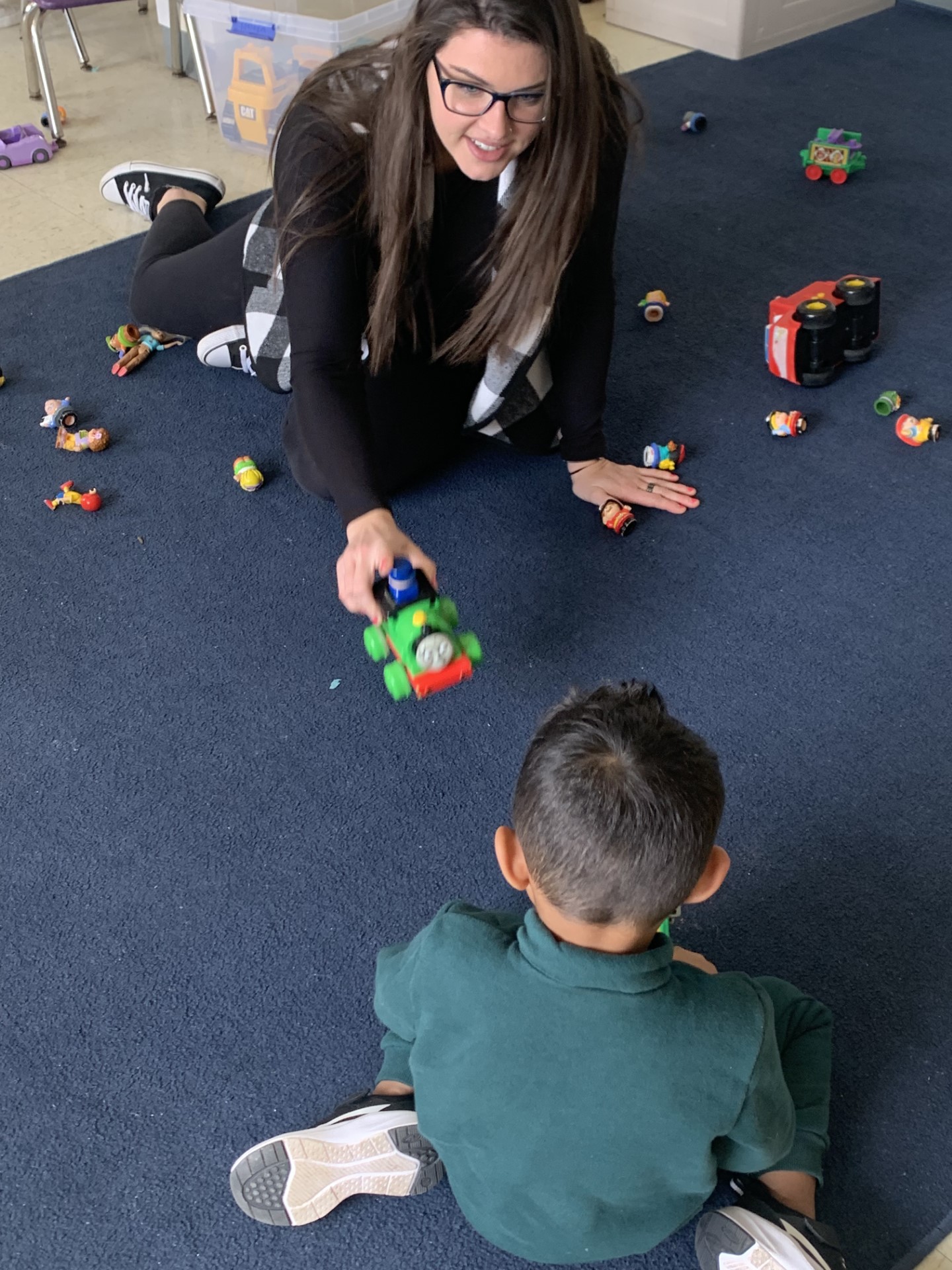 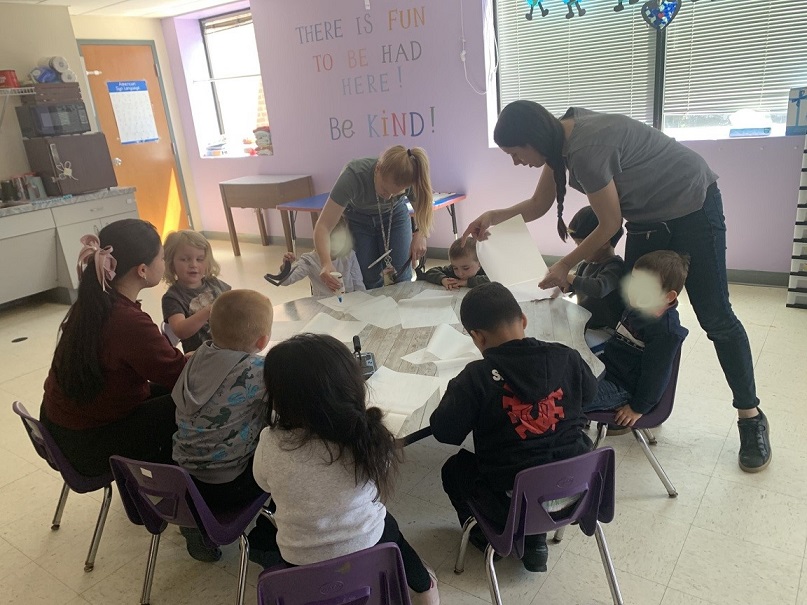 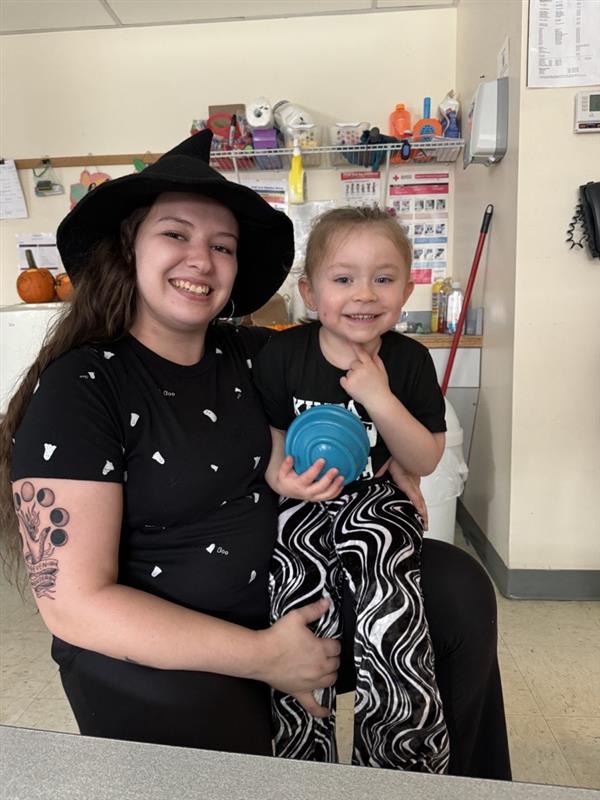 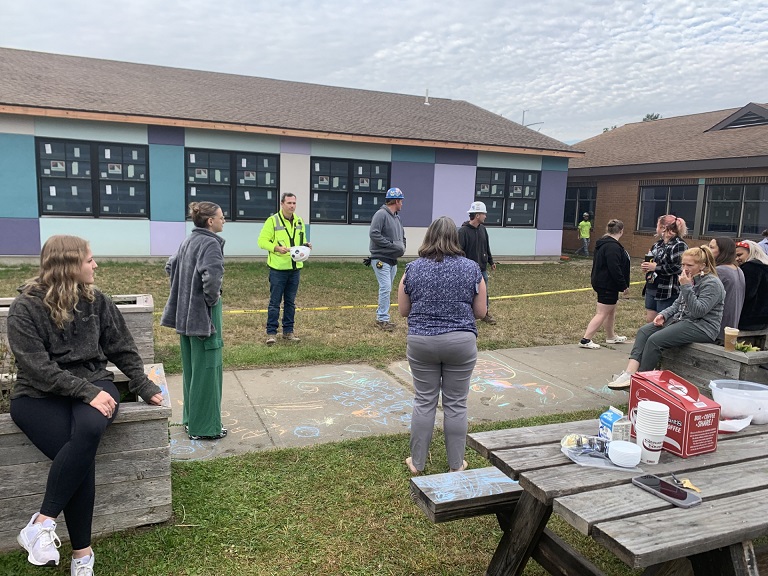 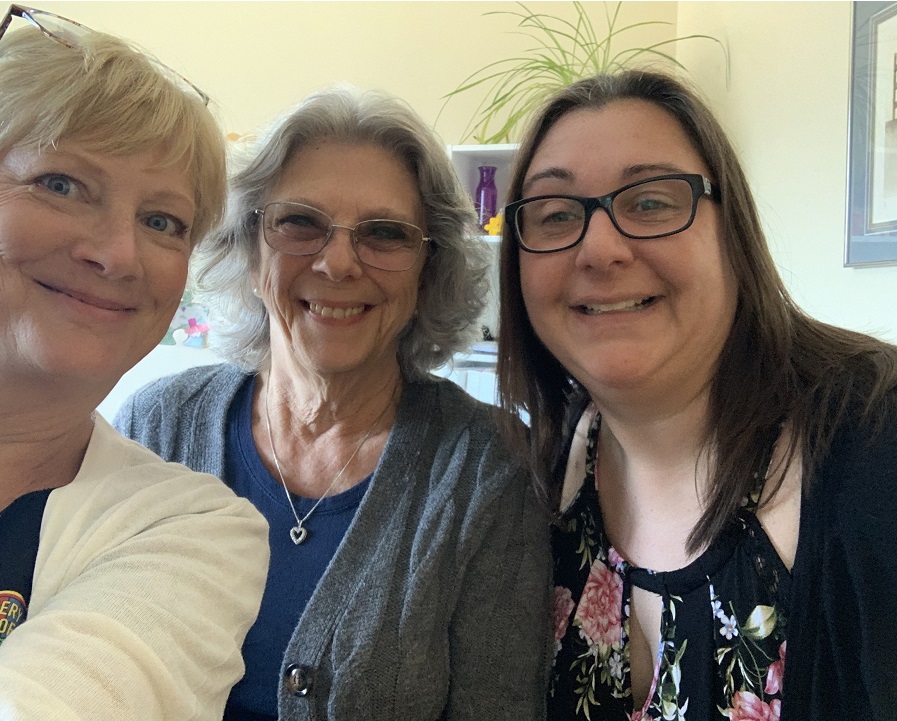 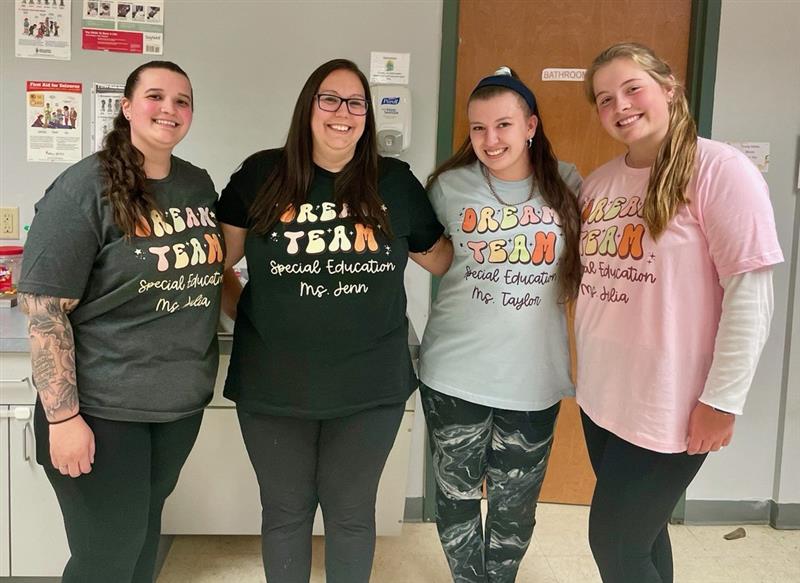 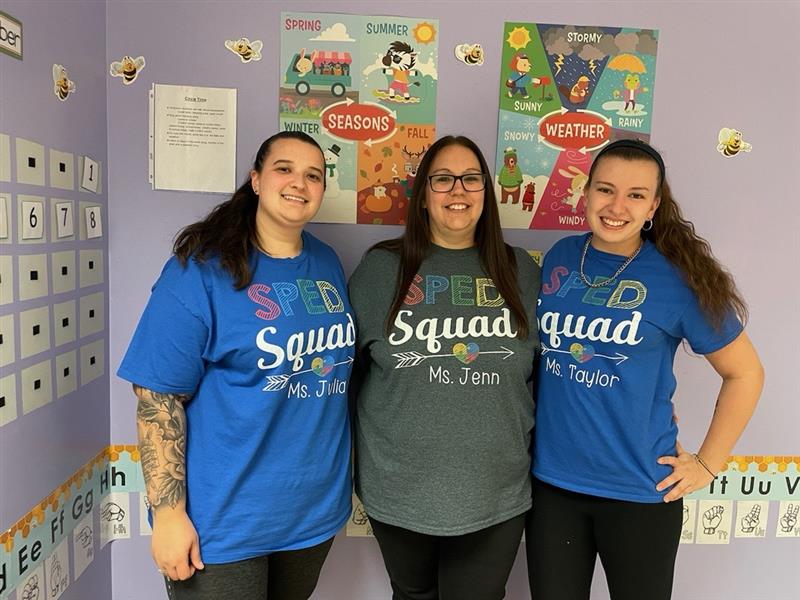 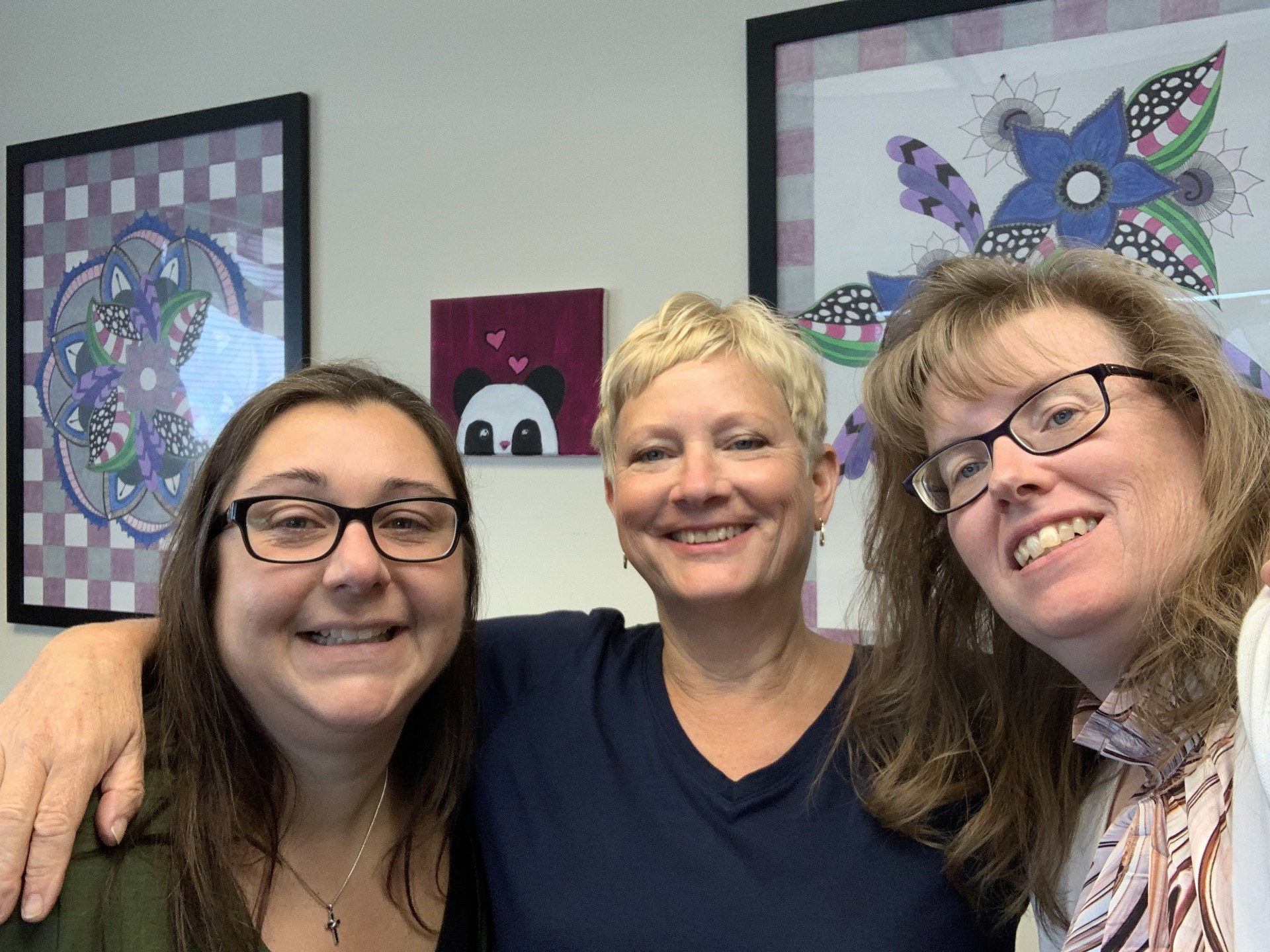 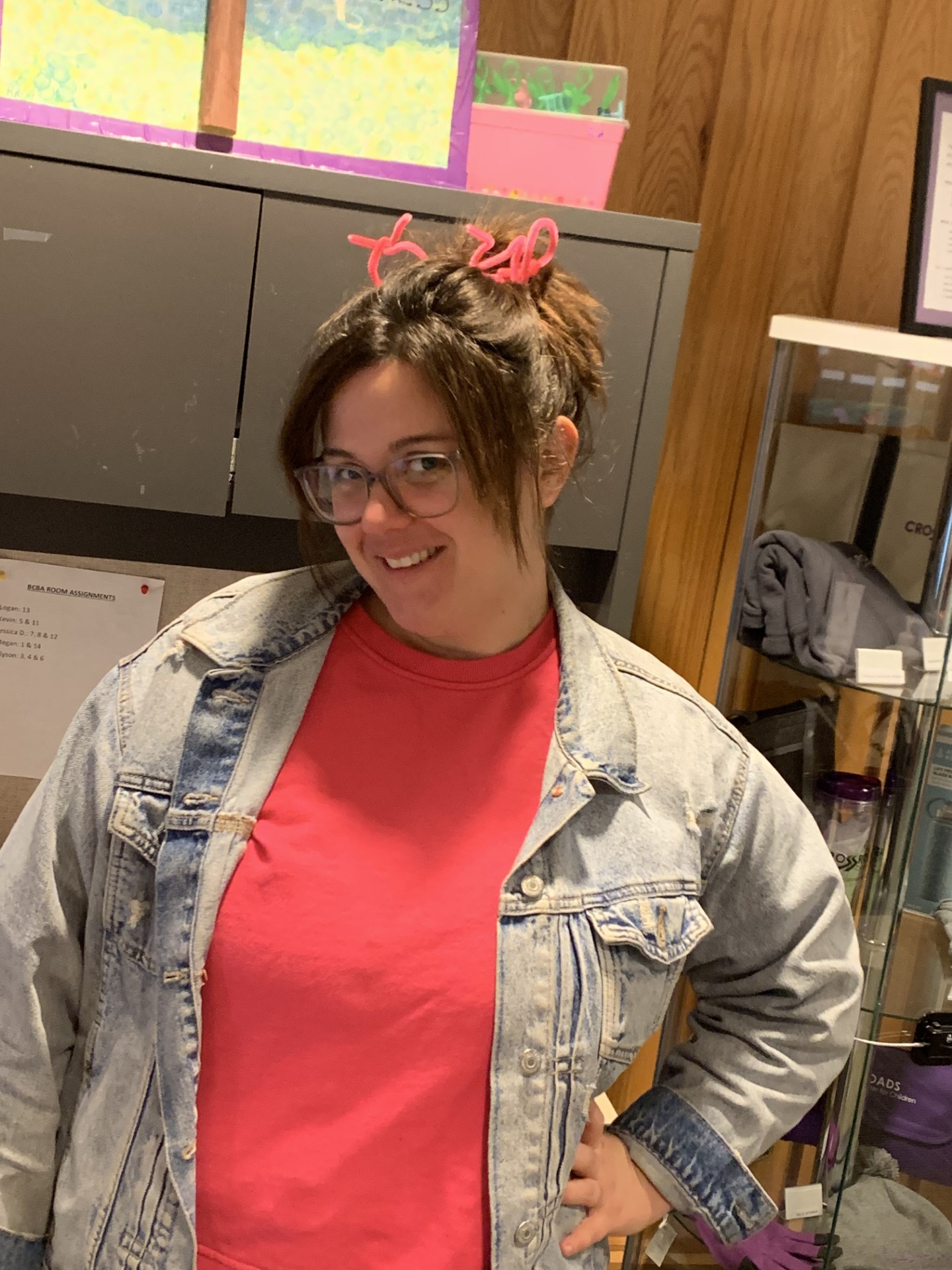 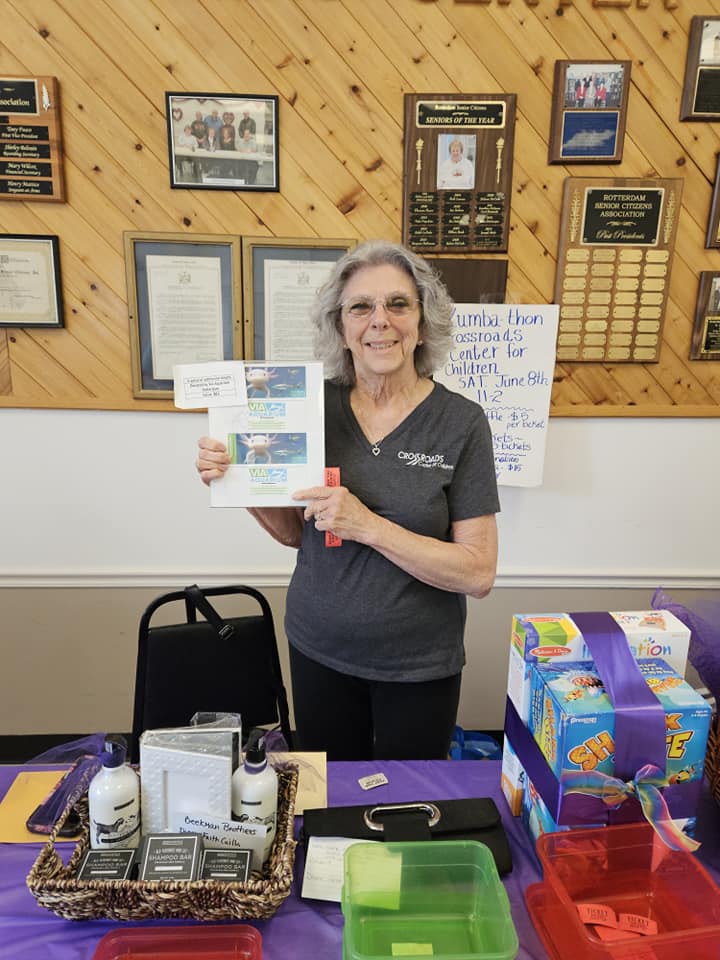 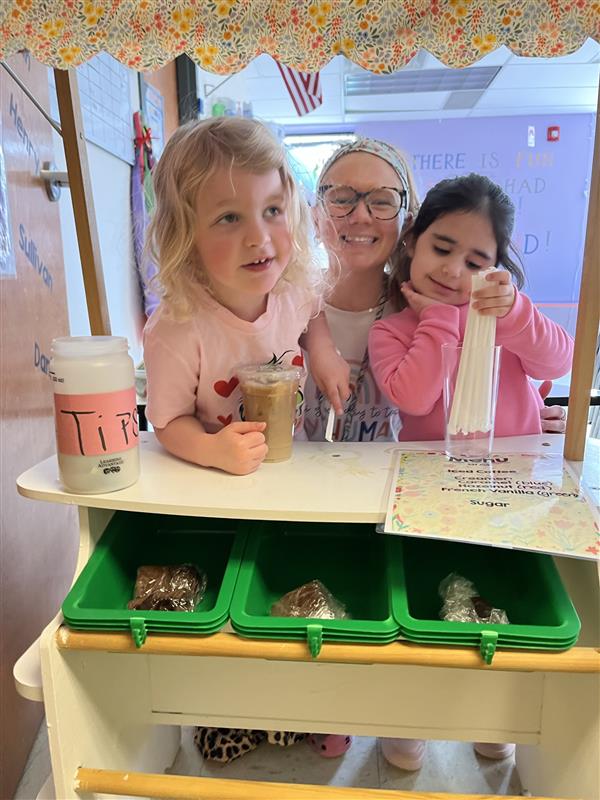 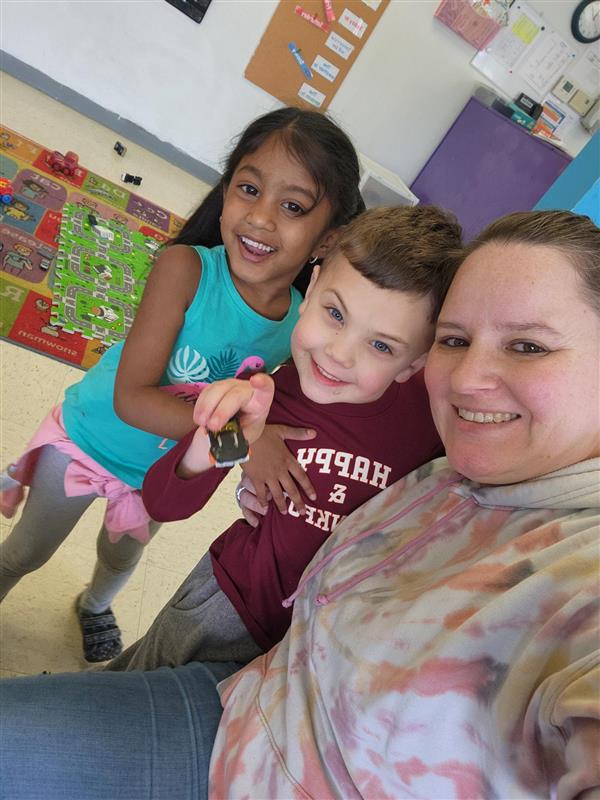 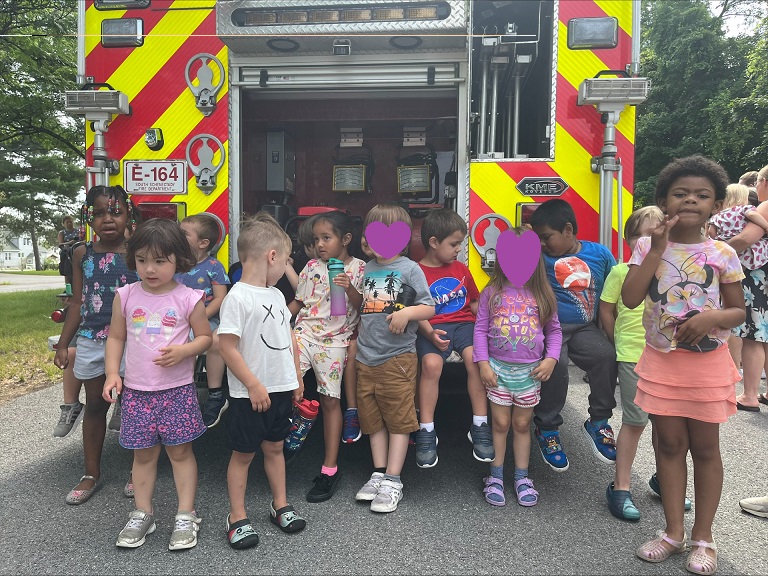 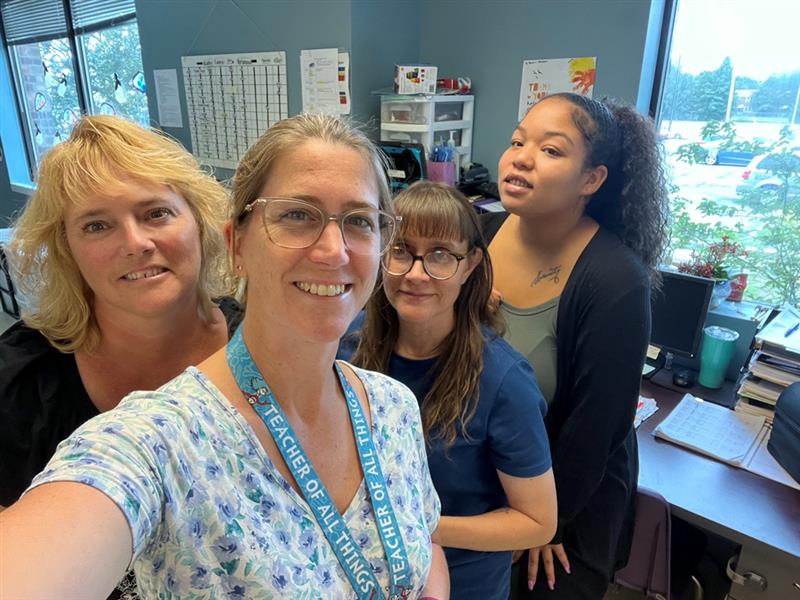 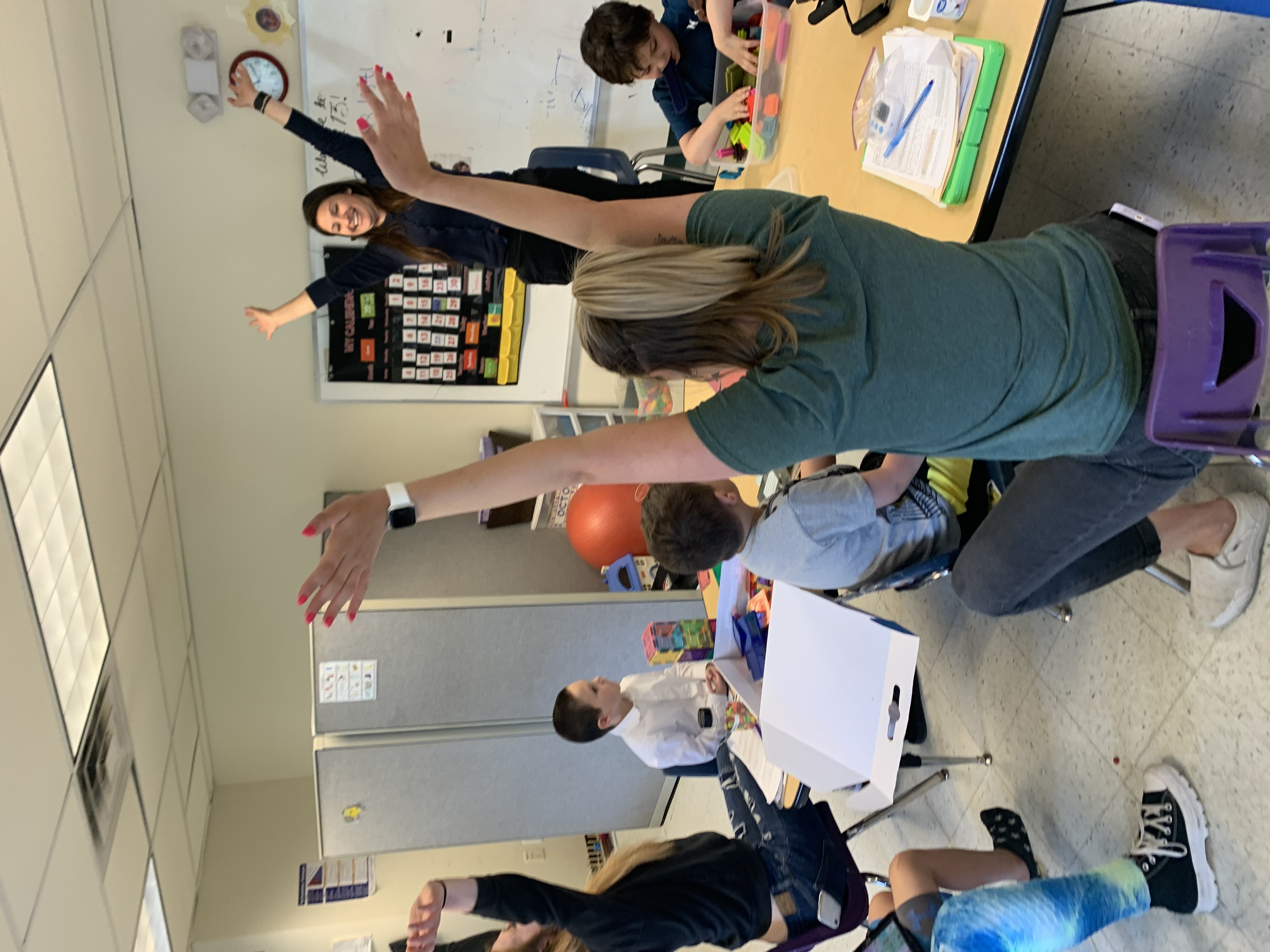 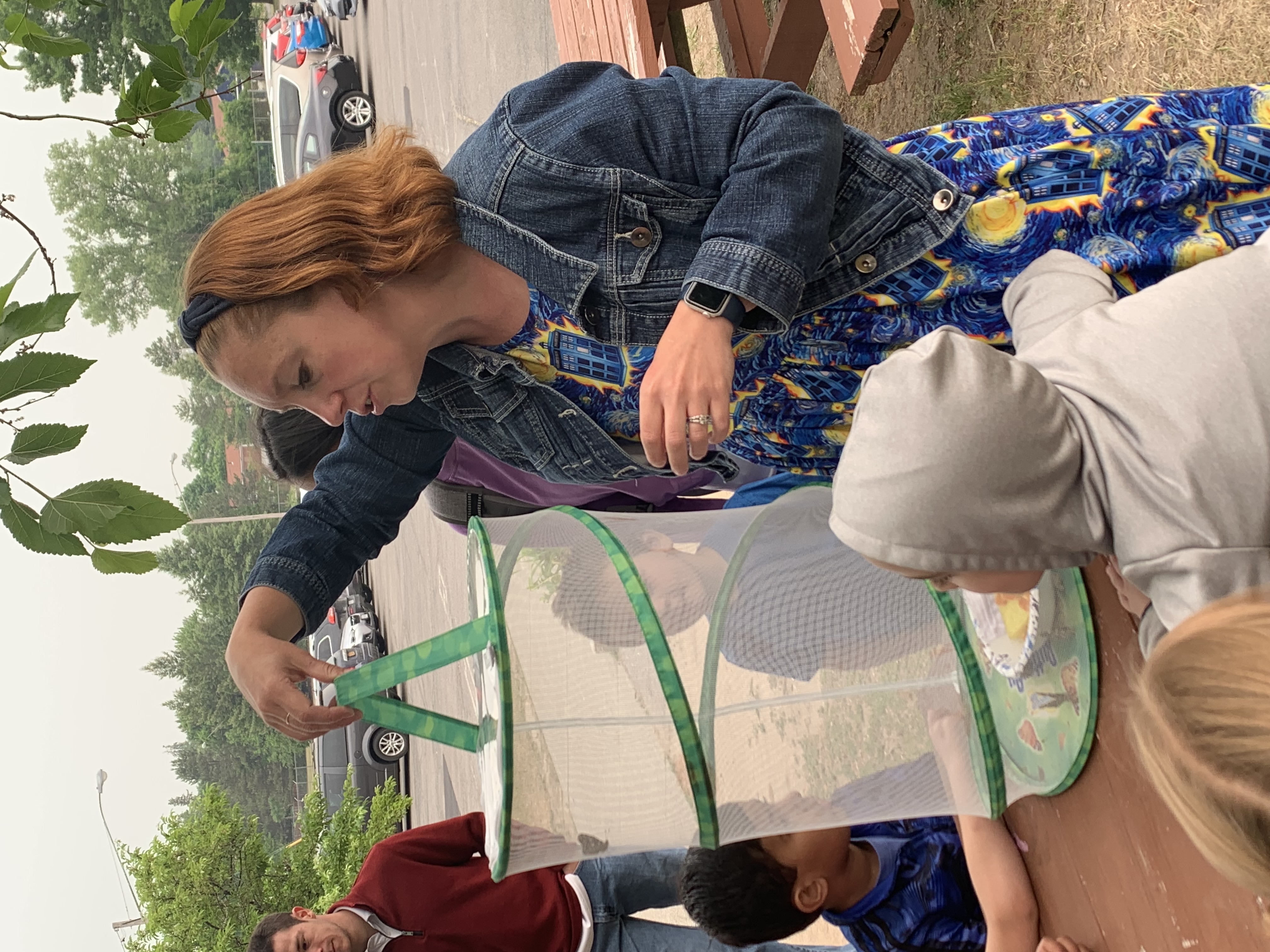 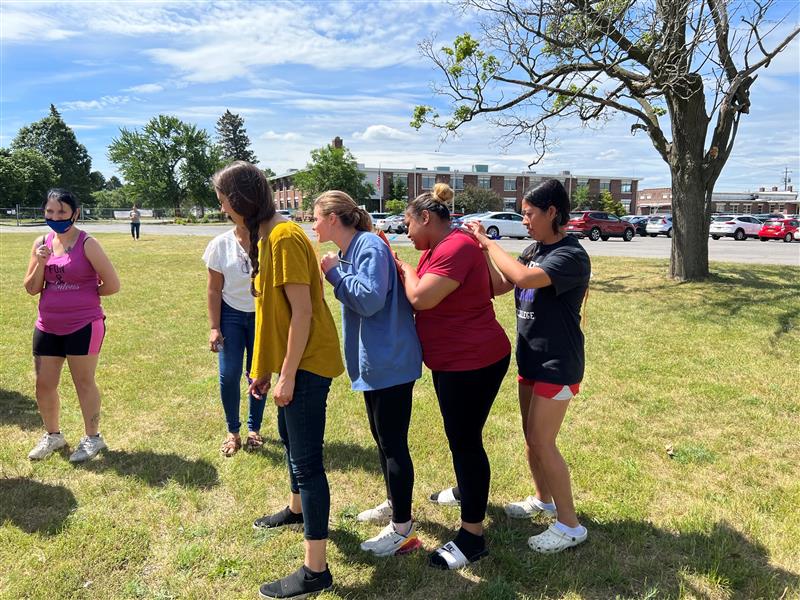 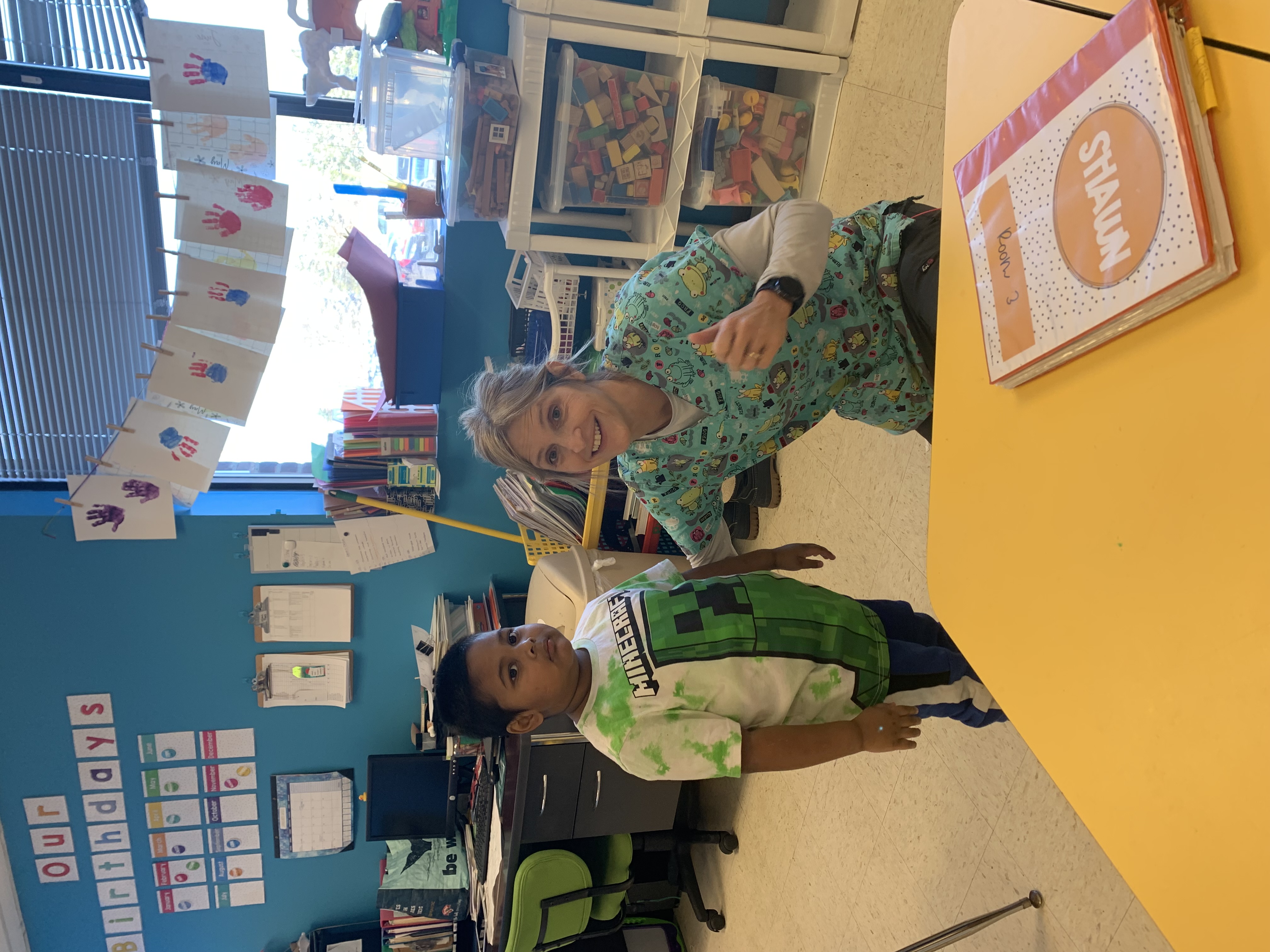 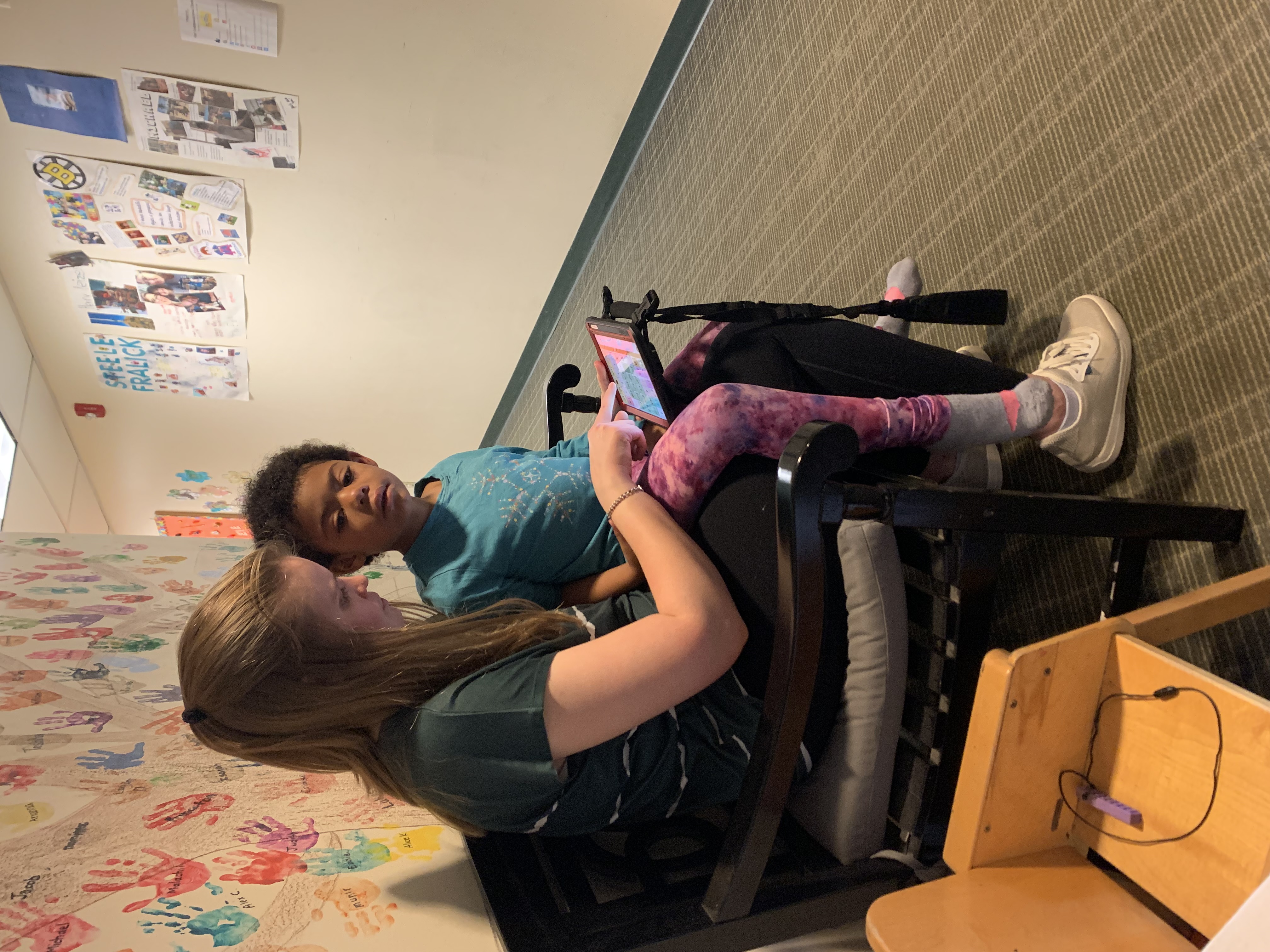 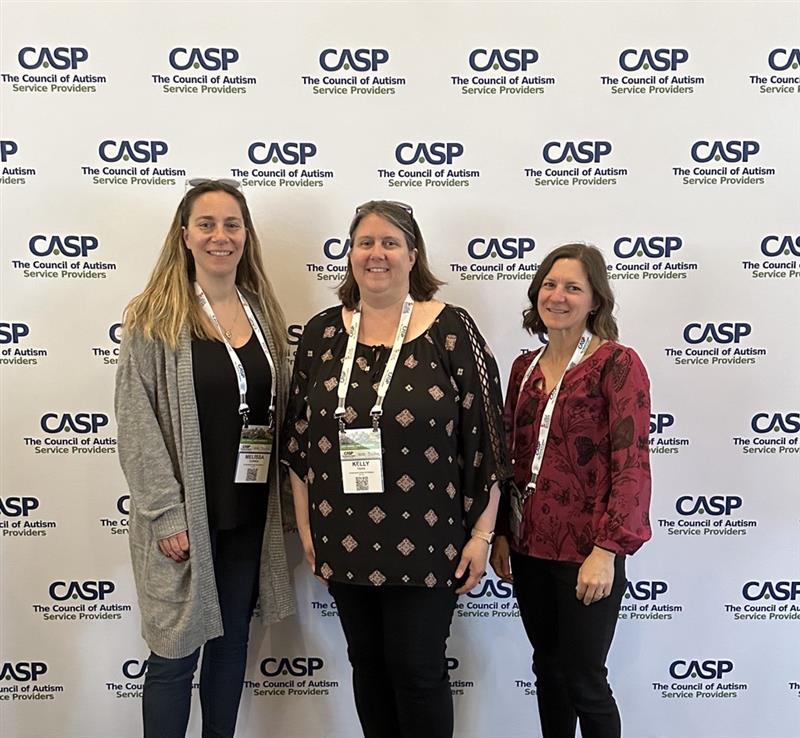